Pongal Word Search
Start
Find the hidden words
MILK
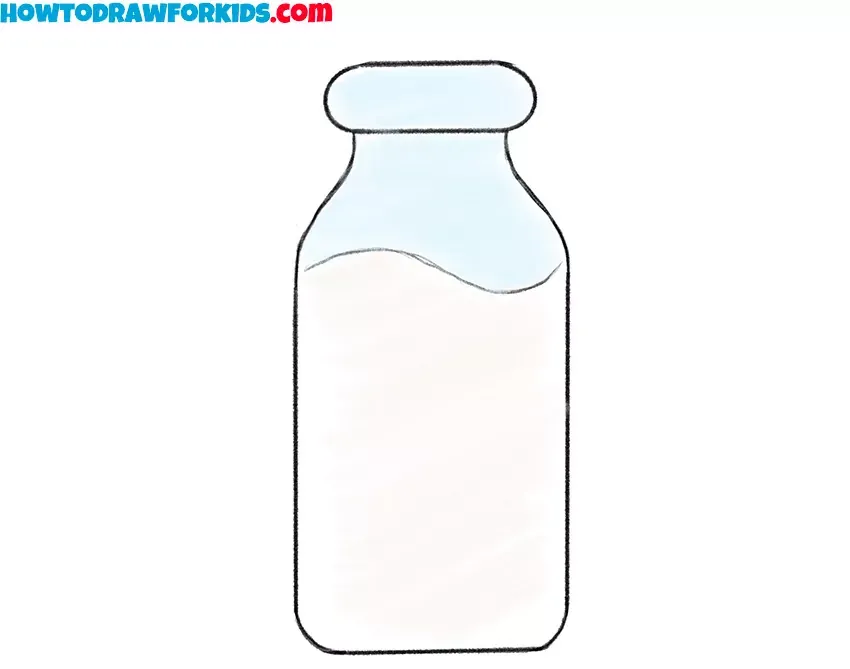 GHEE
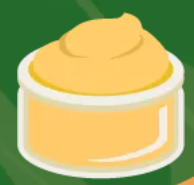 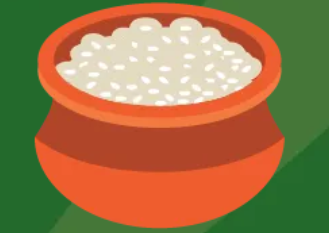 RICE
DAL
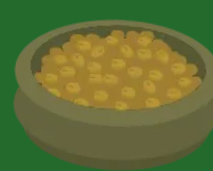 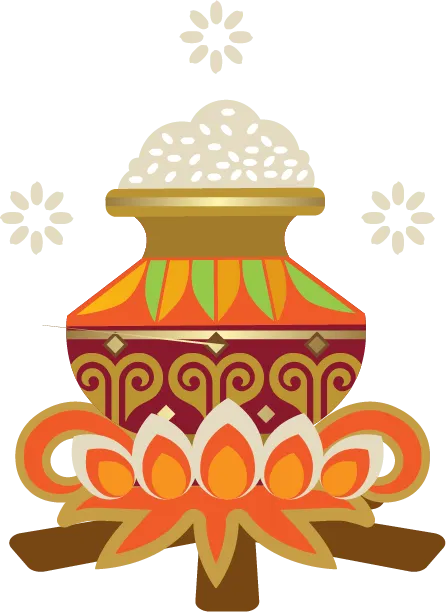 POT
SUN
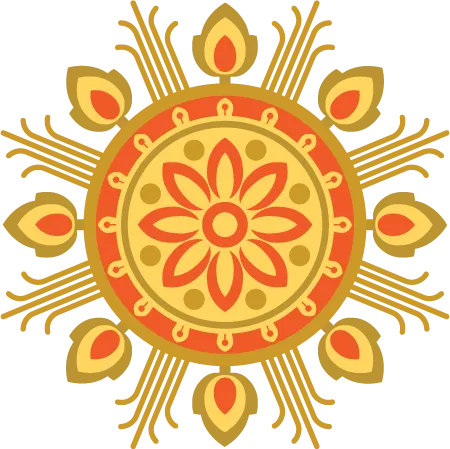 Find the hidden words
MILK
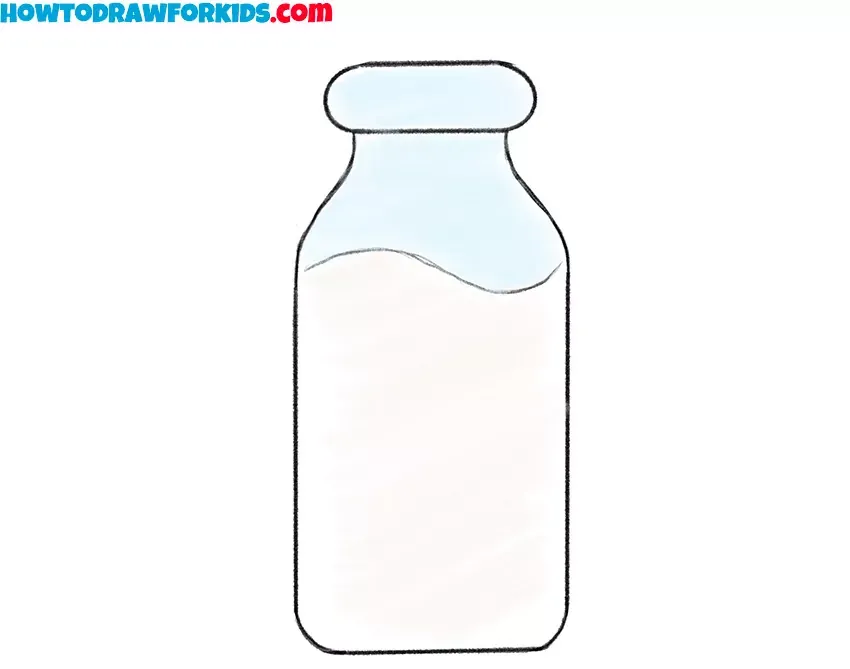 GHEE
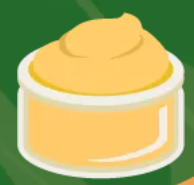 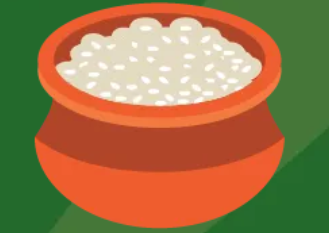 RICE
DAL
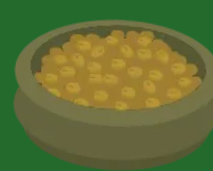 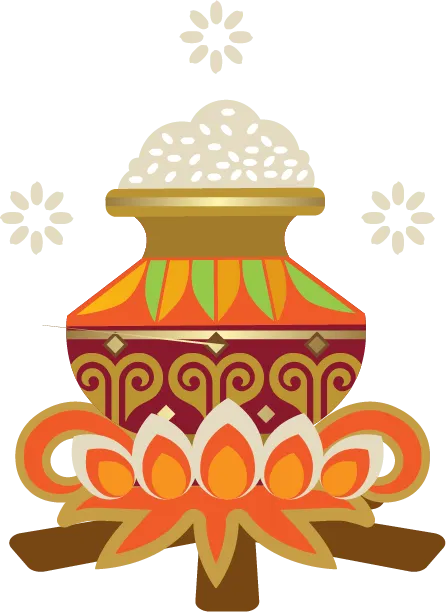 POT
SUN
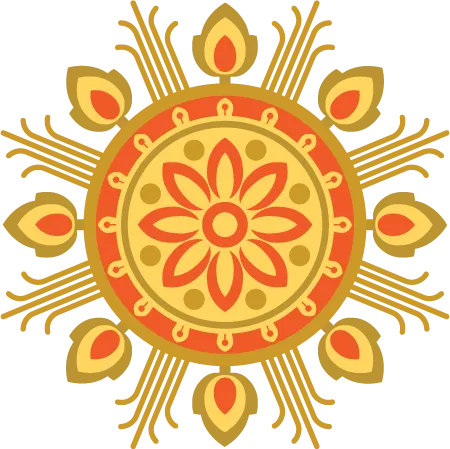 Find the hidden words
MILK
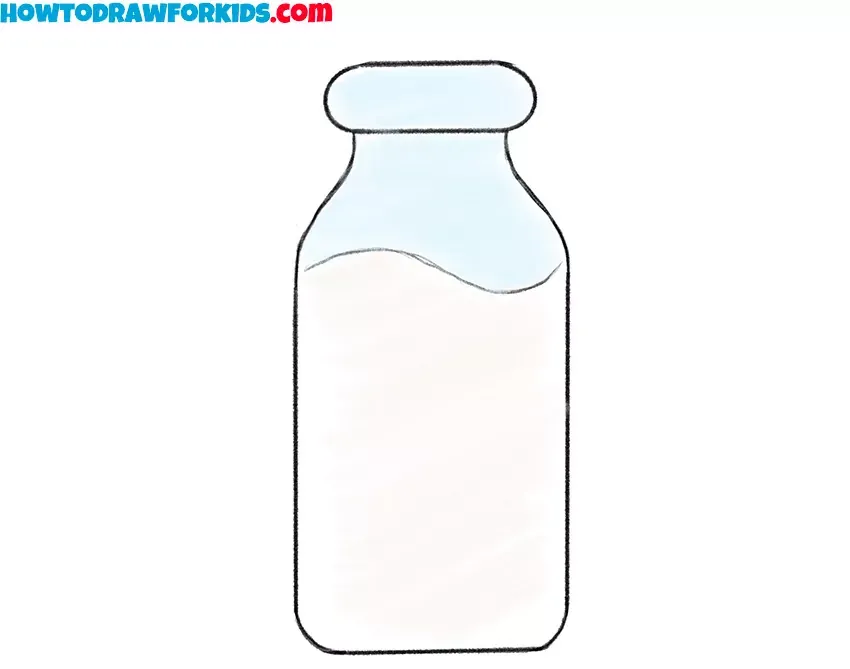 GHEE
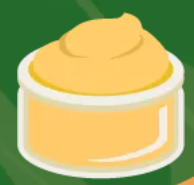 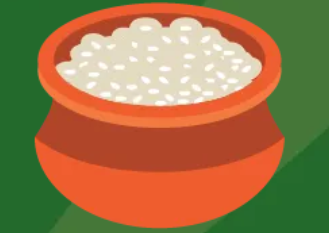 RICE
DAL
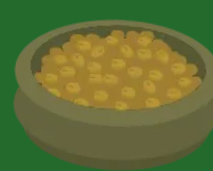 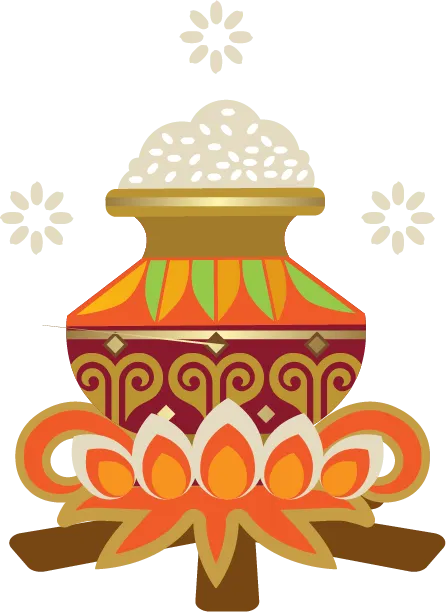 POT
SUN
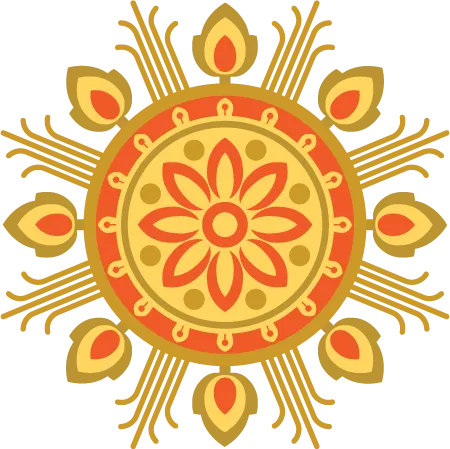 Find the hidden words
MILK
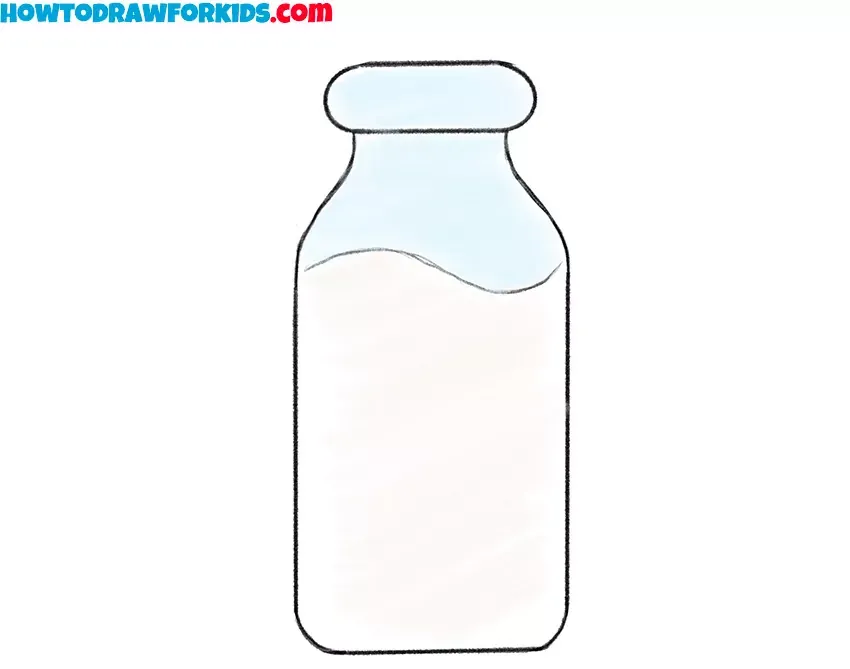 GHEE
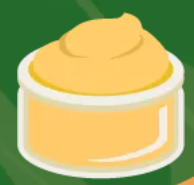 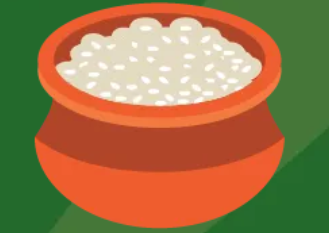 RICE
DAL
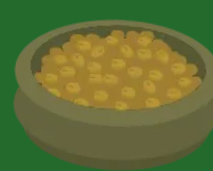 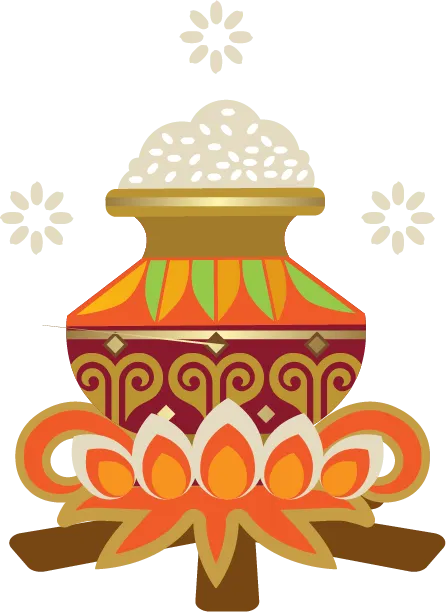 POT
SUN
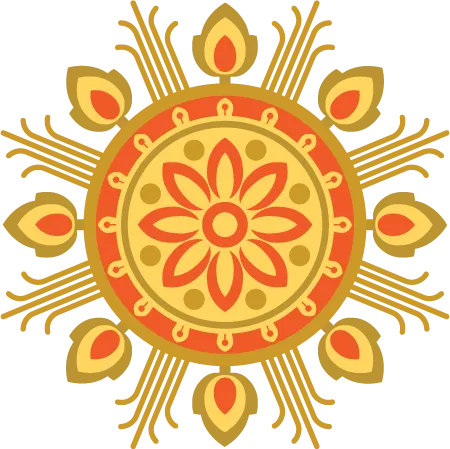 Find the hidden words
MILK
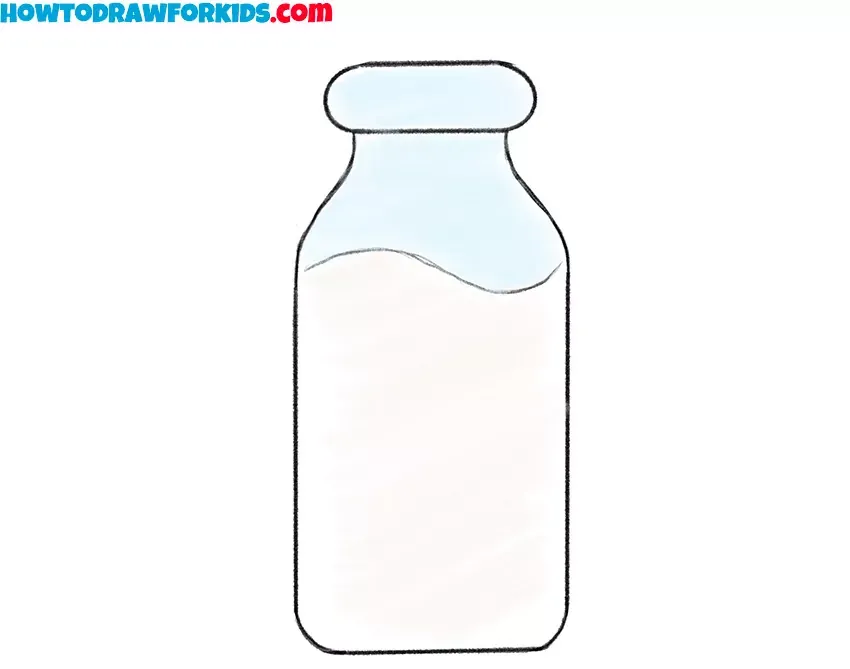 GHEE
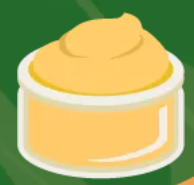 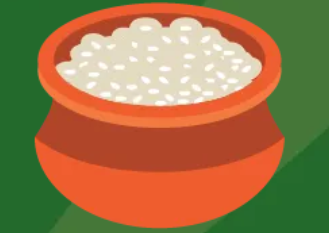 RICE
DAL
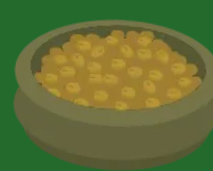 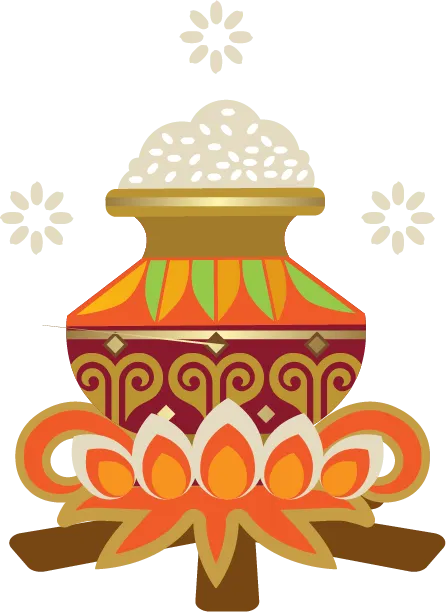 POT
SUN
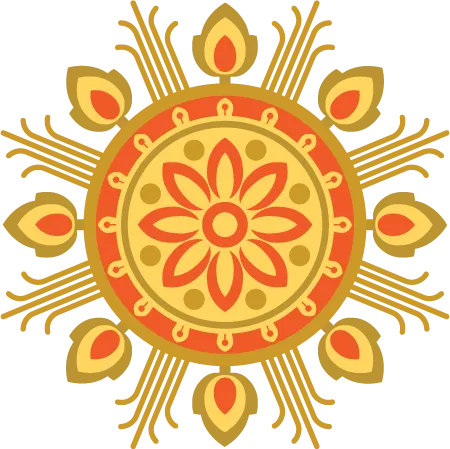 Find the hidden words
MILK
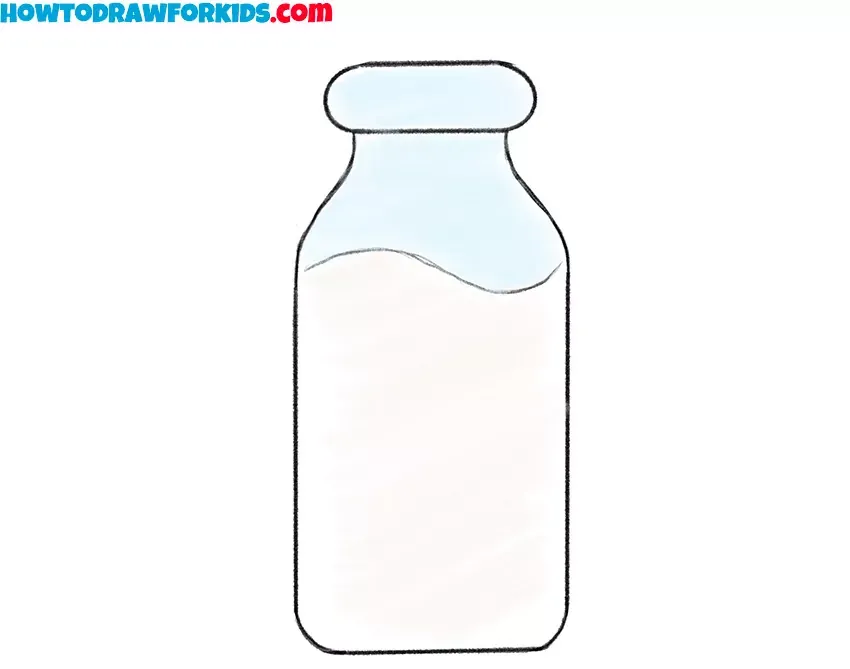 GHEE
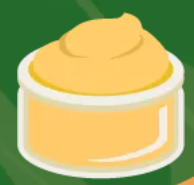 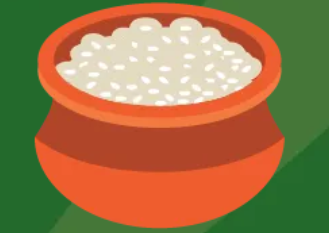 RICE
DAL
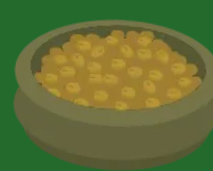 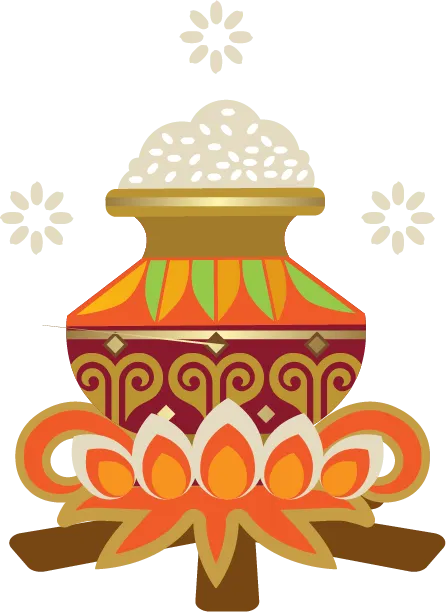 POT
SUN
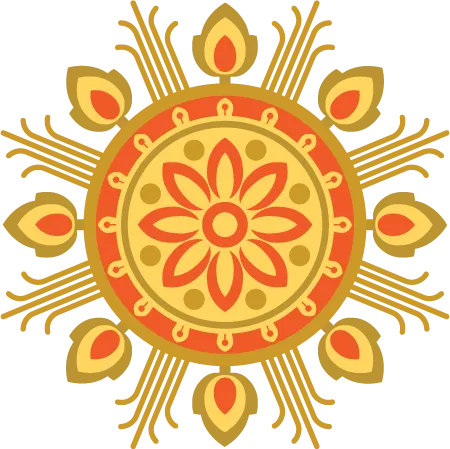 Find the hidden words
MILK
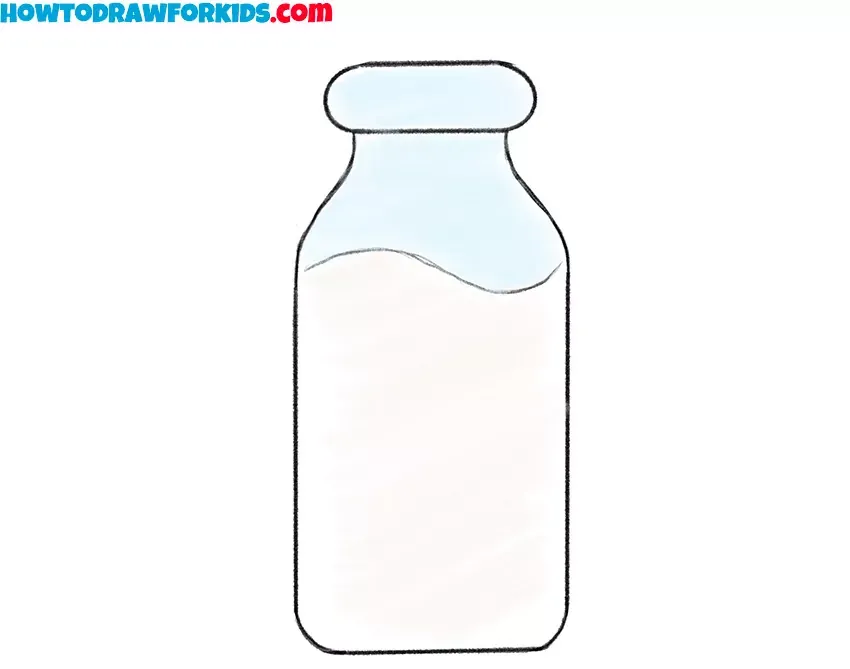 GHEE
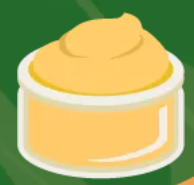 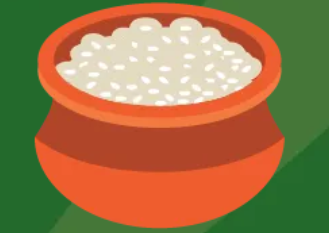 RICE
DAL
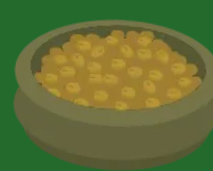 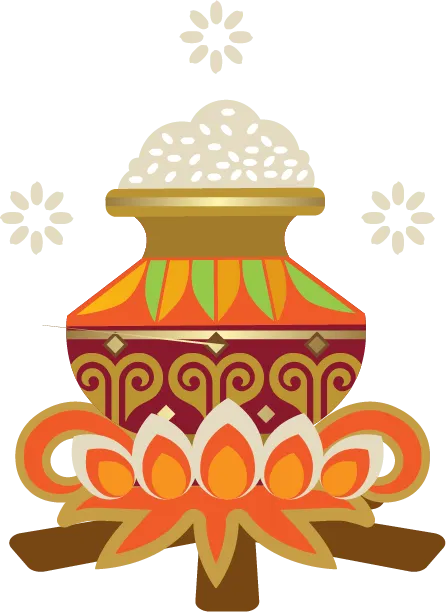 POT
SUN
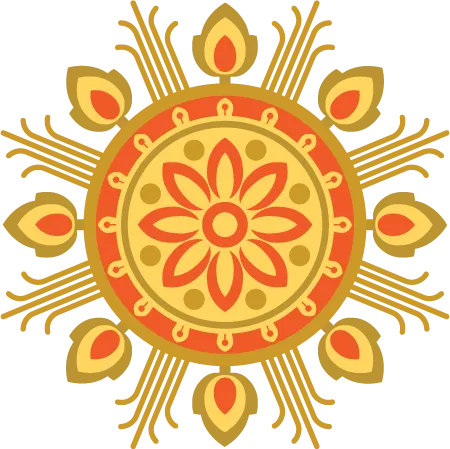 Find the hidden words
MILK
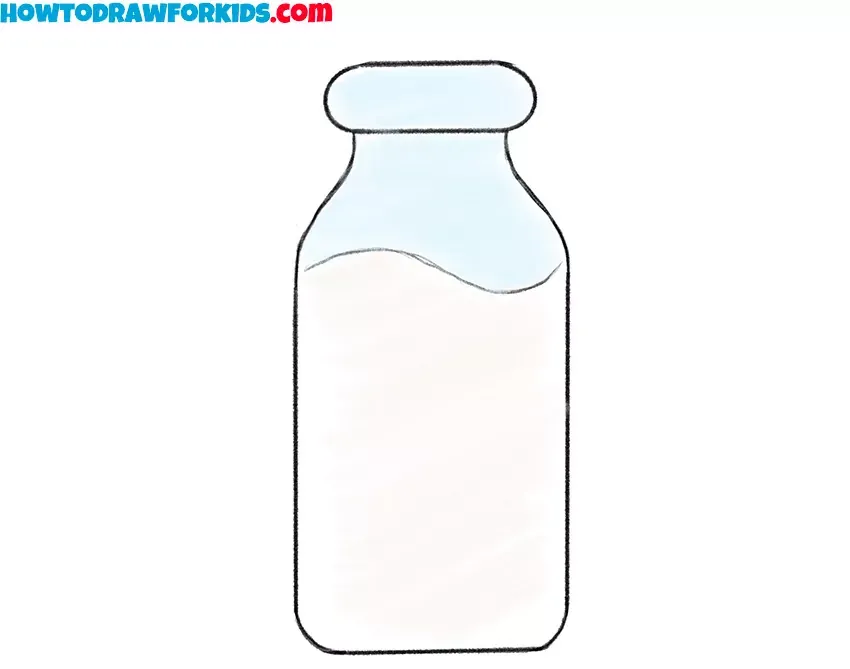 GHEE
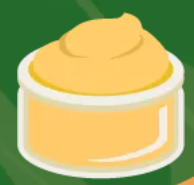 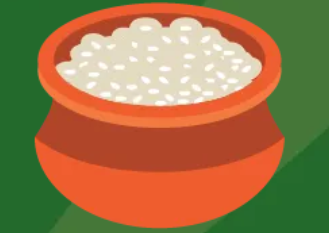 RICE
DAL
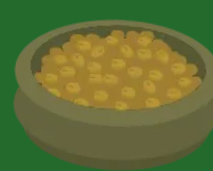 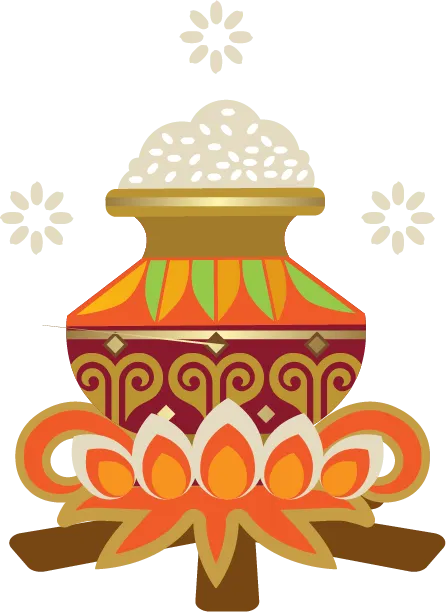 POT
SUN
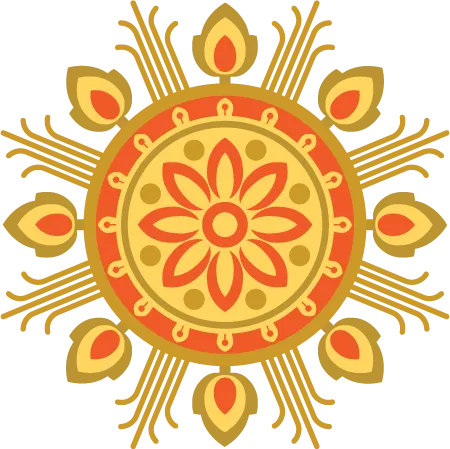 Find the hidden words
MILK
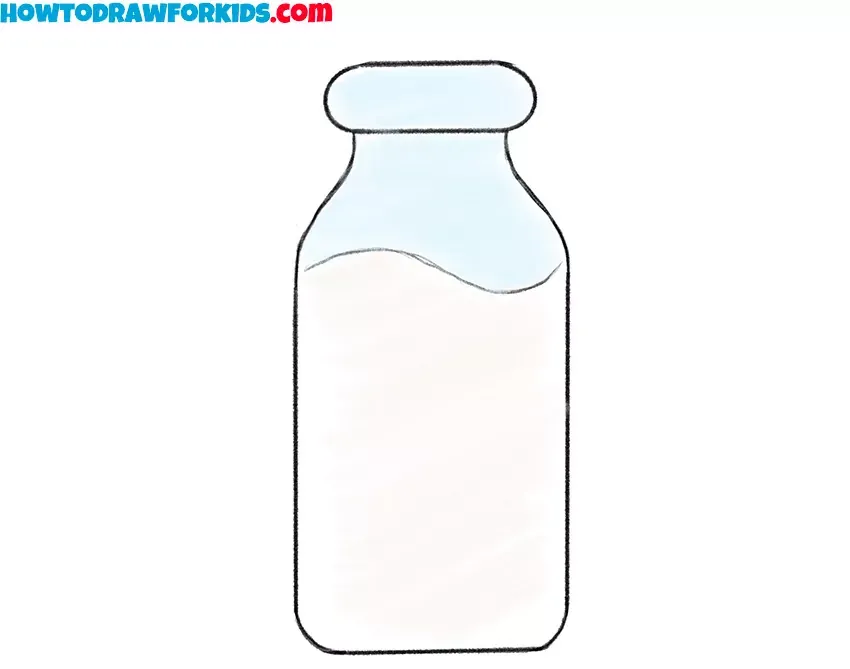 GHEE
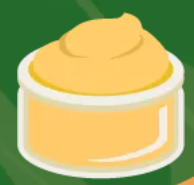 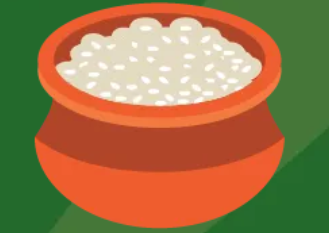 RICE
DAL
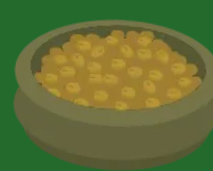 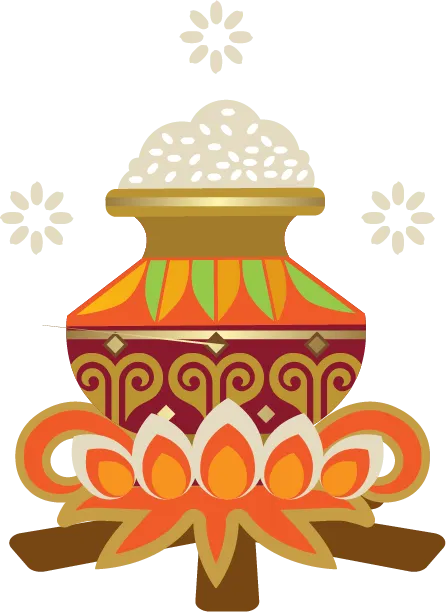 POT
SUN
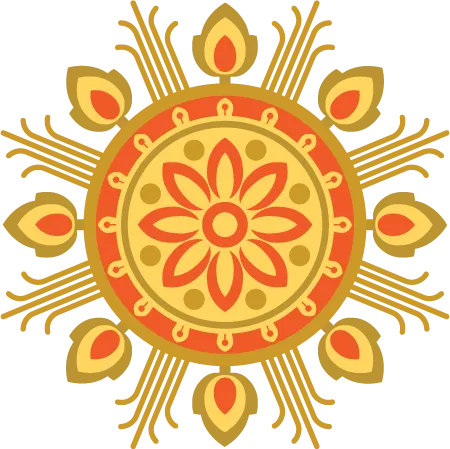 Find the hidden words
MILK
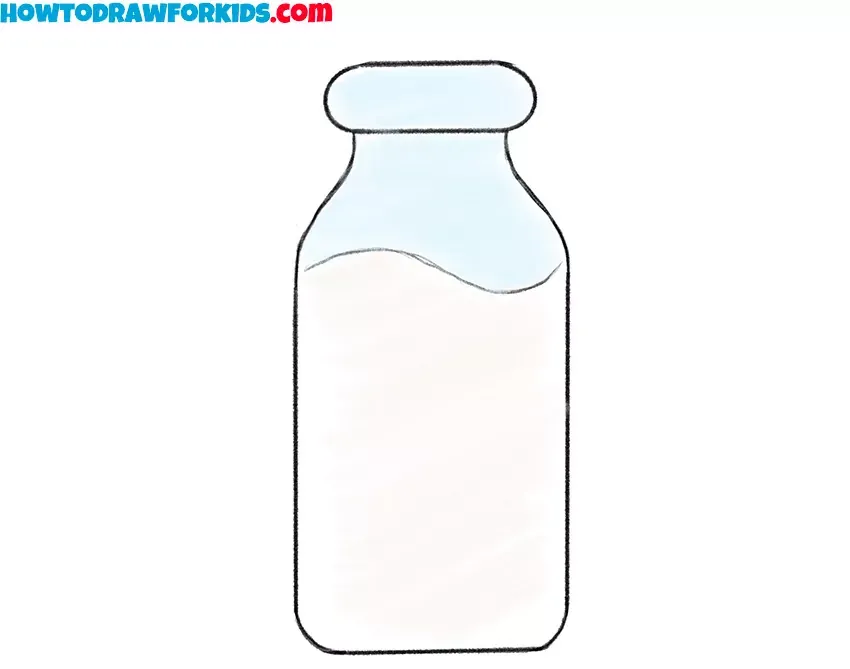 GHEE
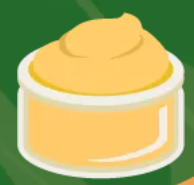 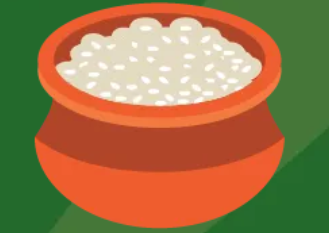 RICE
DAL
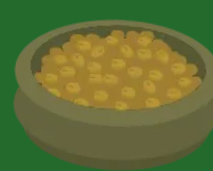 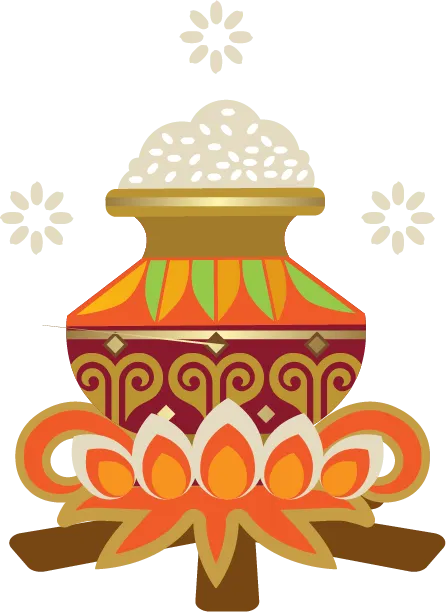 POT
SUN
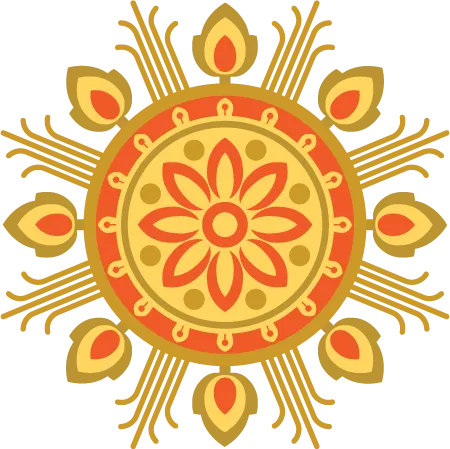 Find the hidden words
MILK
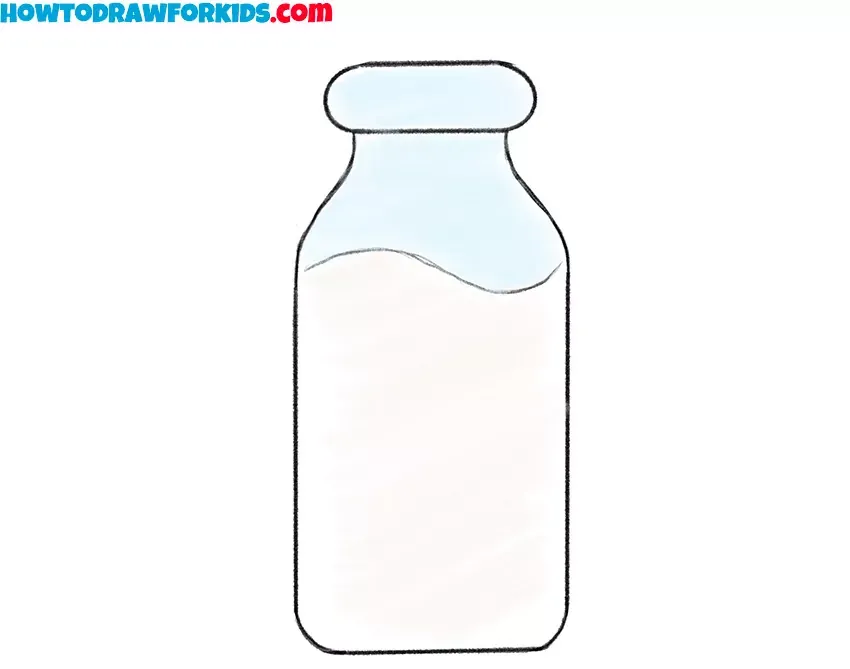 GHEE
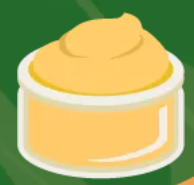 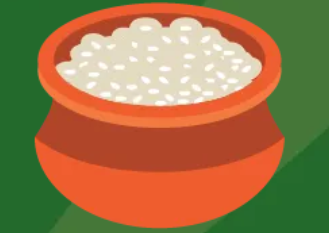 RICE
DAL
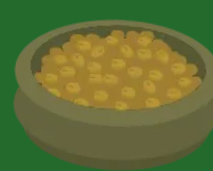 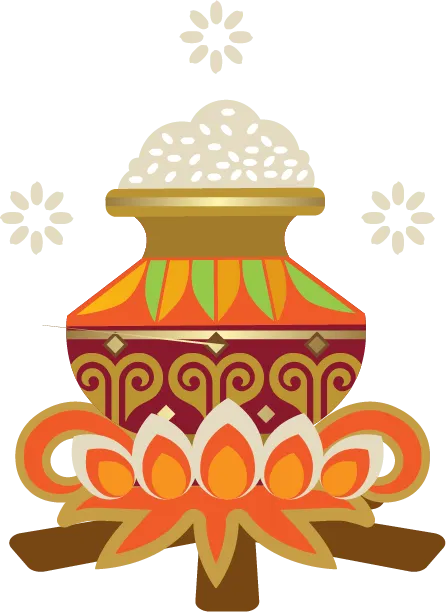 POT
SUN
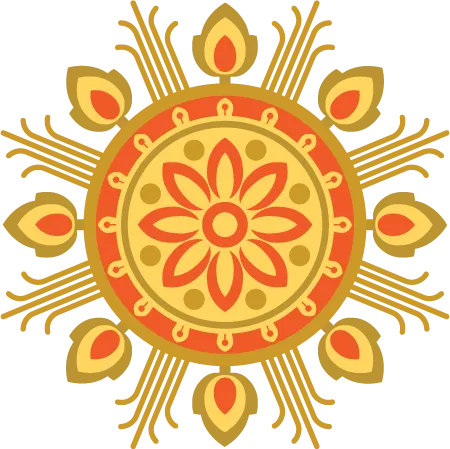 Find the hidden words
MILK
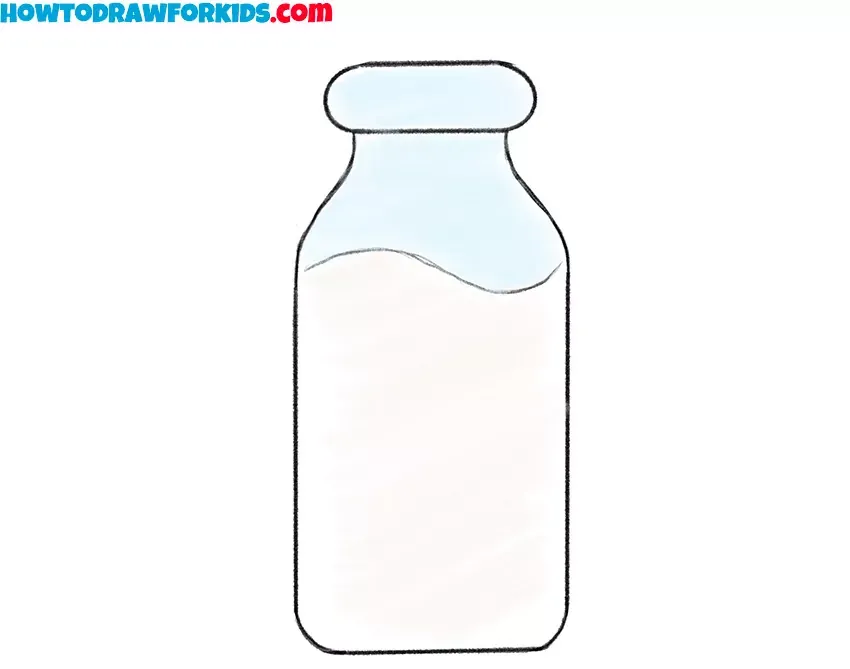 GHEE
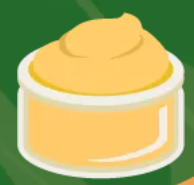 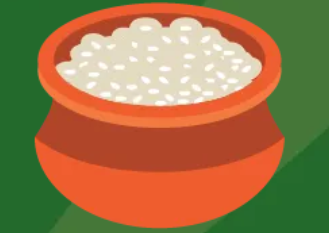 RICE
DAL
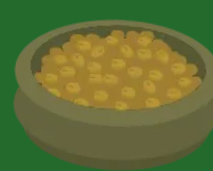 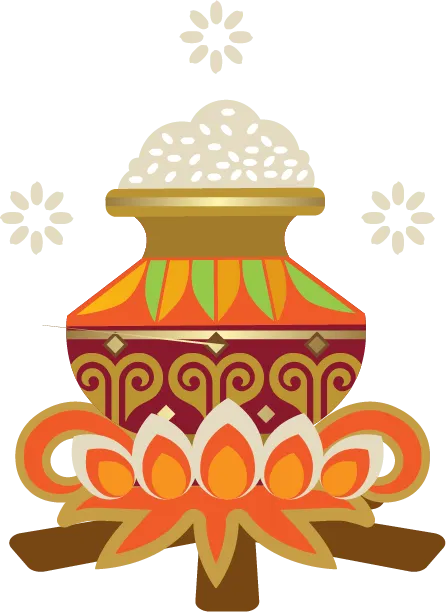 POT
SUN
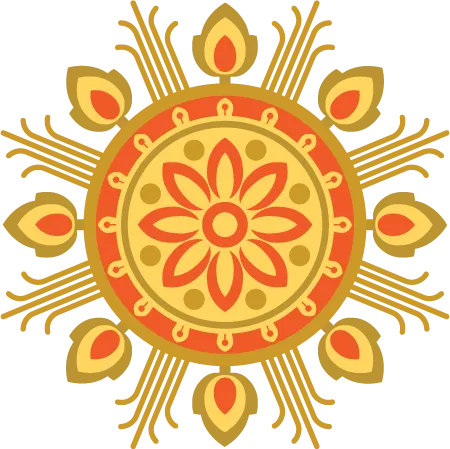 Find the hidden words
MILK
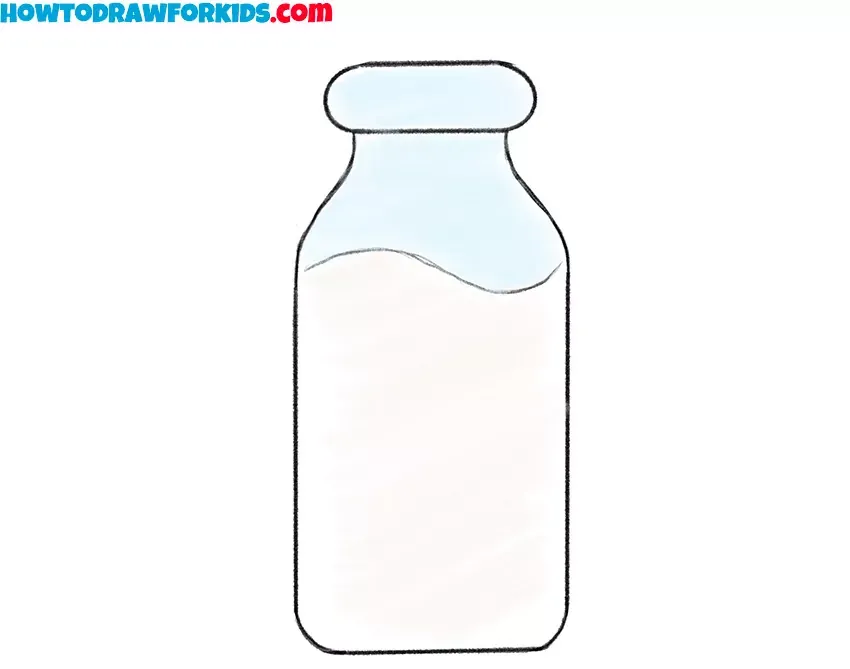 GHEE
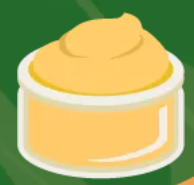 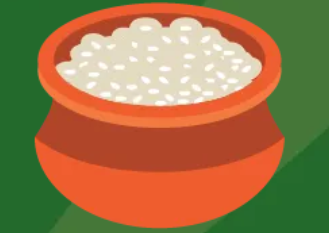 RICE
DAL
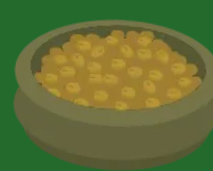 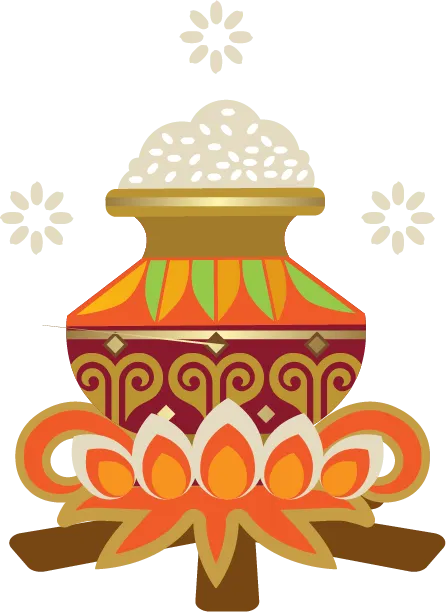 POT
SUN
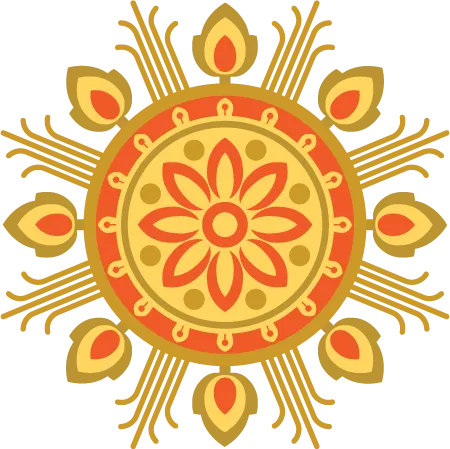 Find the hidden words
MILK
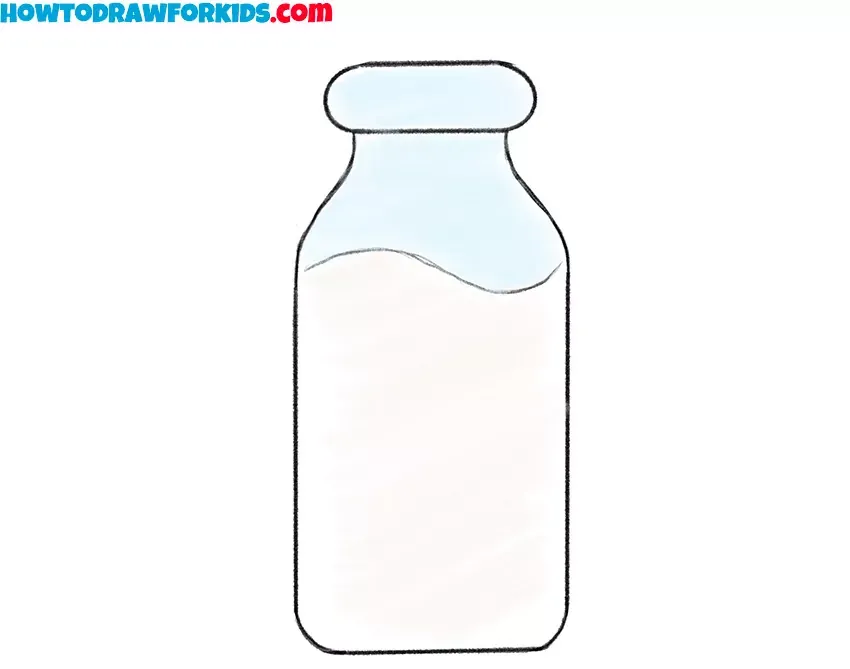 GHEE
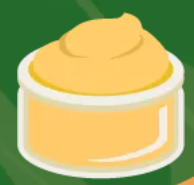 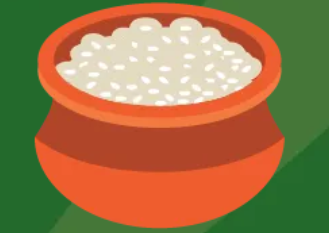 RICE
DAL
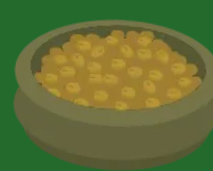 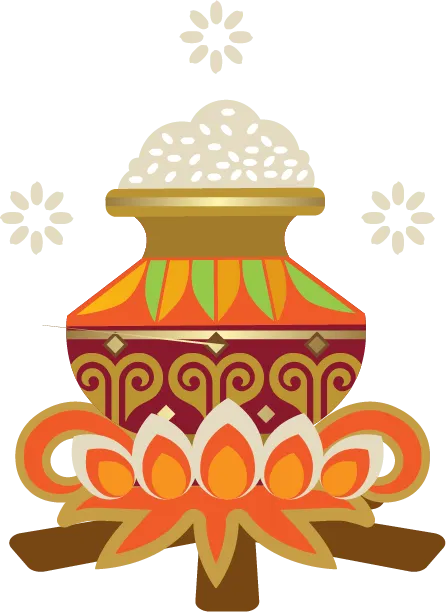 POT
SUN
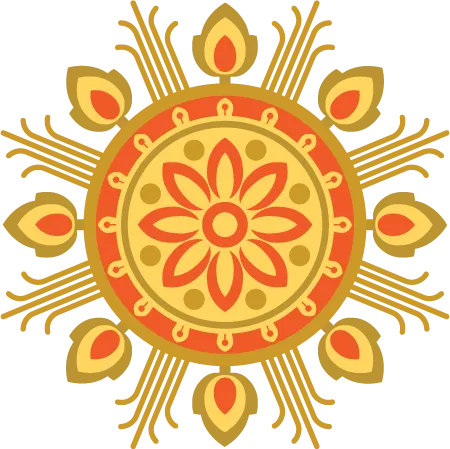 Find the hidden words
MILK
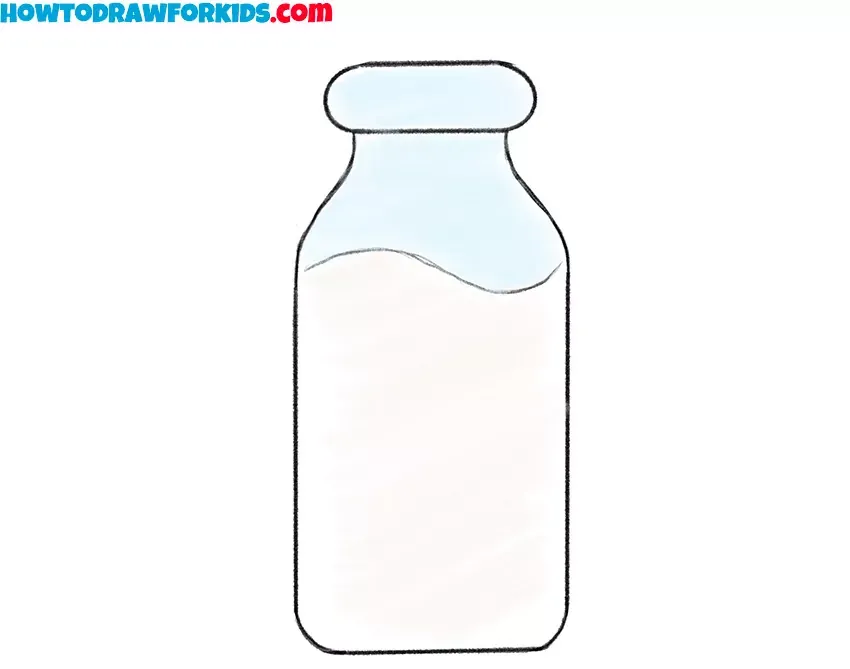 GHEE
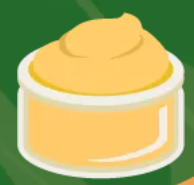 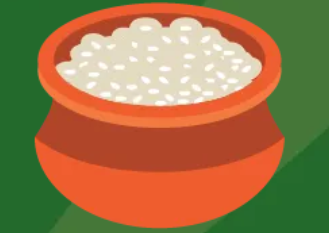 RICE
DAL
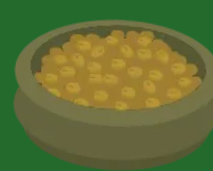 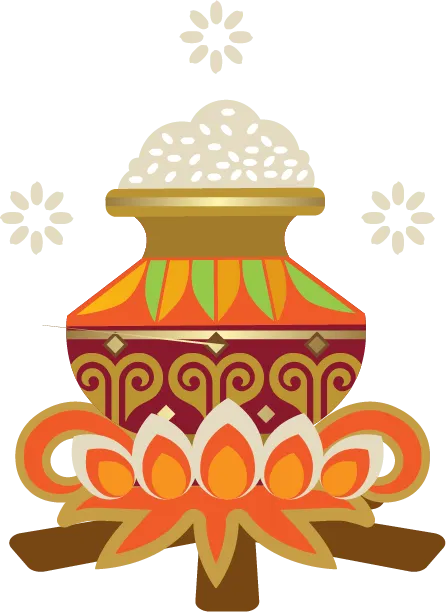 POT
SUN
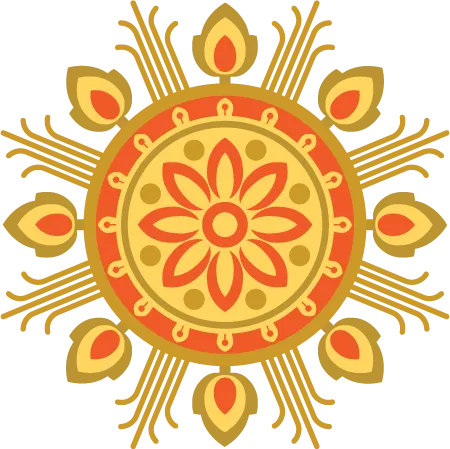 Find the hidden words
MILK
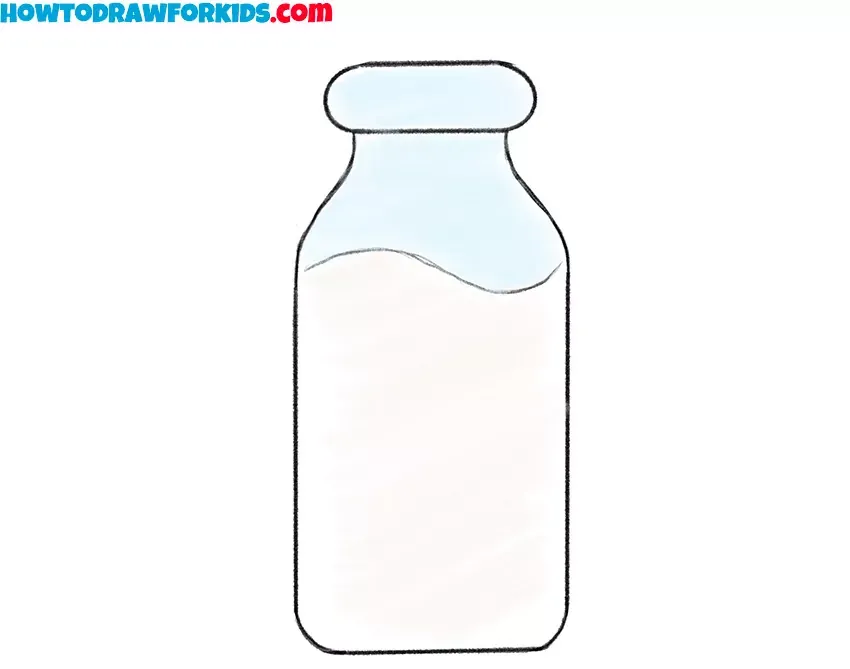 GHEE
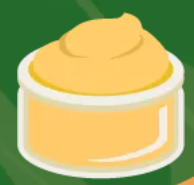 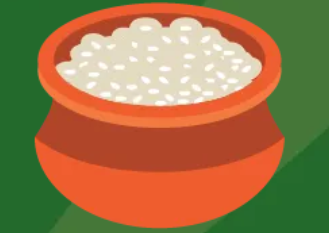 RICE
DAL
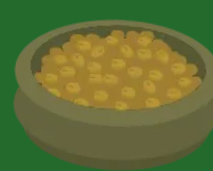 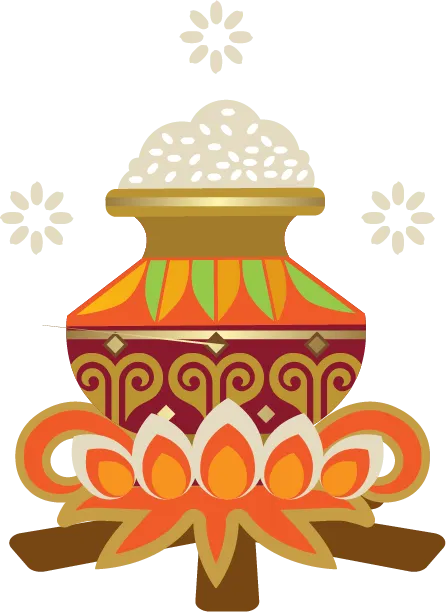 POT
SUN
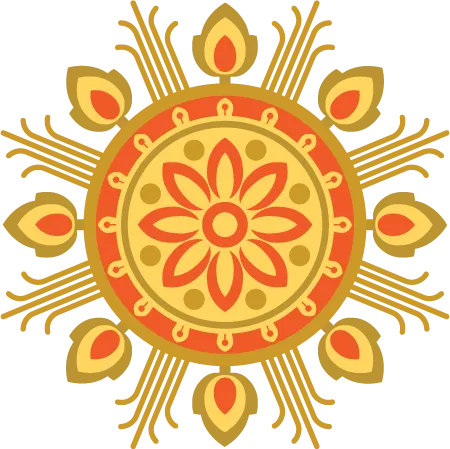 Find the hidden words
MILK
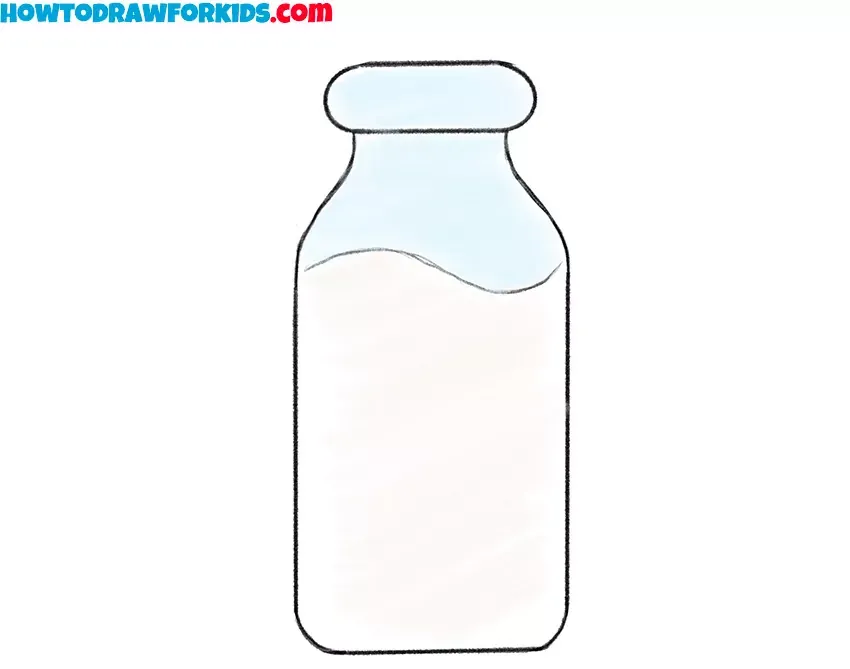 GHEE
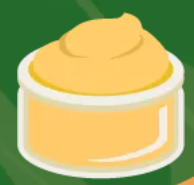 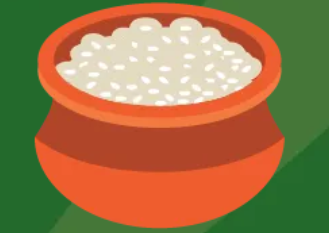 RICE
DAL
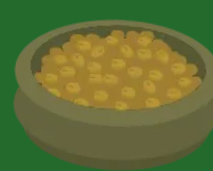 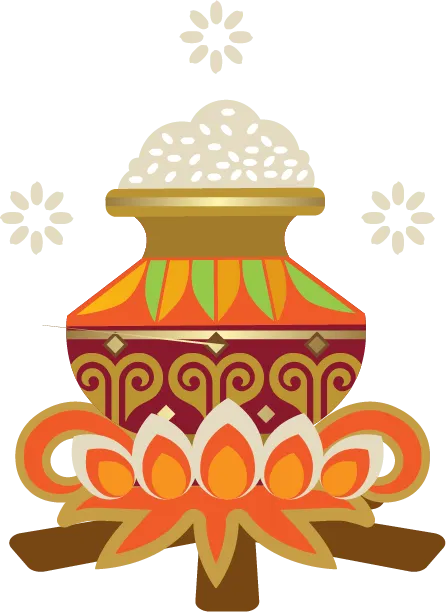 POT
SUN
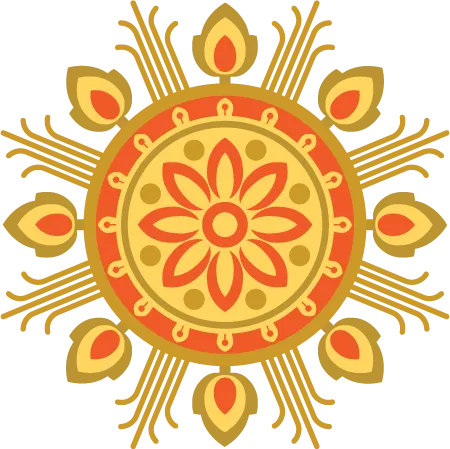 Find the hidden words
MILK
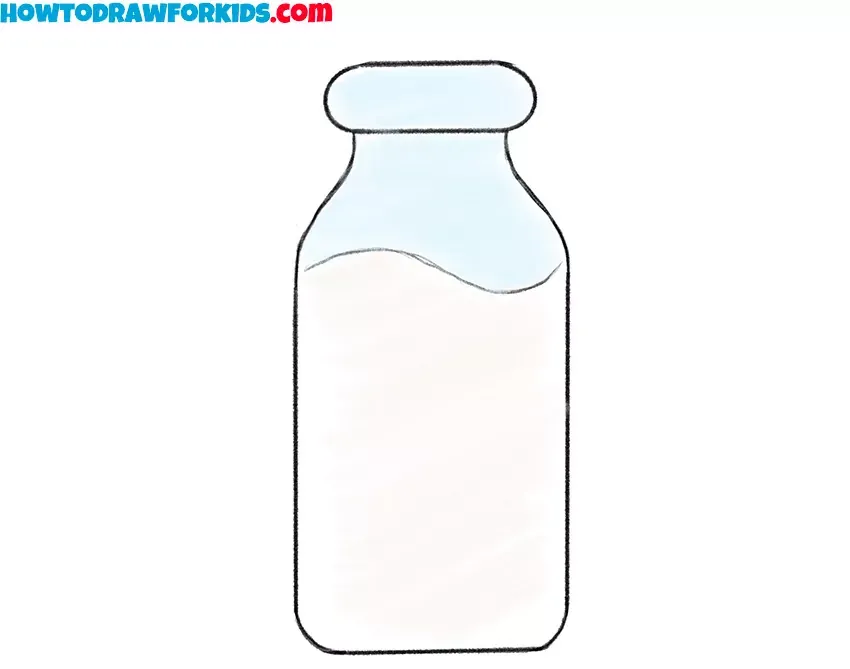 GHEE
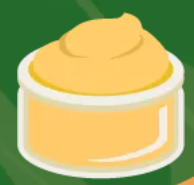 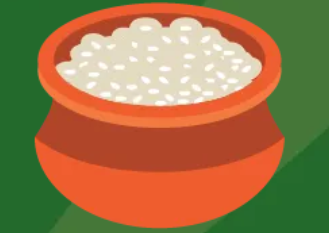 RICE
DAL
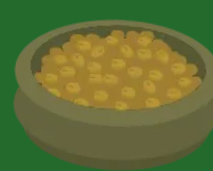 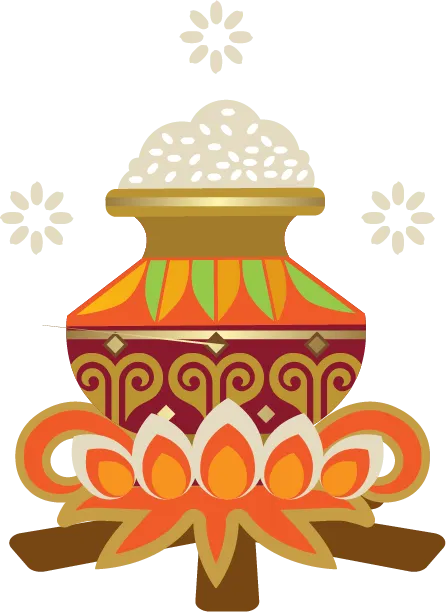 POT
SUN
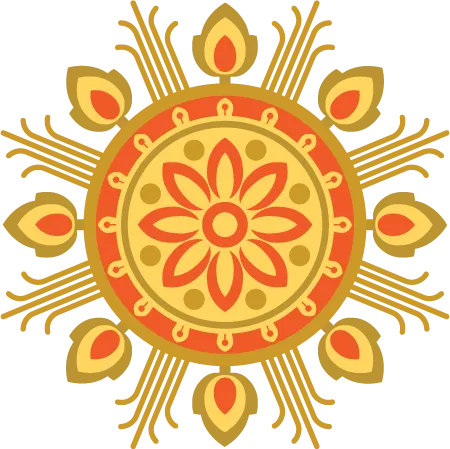 Find the hidden words
MILK
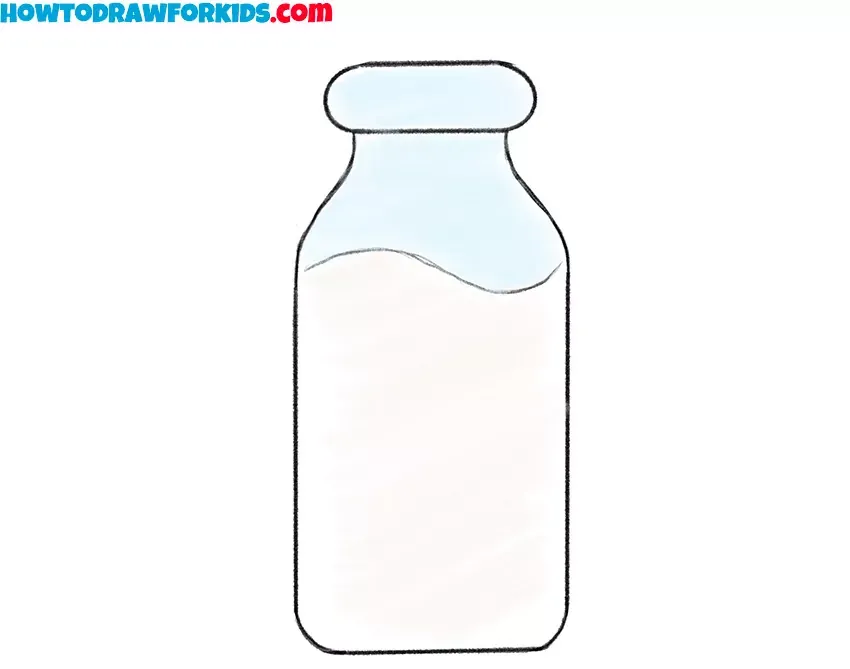 GHEE
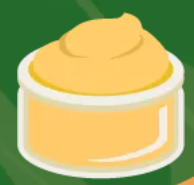 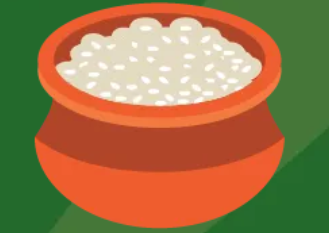 RICE
DAL
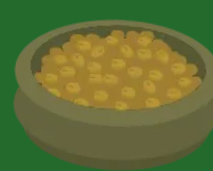 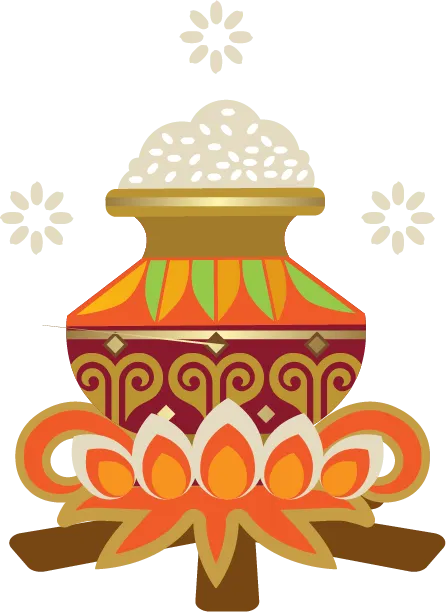 POT
SUN
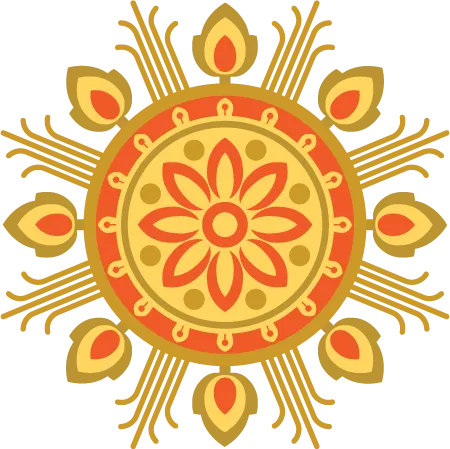 Find the hidden words
MILK
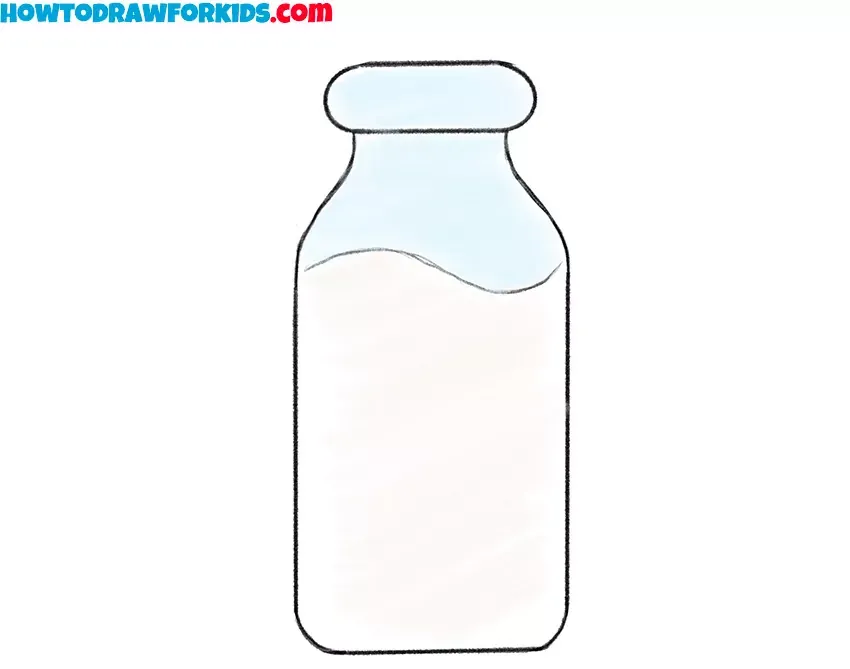 GHEE
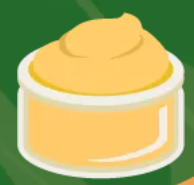 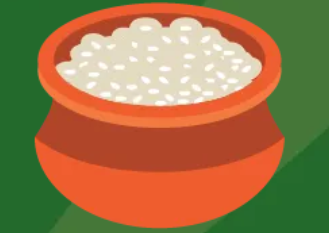 RICE
DAL
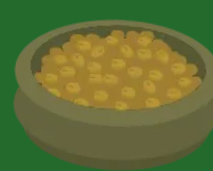 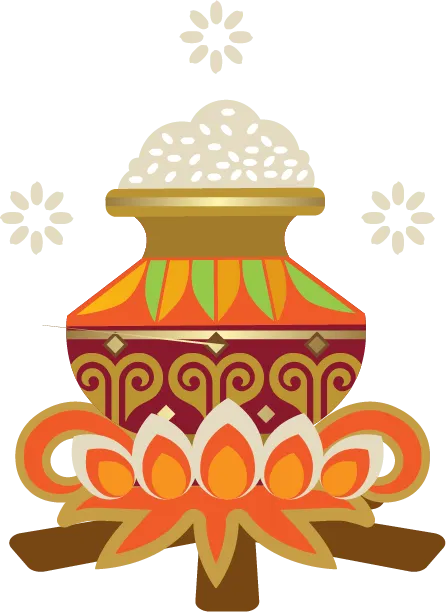 POT
SUN
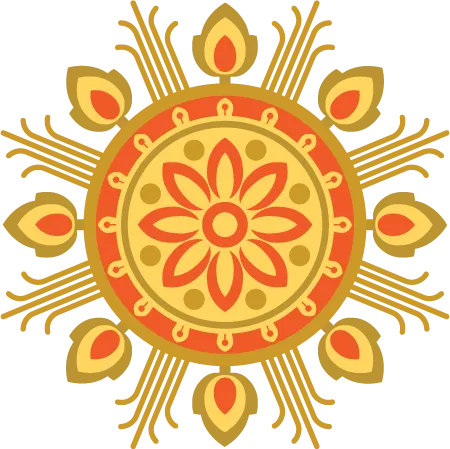 Find the hidden words
MILK
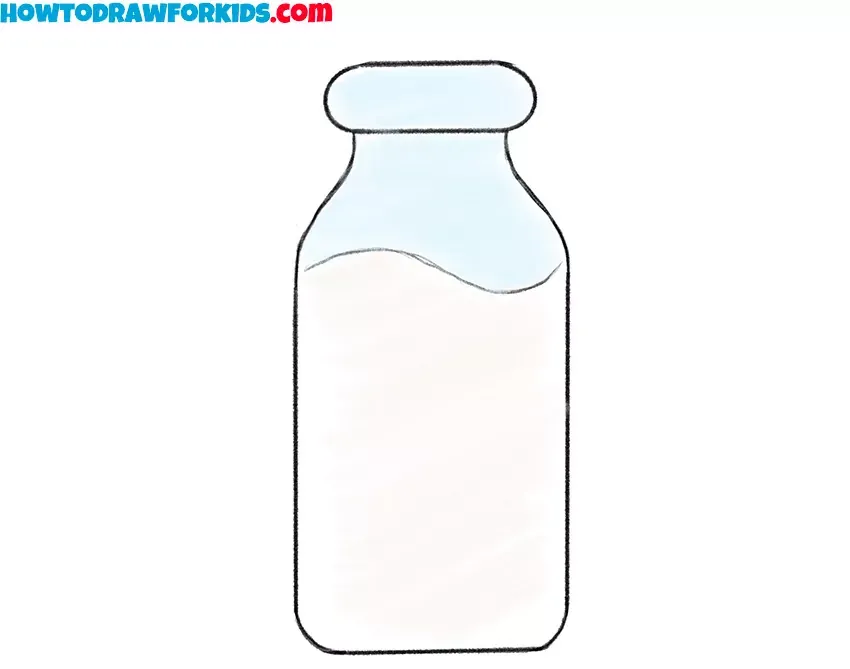 GHEE
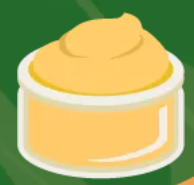 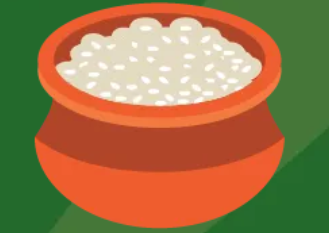 RICE
DAL
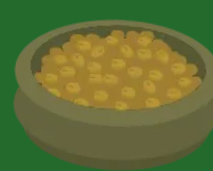 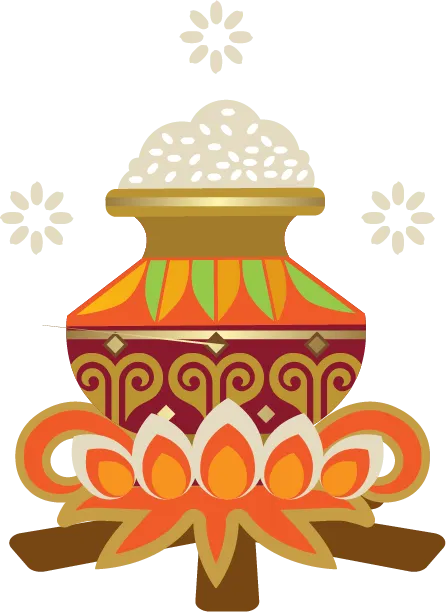 POT
SUN
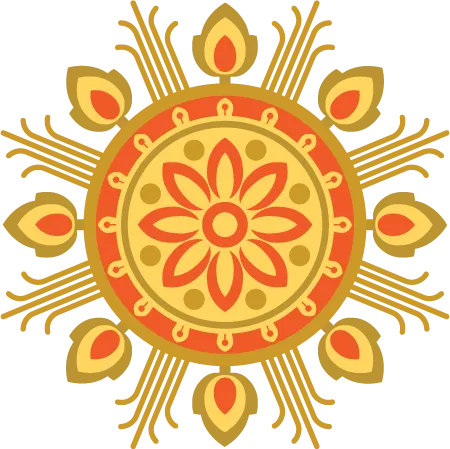 Find the hidden words
MILK
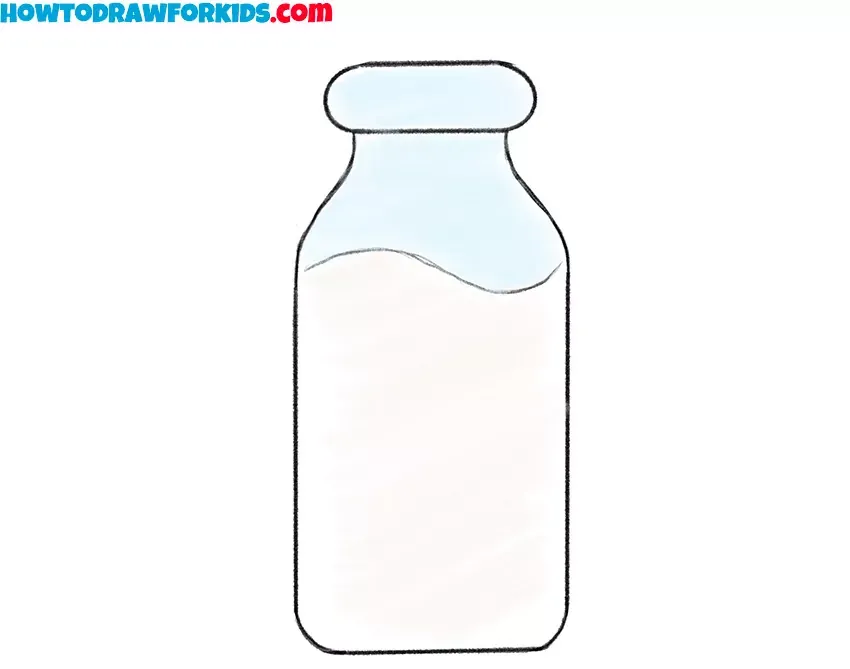 GHEE
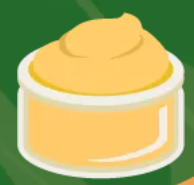 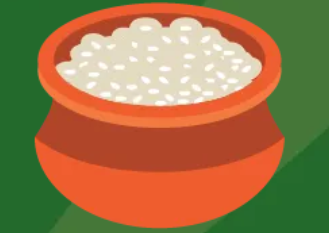 RICE
DAL
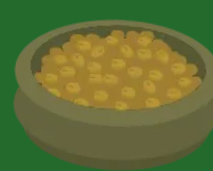 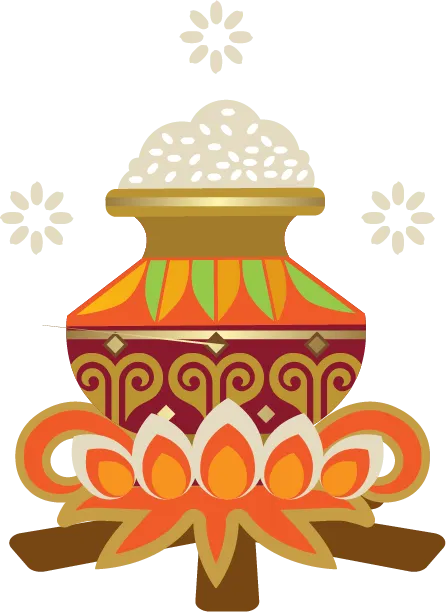 POT
SUN
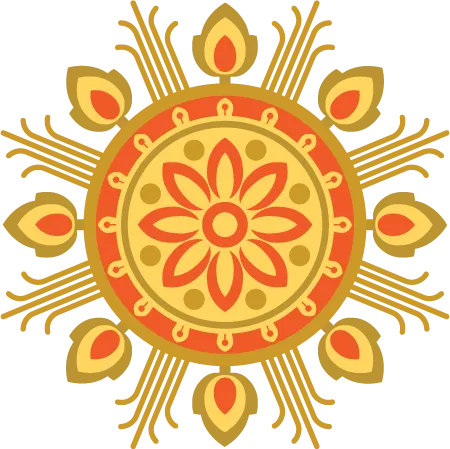 Find the hidden words
MILK
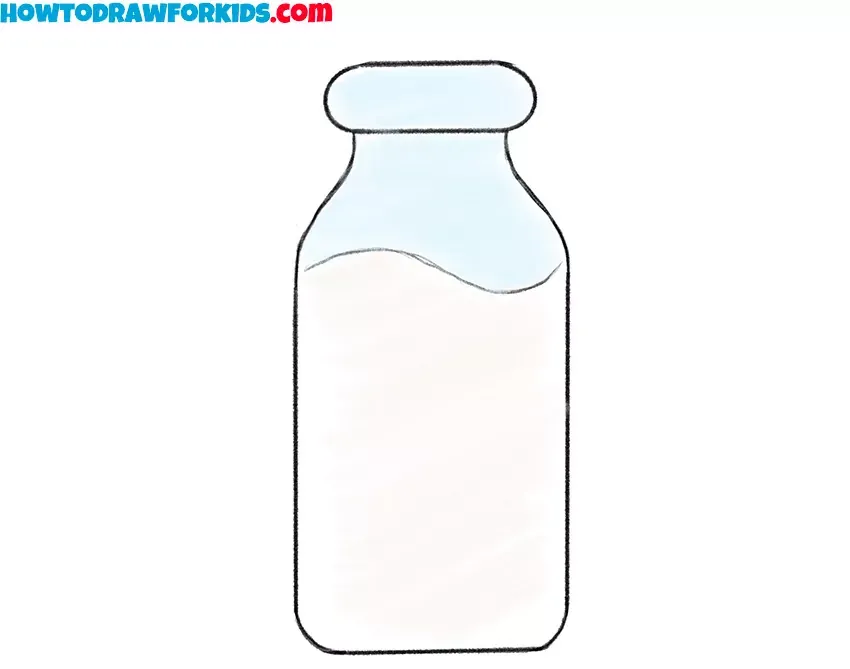 GHEE
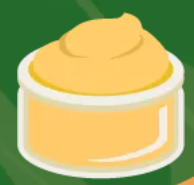 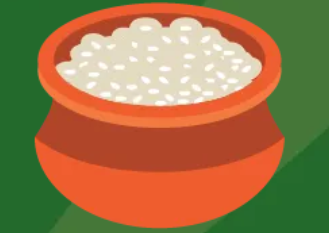 RICE
DAL
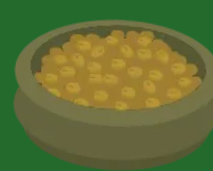 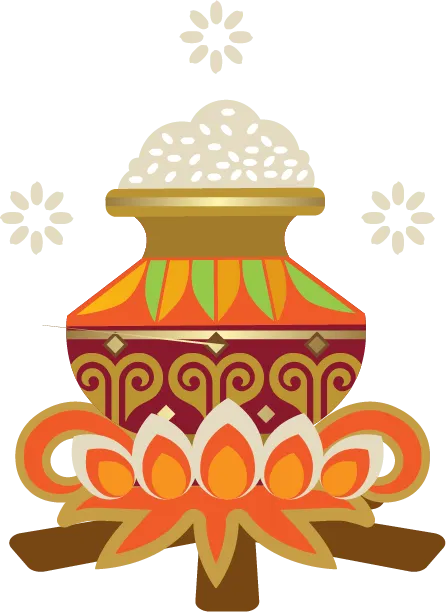 POT
SUN
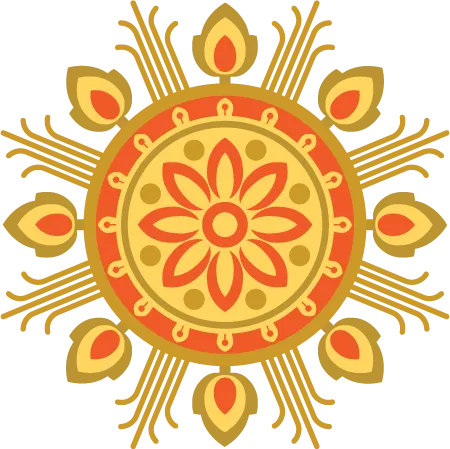 Find the hidden words
MILK
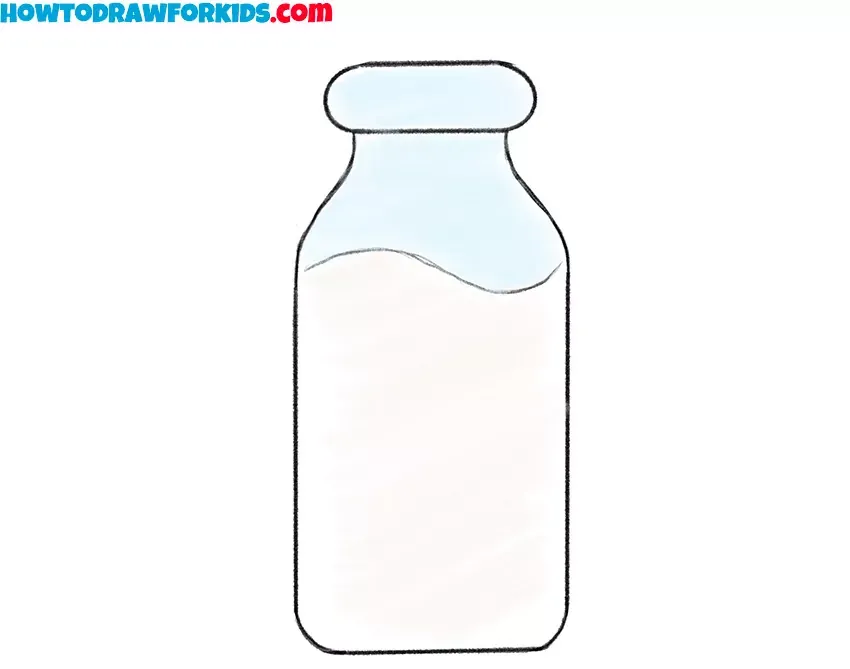 GHEE
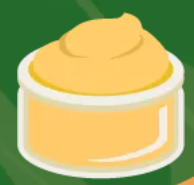 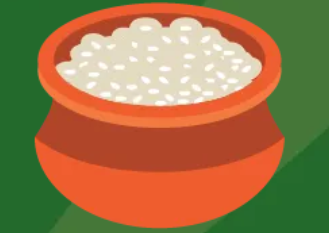 RICE
DAL
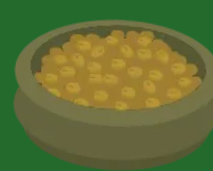 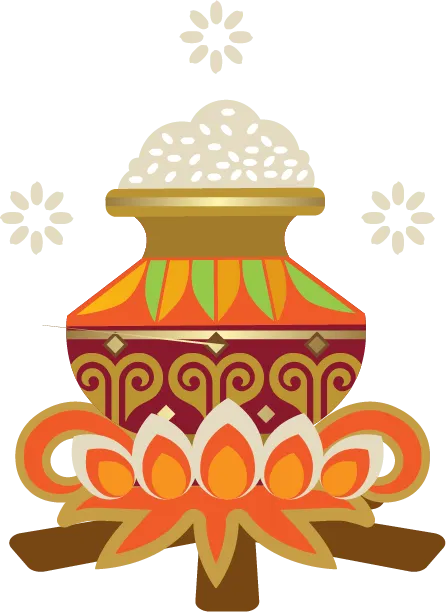 POT
SUN
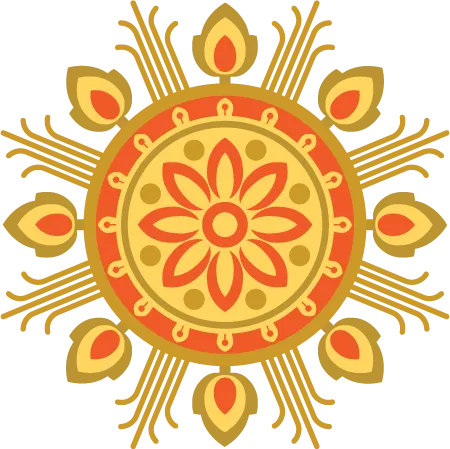 Find the hidden words
MILK
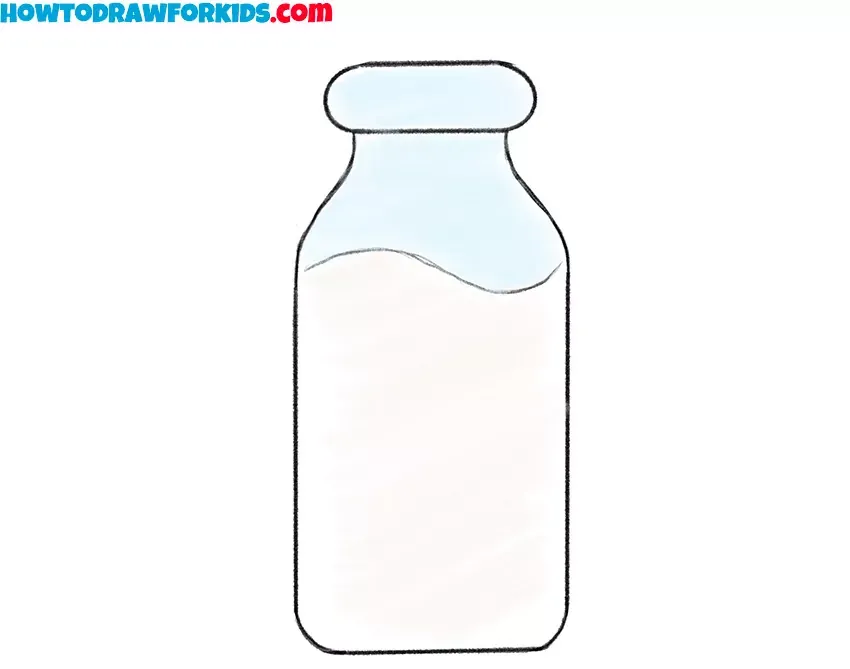 GHEE
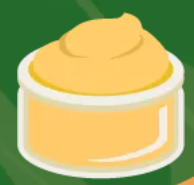 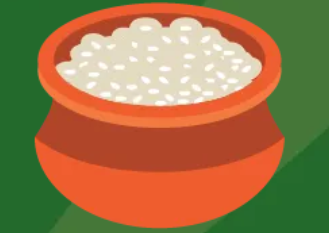 RICE
DAL
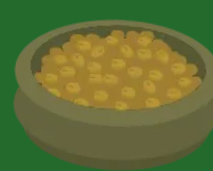 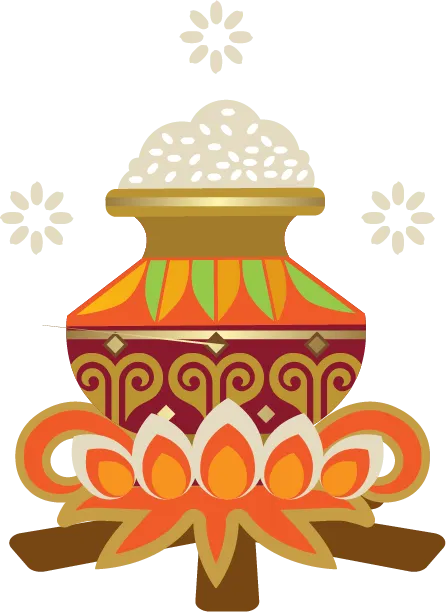 POT
SUN
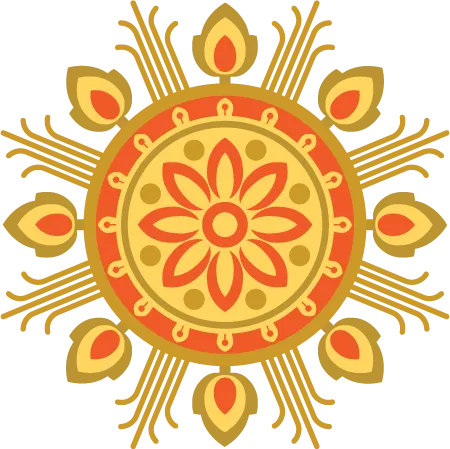 Find the hidden words
MILK
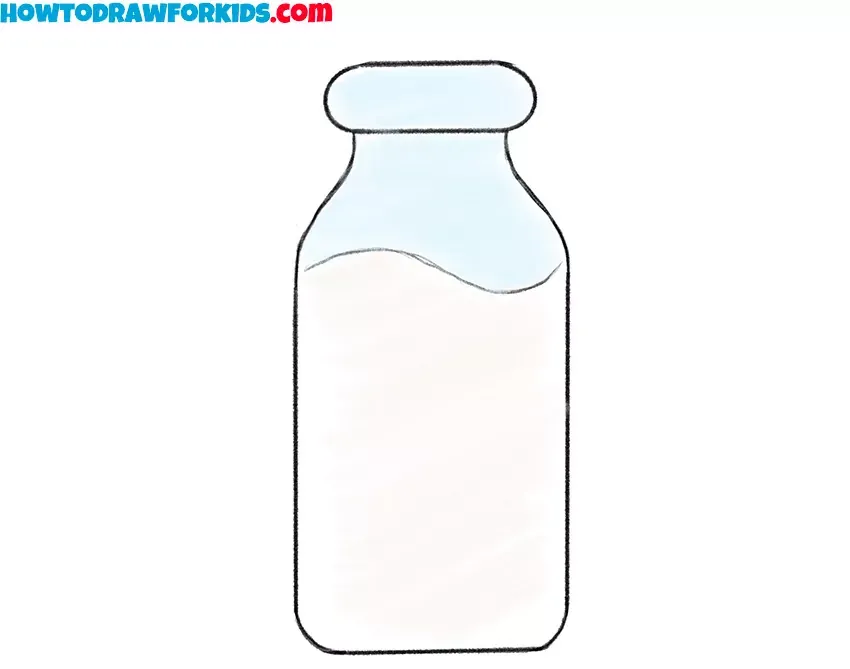 GHEE
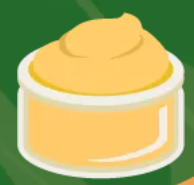 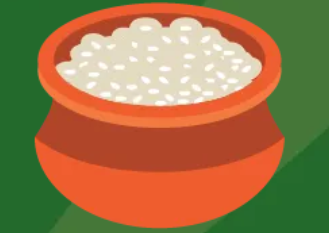 RICE
DAL
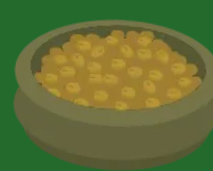 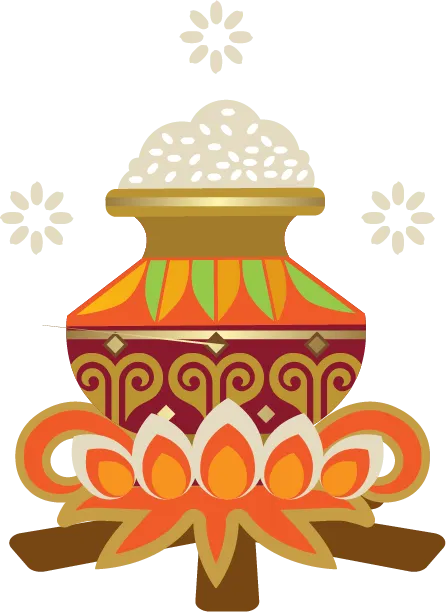 POT
SUN
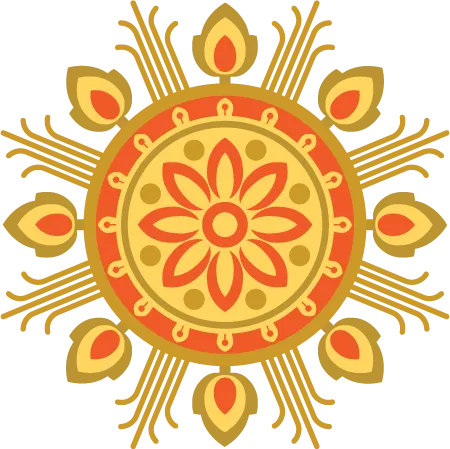 Find the hidden words
MILK
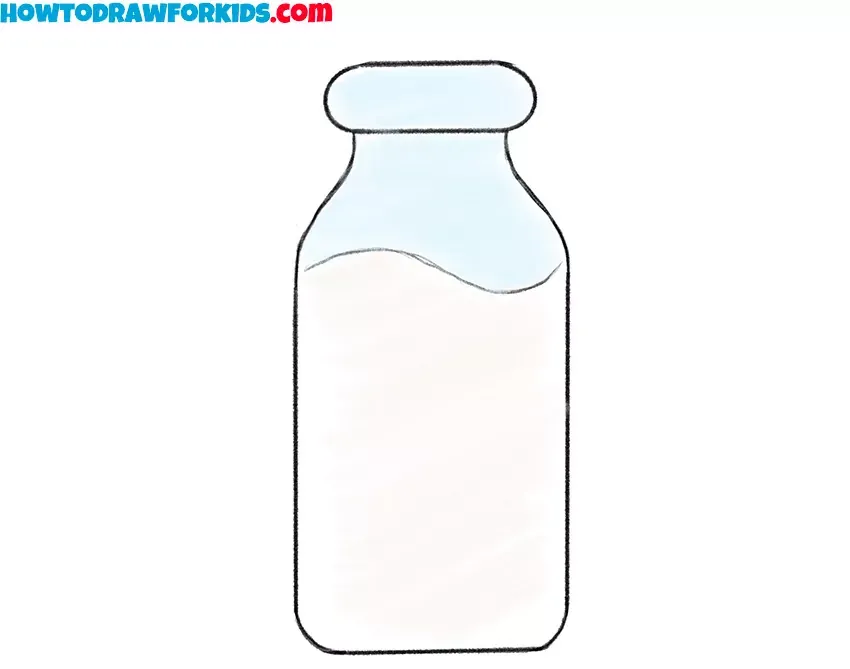 GHEE
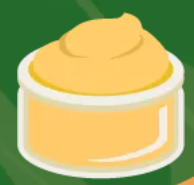 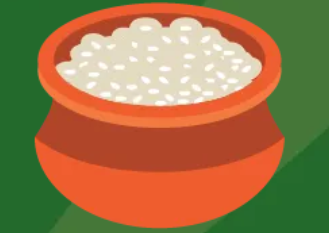 RICE
DAL
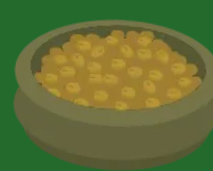 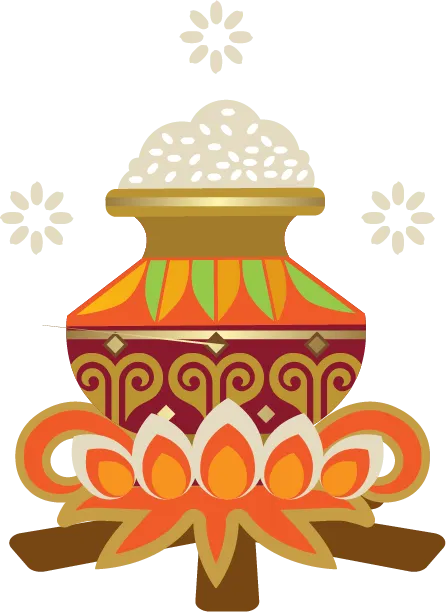 POT
SUN
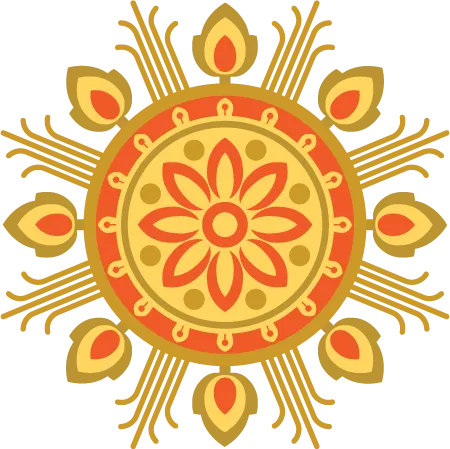 Find the hidden words
MILK
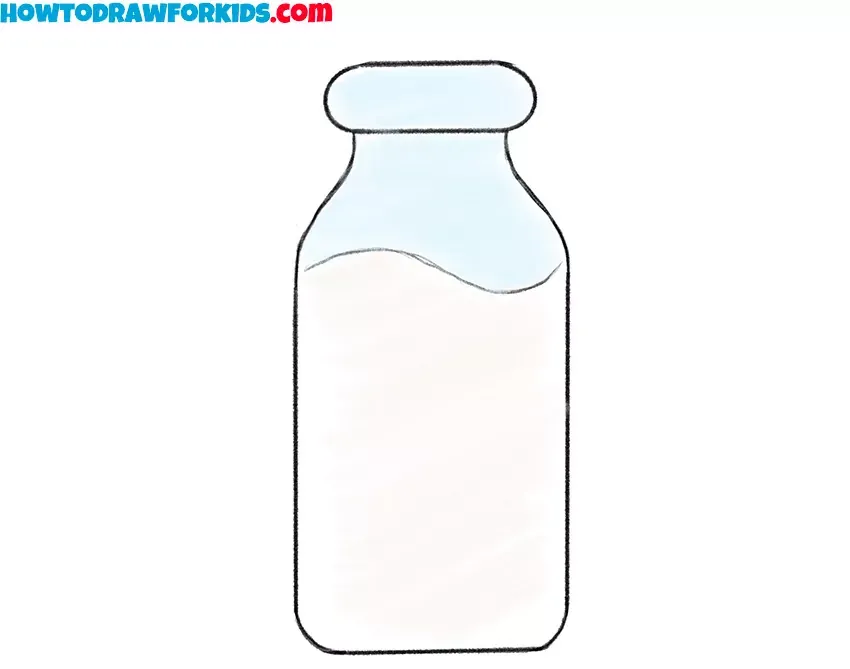 GHEE
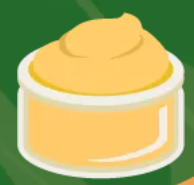 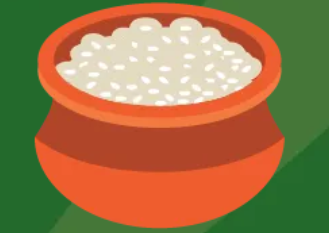 RICE
DAL
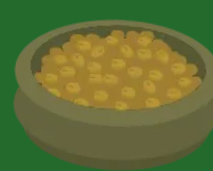 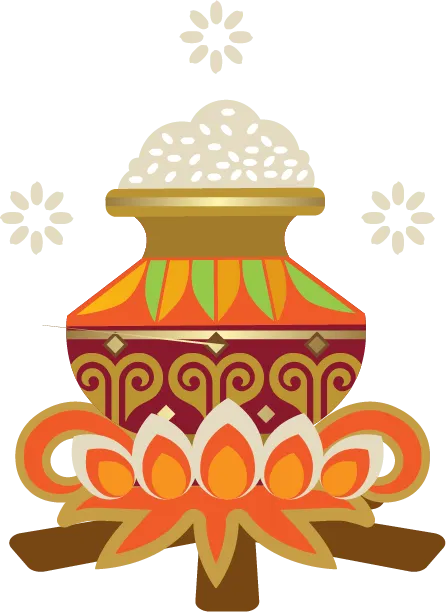 POT
SUN
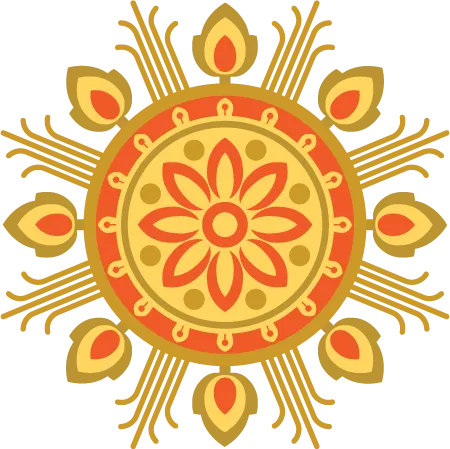 Find the hidden words
MILK
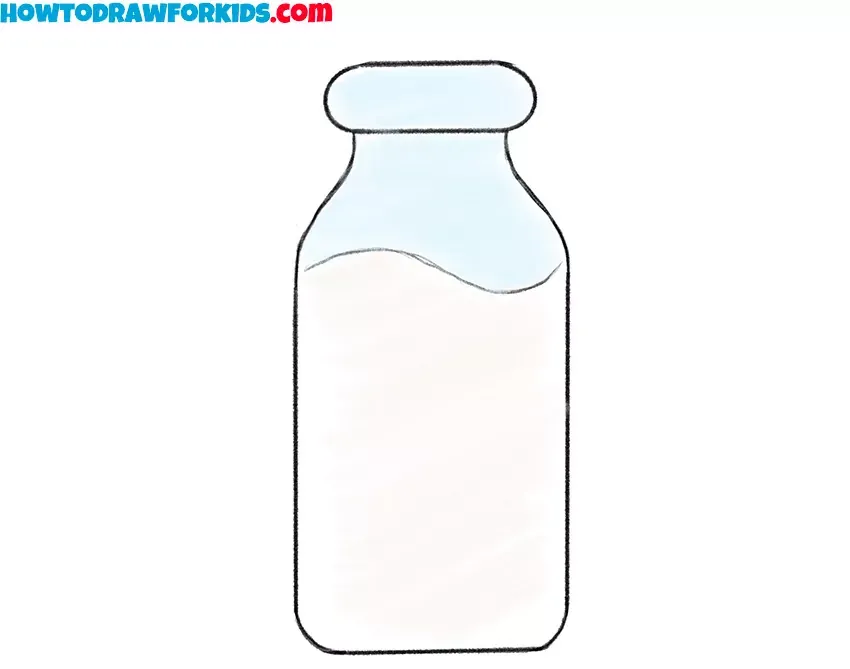 GHEE
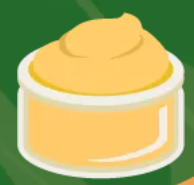 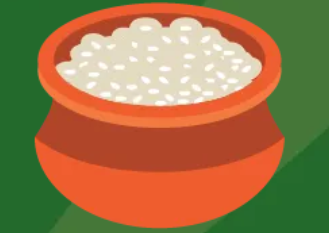 RICE
DAL
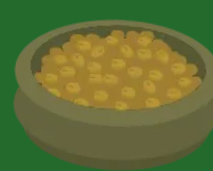 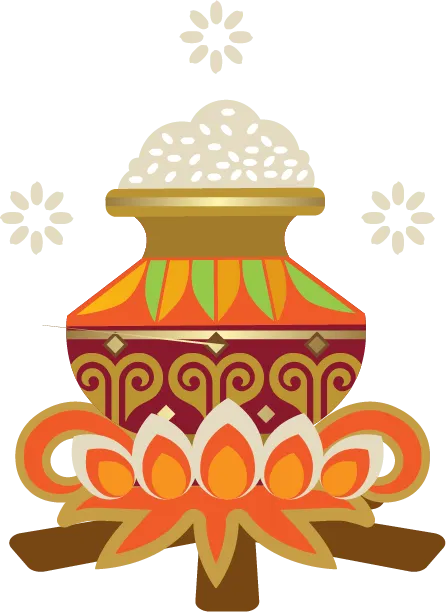 POT
SUN
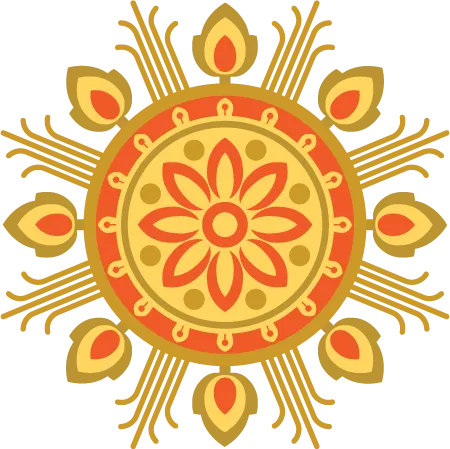 Find the hidden words
MILK
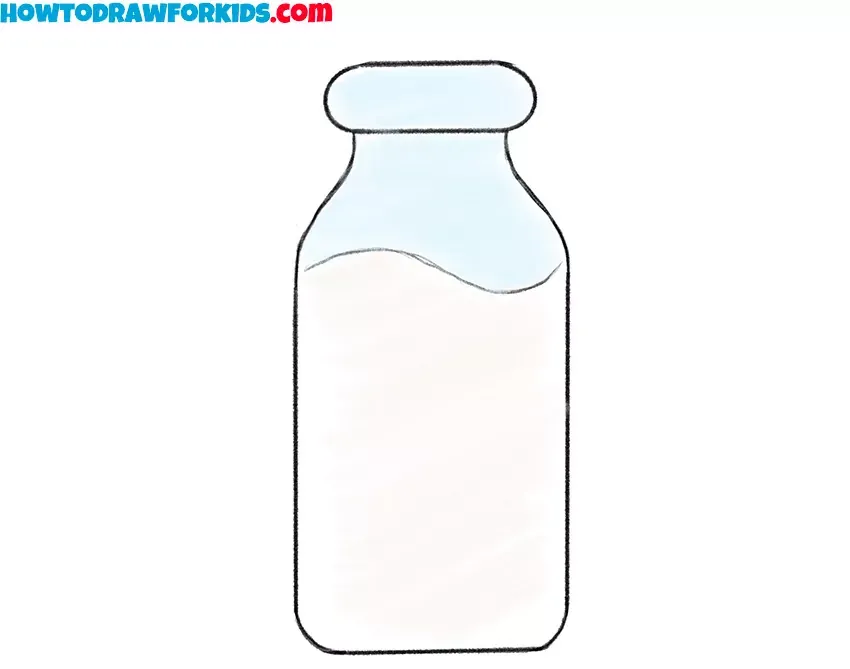 GHEE
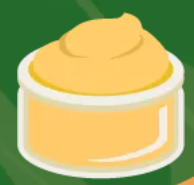 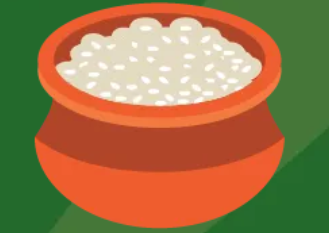 RICE
DAL
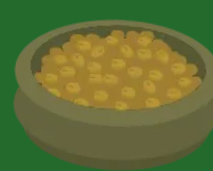 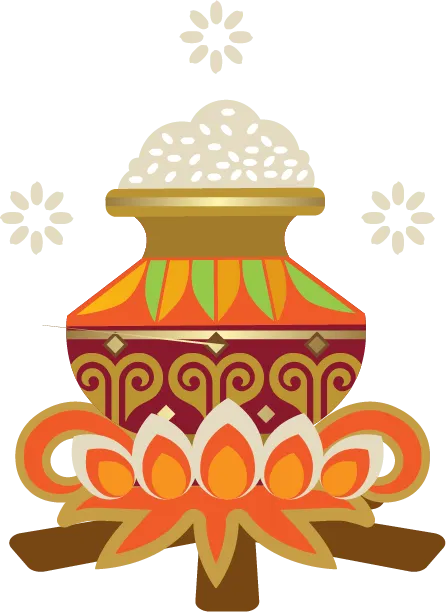 POT
SUN
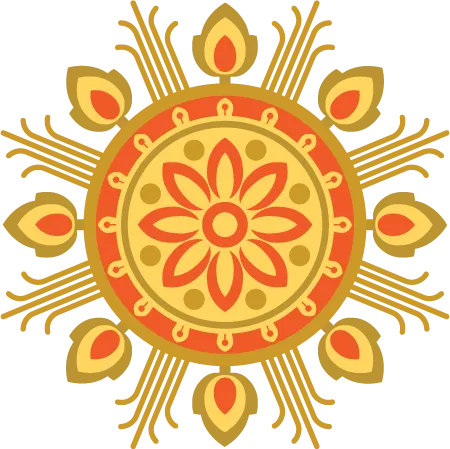 Find the hidden words
MILK
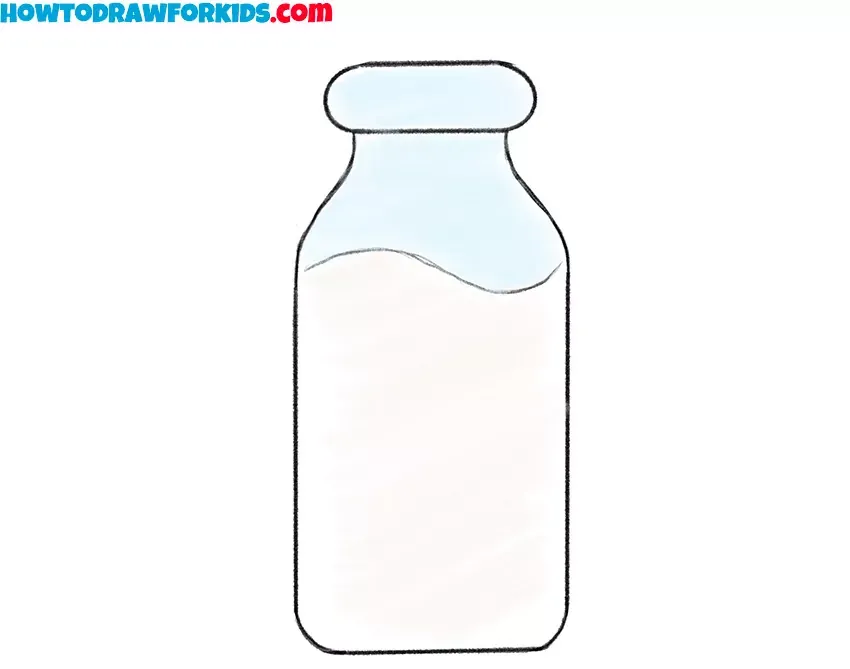 GHEE
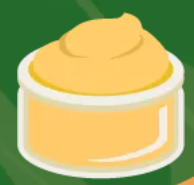 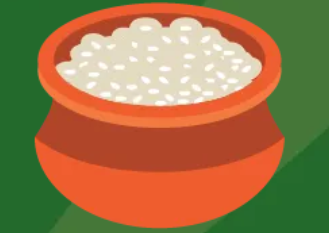 RICE
DAL
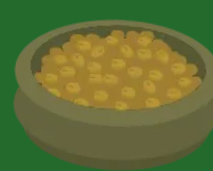 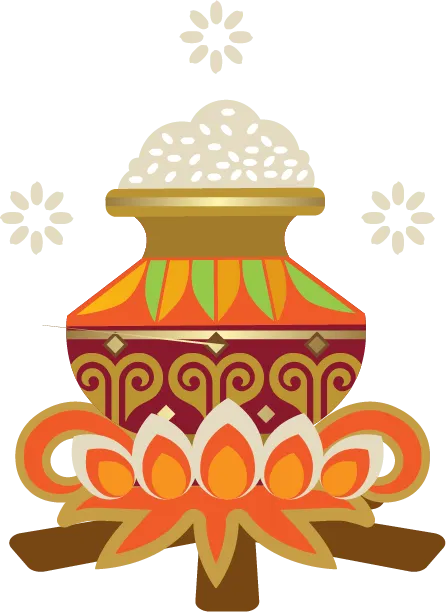 POT
SUN
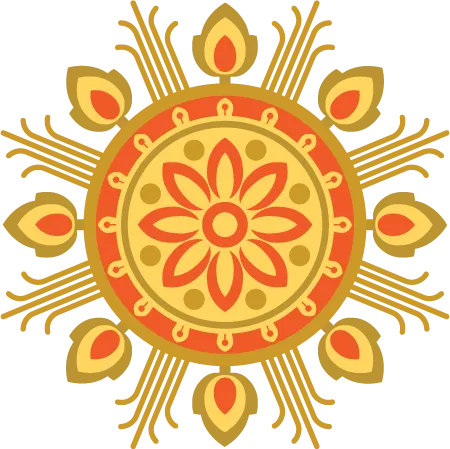 Find the hidden words
MILK
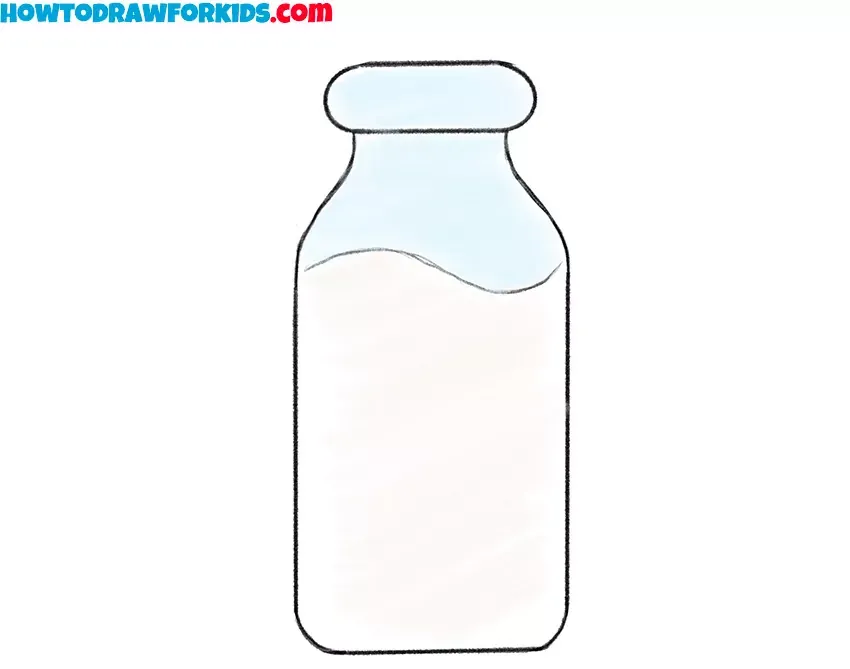 GHEE
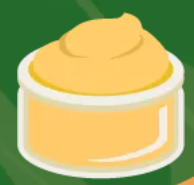 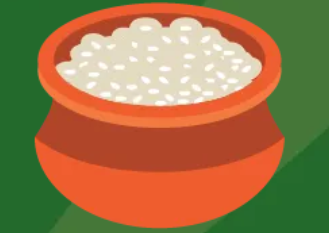 RICE
DAL
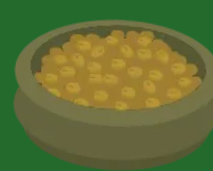 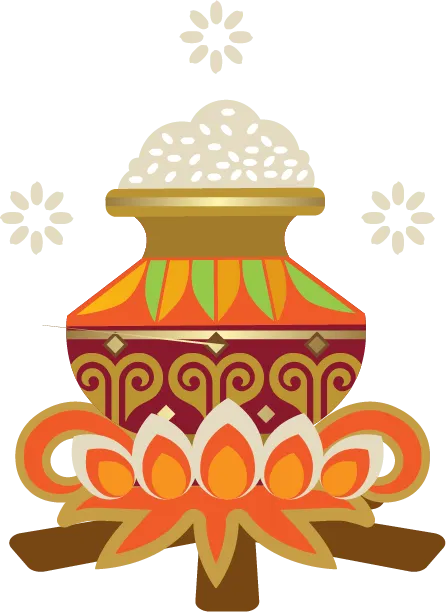 POT
SUN
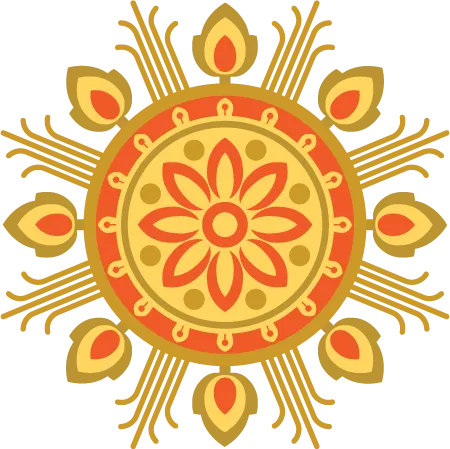 Find the hidden words
MILK
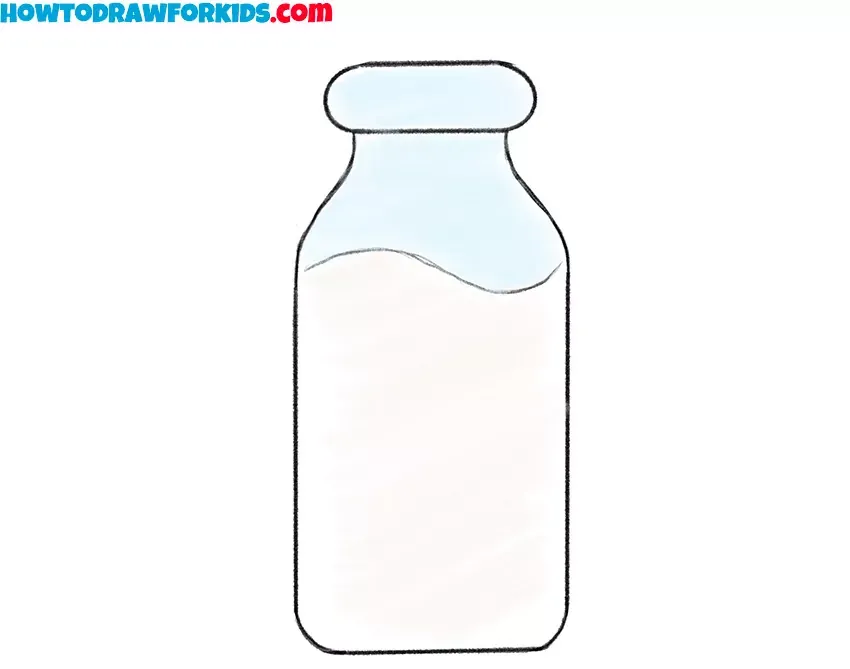 GHEE
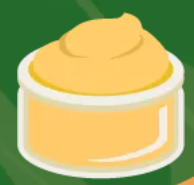 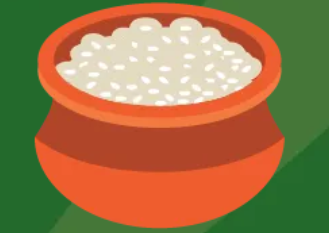 RICE
DAL
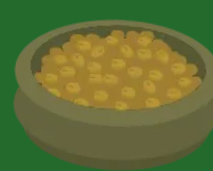 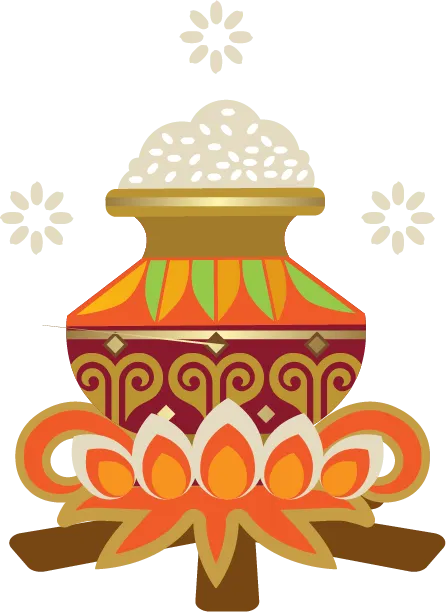 POT
SUN
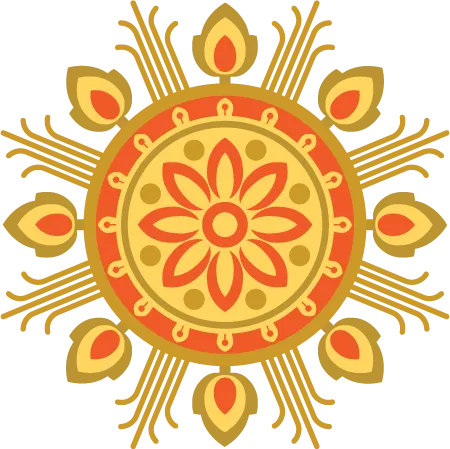 Find the hidden words
MILK
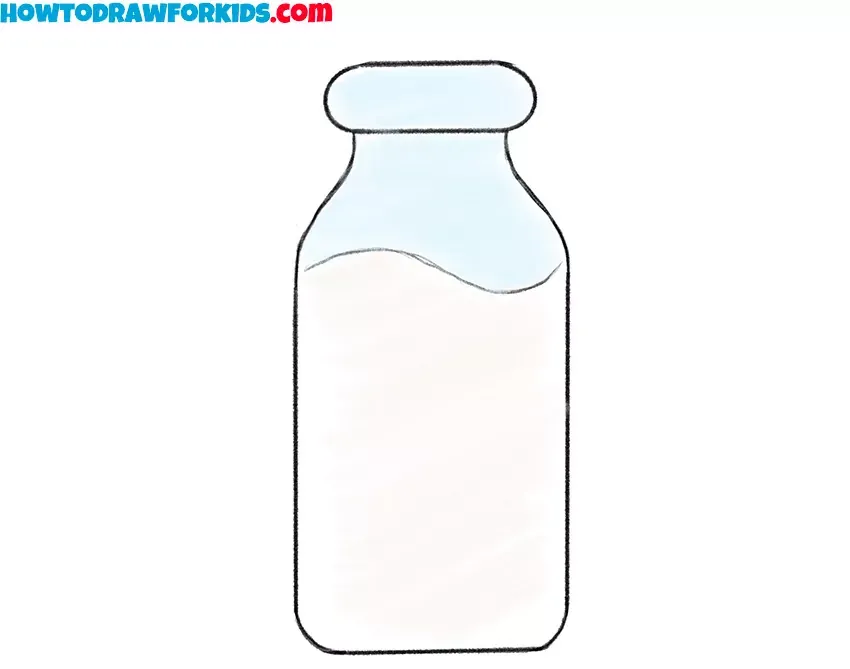 GHEE
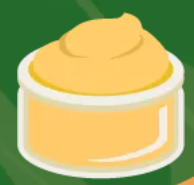 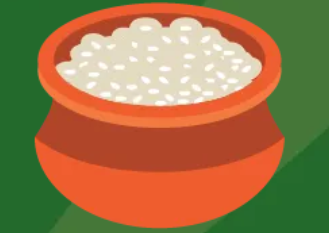 RICE
DAL
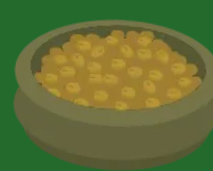 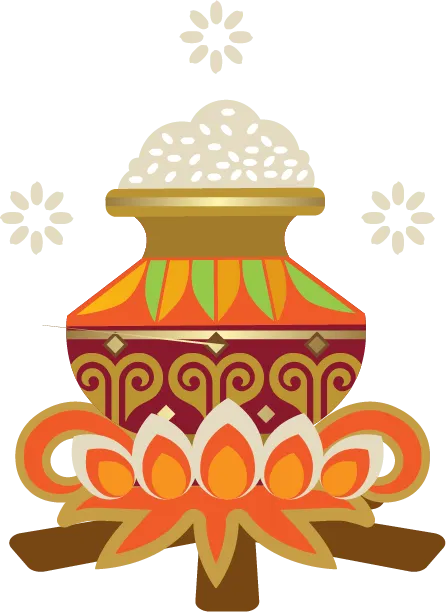 POT
SUN
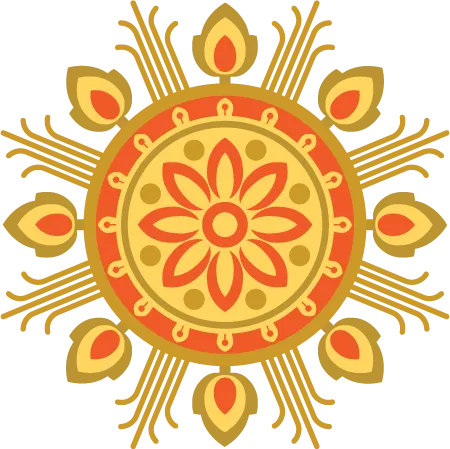 Find the hidden words
MILK
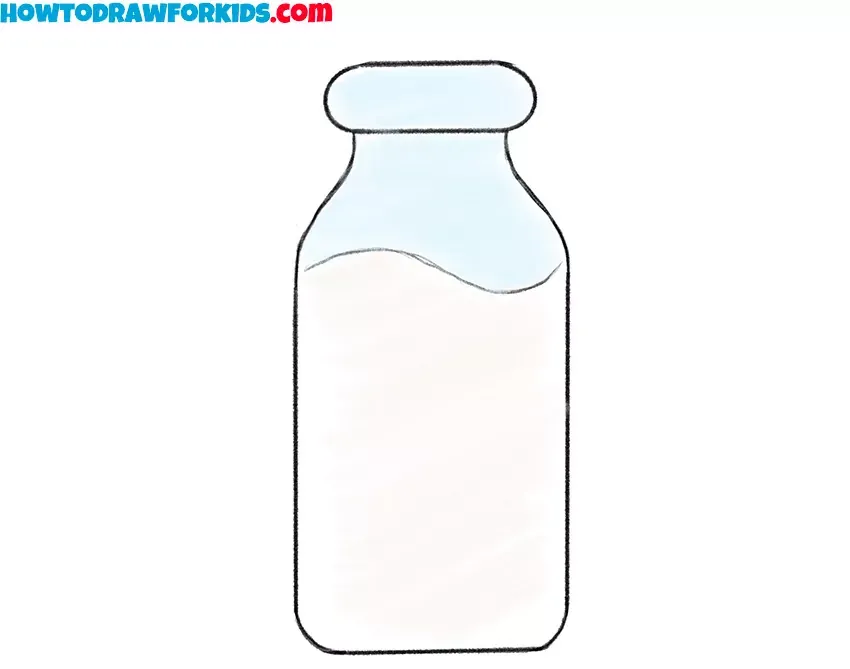 GHEE
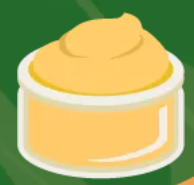 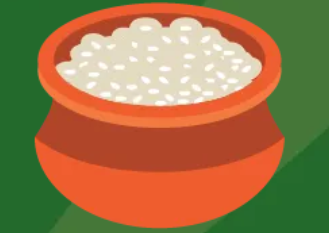 RICE
DAL
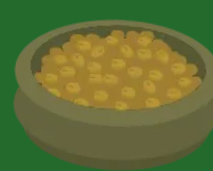 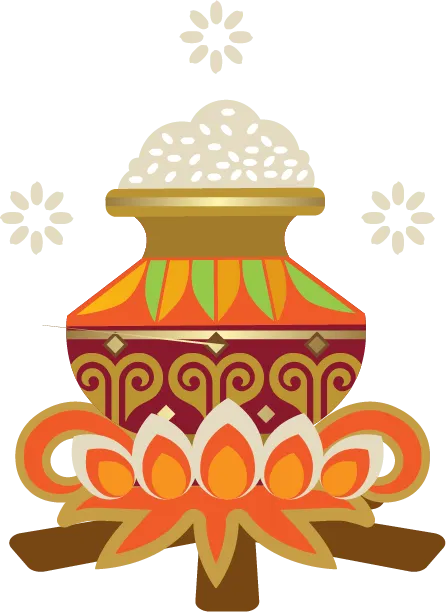 POT
SUN
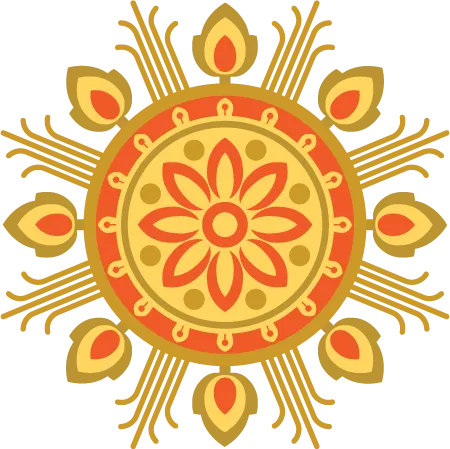 Find the hidden words
MILK
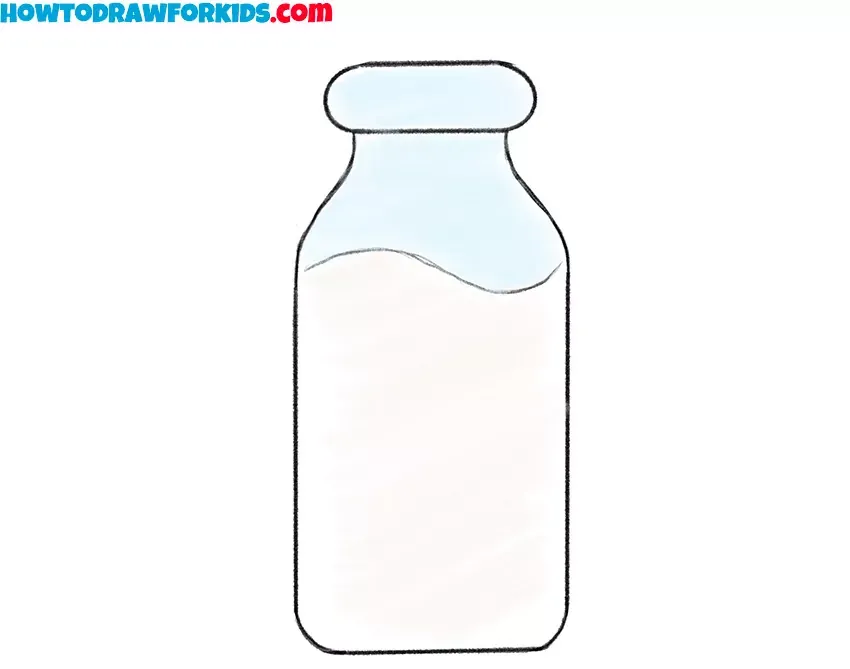 GHEE
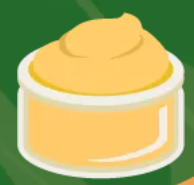 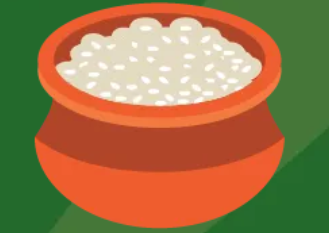 RICE
DAL
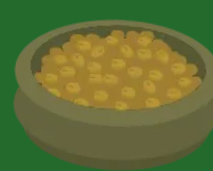 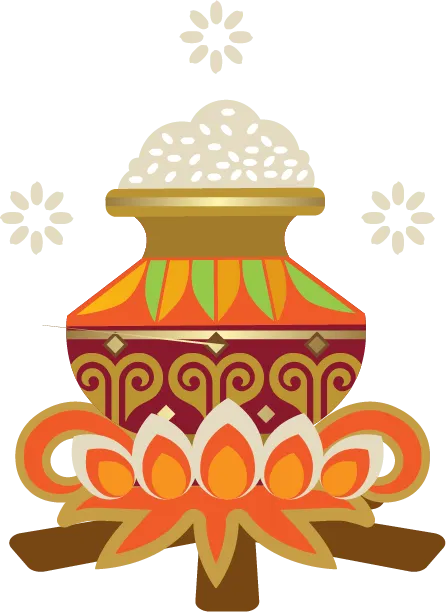 POT
SUN
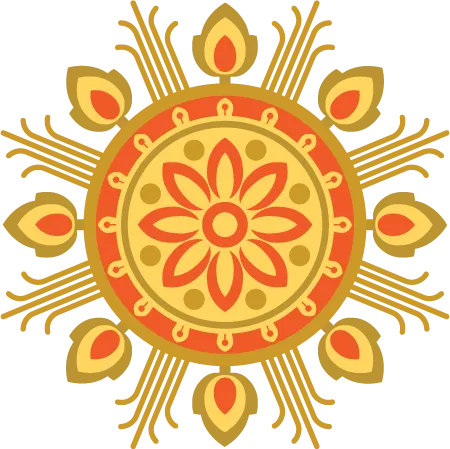 Find the hidden words
MILK
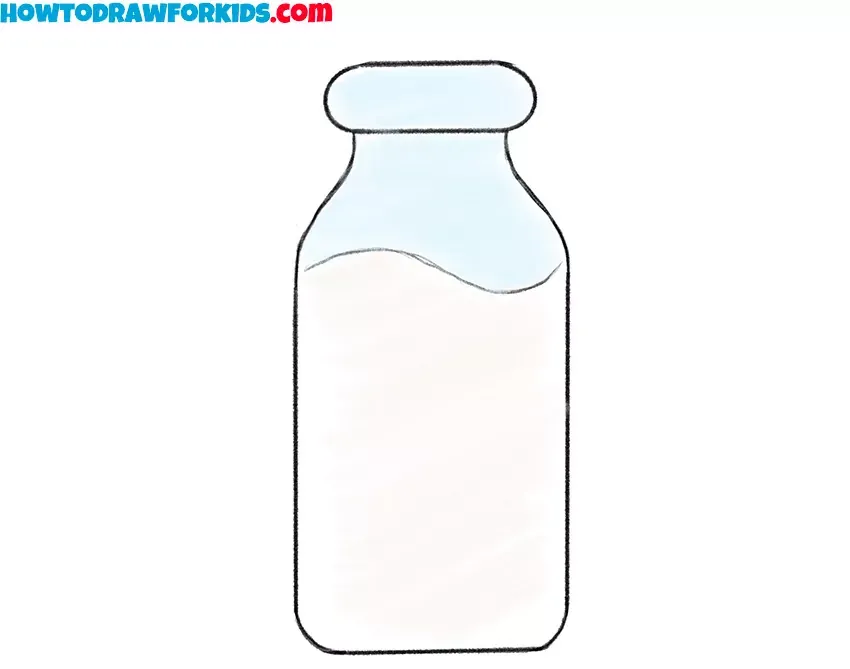 GHEE
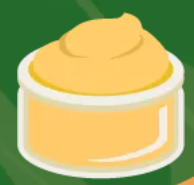 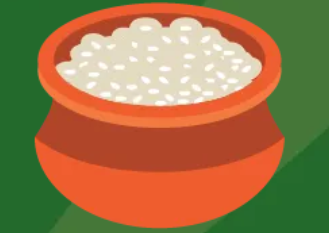 RICE
DAL
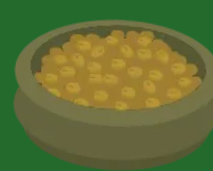 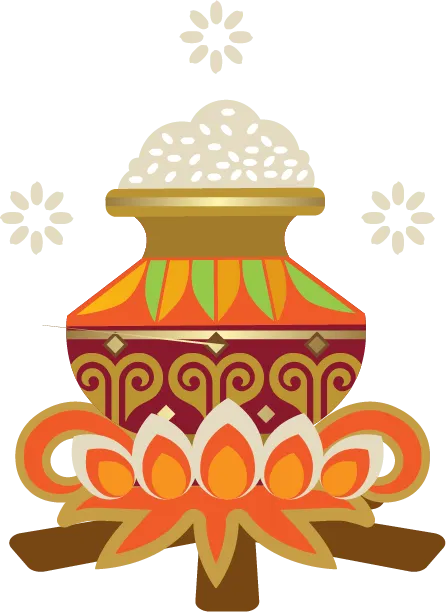 POT
SUN
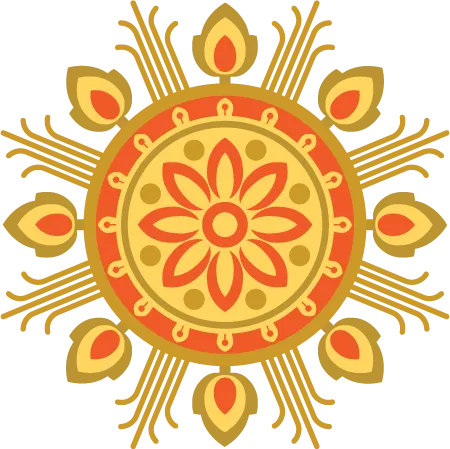 Find the hidden words
MILK
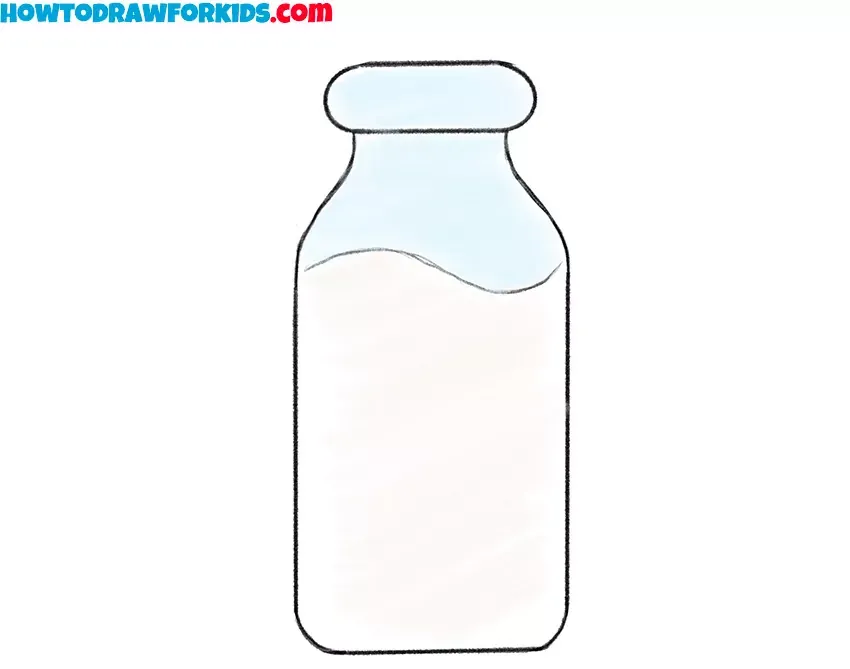 GHEE
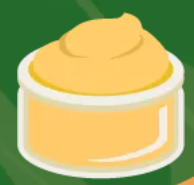 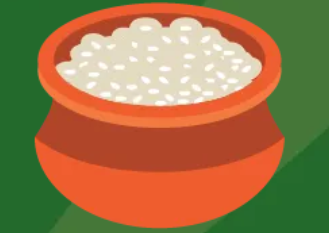 RICE
DAL
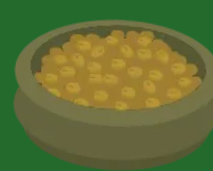 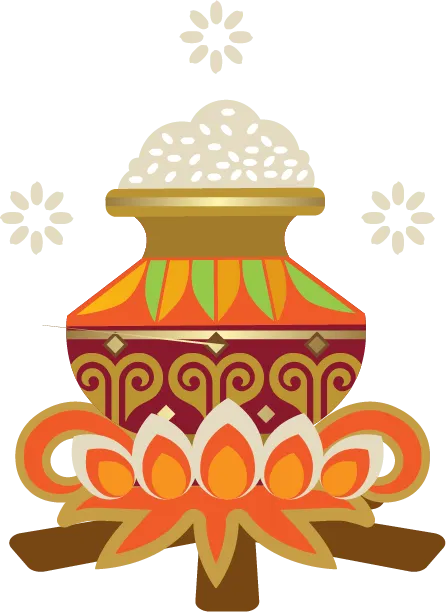 POT
SUN
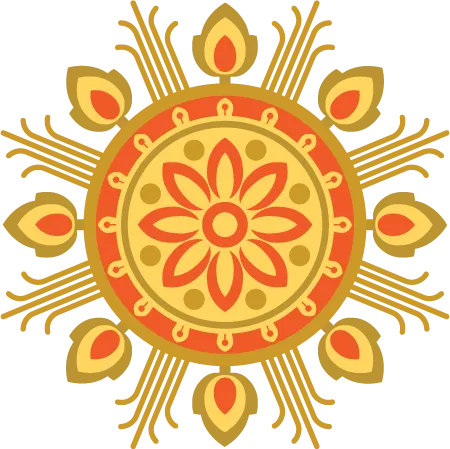 Find the hidden words
MILK
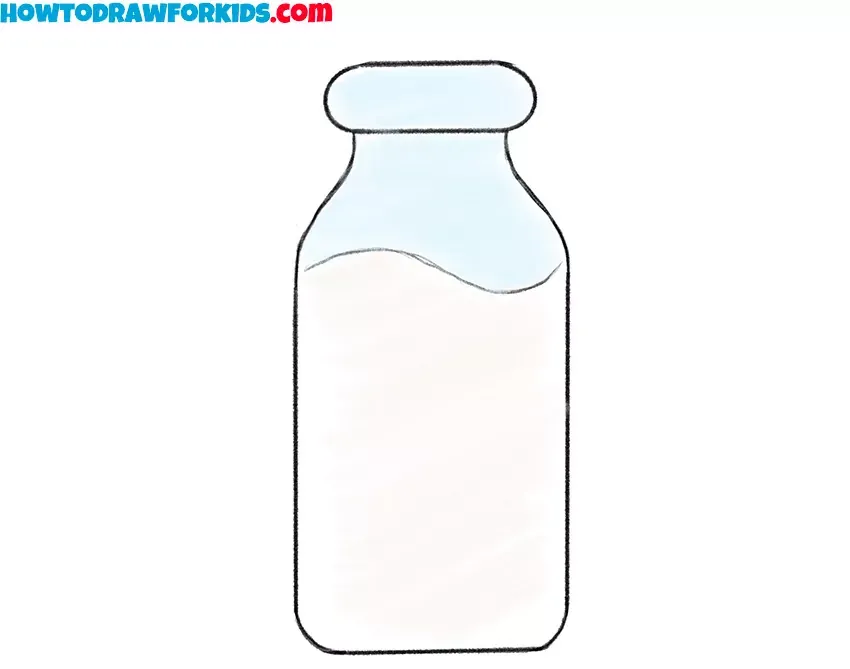 GHEE
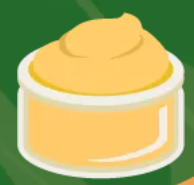 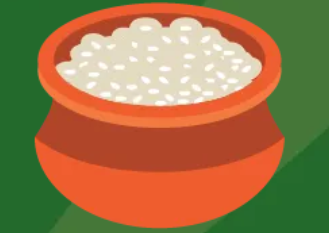 RICE
DAL
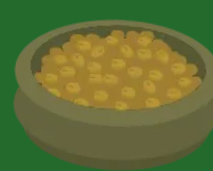 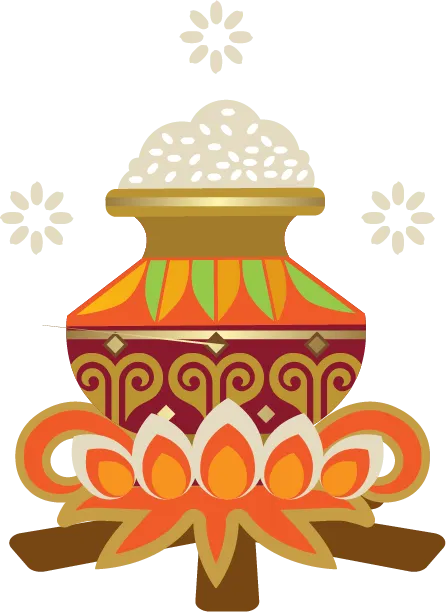 POT
SUN
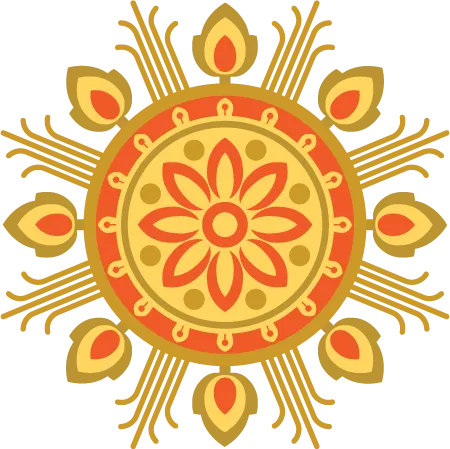 Find the hidden words
MILK
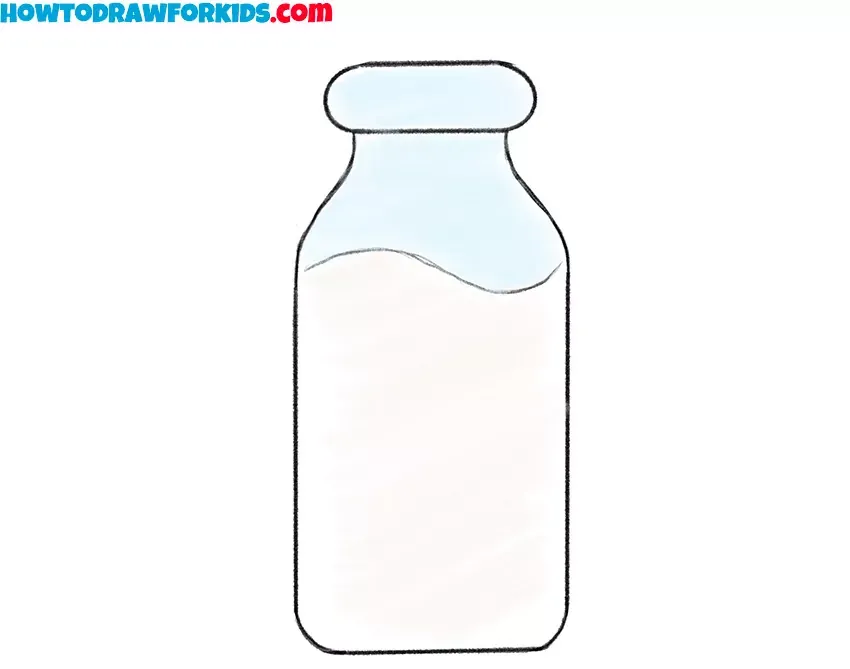 GHEE
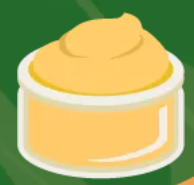 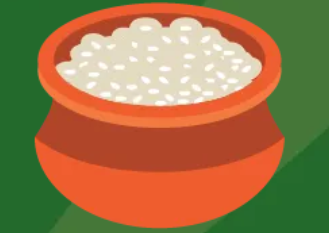 RICE
DAL
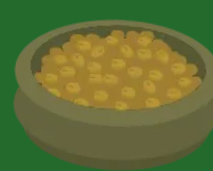 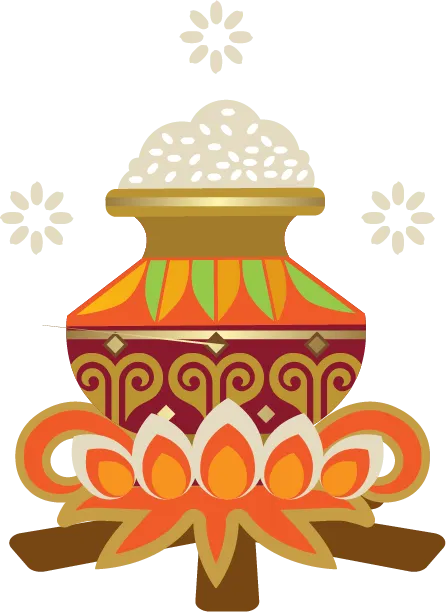 POT
SUN
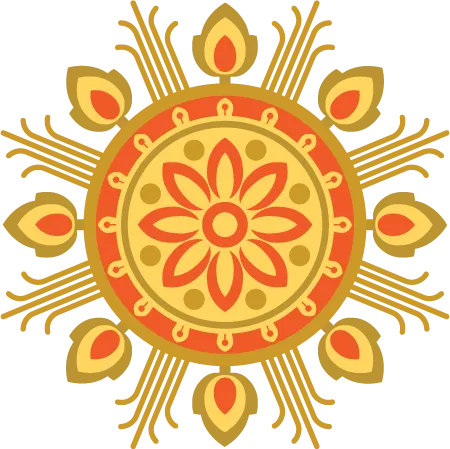 Find the hidden words
MILK
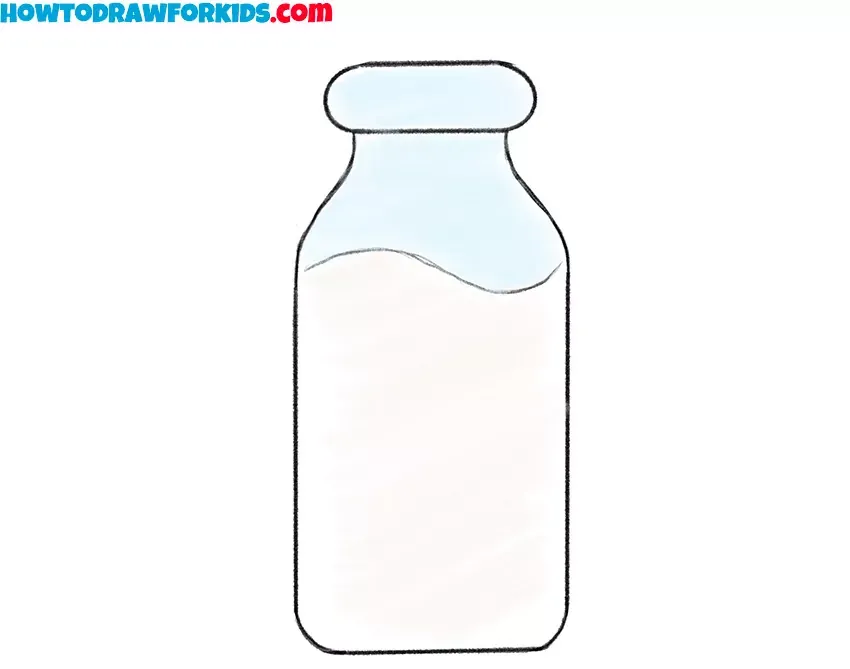 GHEE
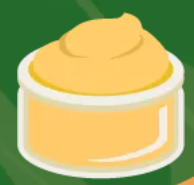 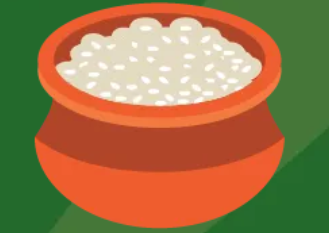 RICE
DAL
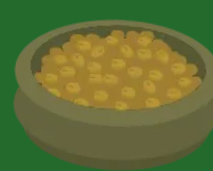 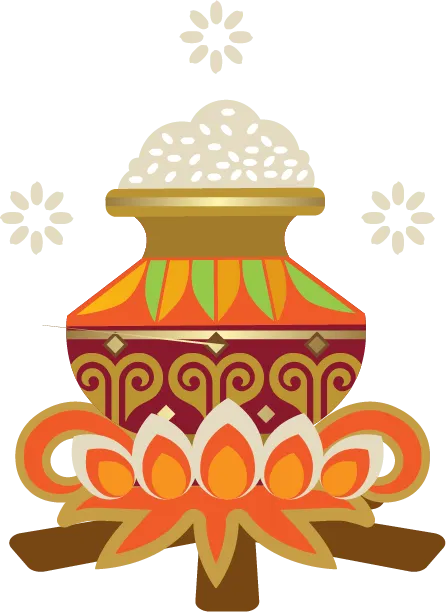 POT
SUN
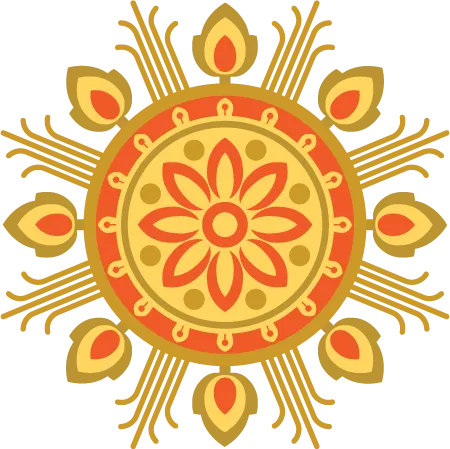 Find the hidden words
MILK
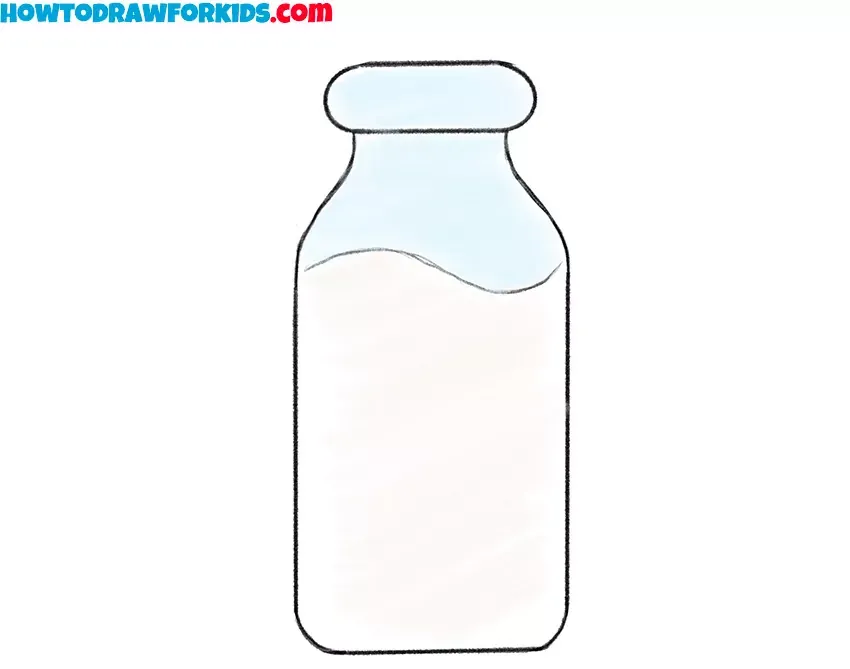 GHEE
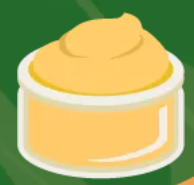 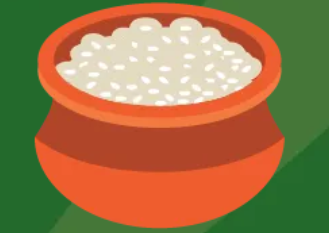 RICE
DAL
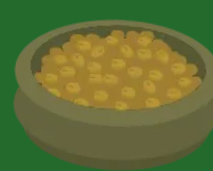 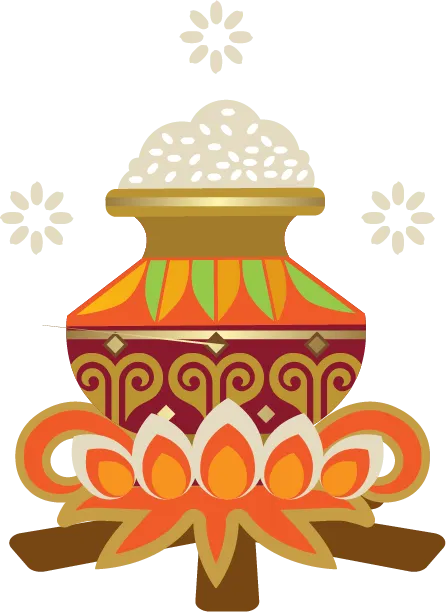 POT
SUN
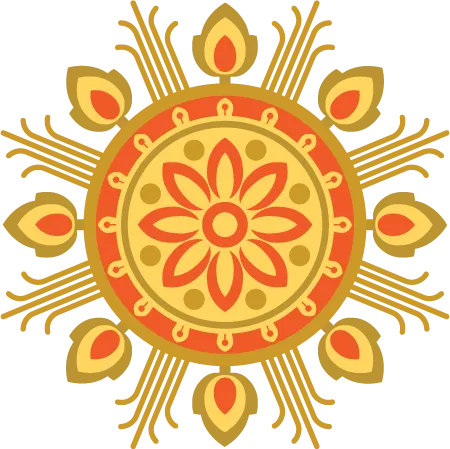 Find the hidden words
MILK
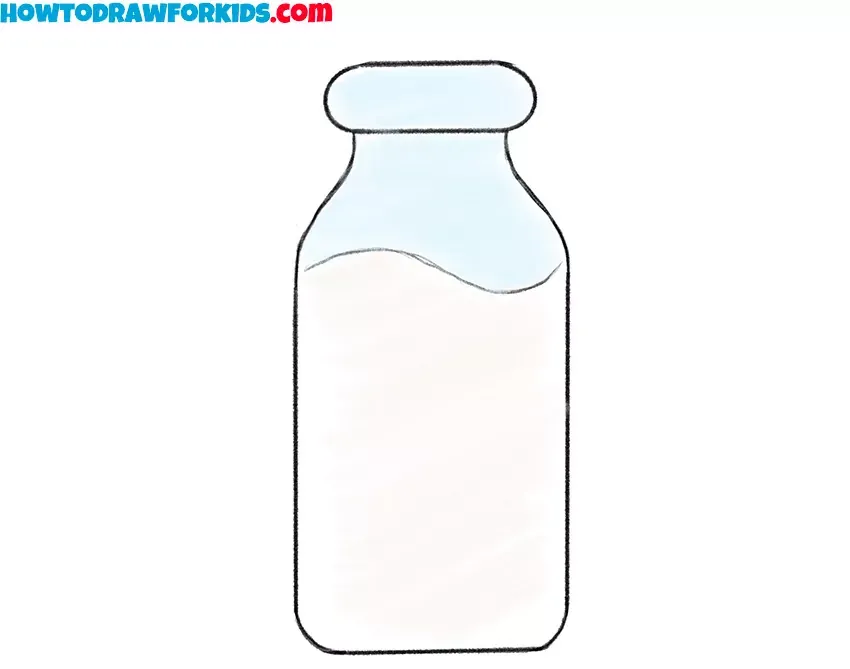 GHEE
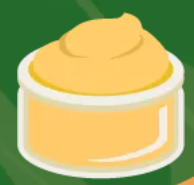 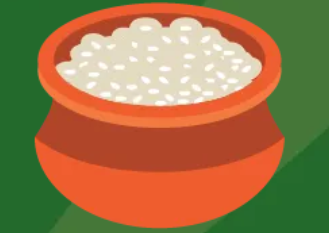 RICE
DAL
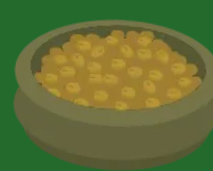 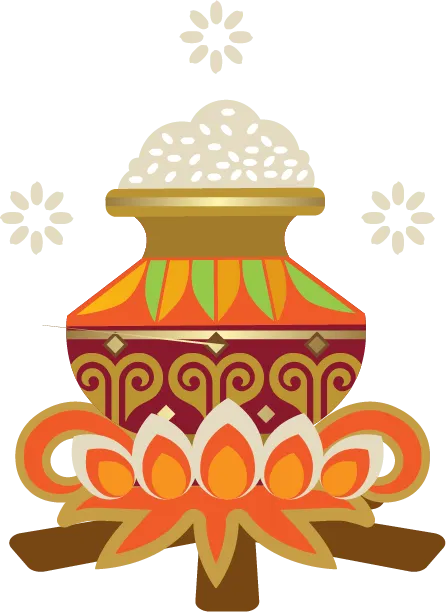 POT
SUN
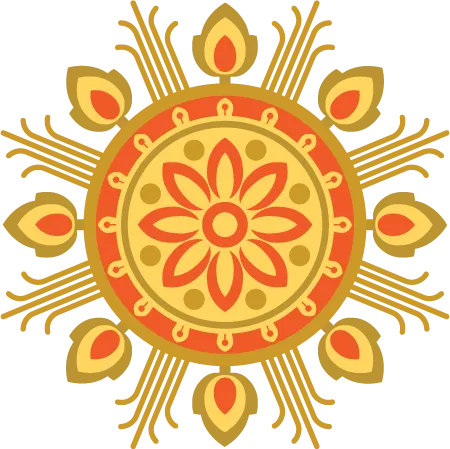 Find the hidden words
MILK
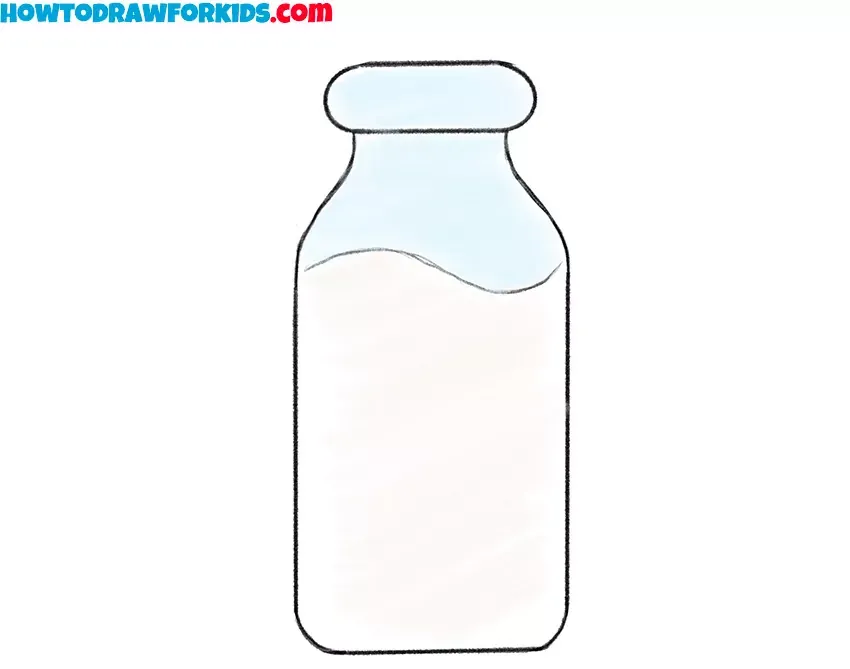 GHEE
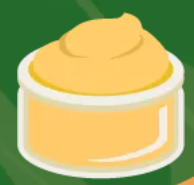 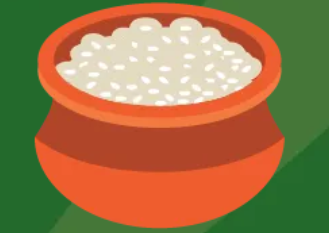 RICE
DAL
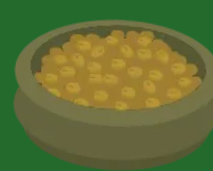 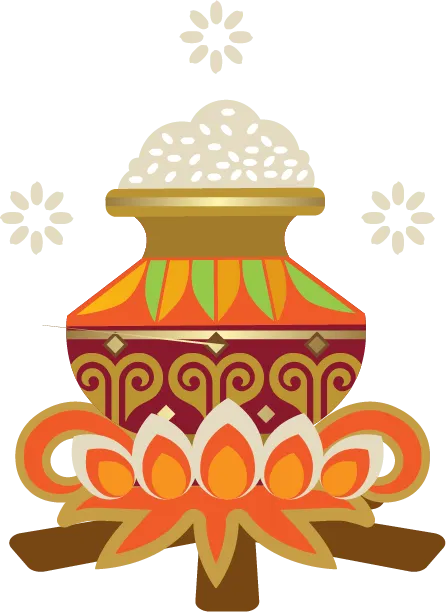 POT
SUN
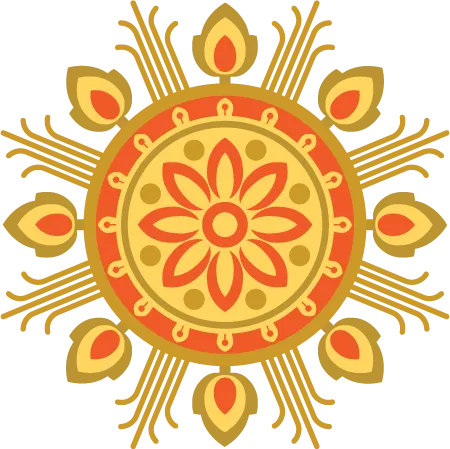 Find the hidden words
MILK
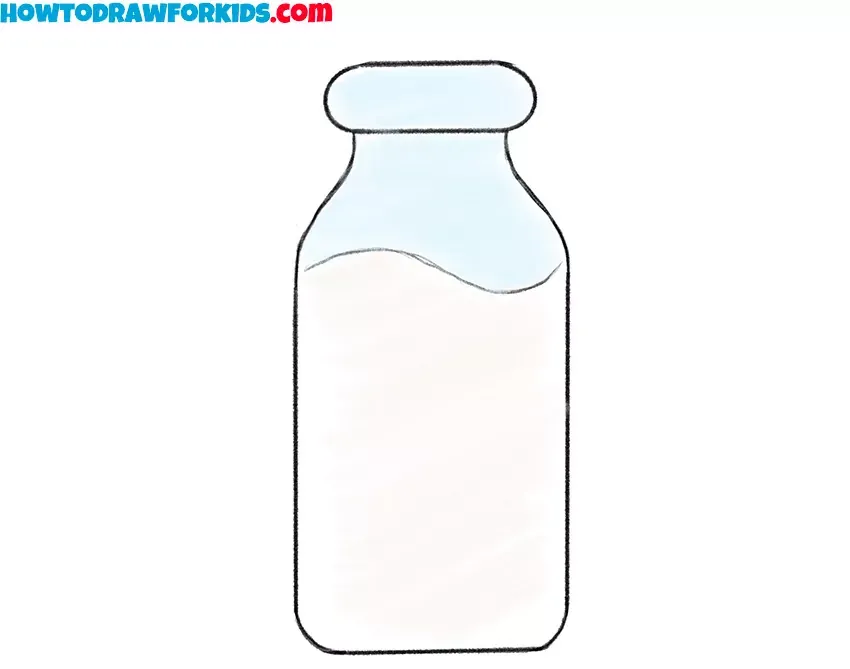 GHEE
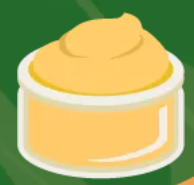 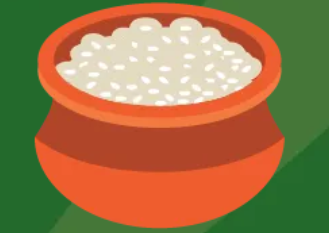 RICE
DAL
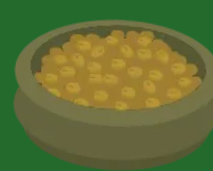 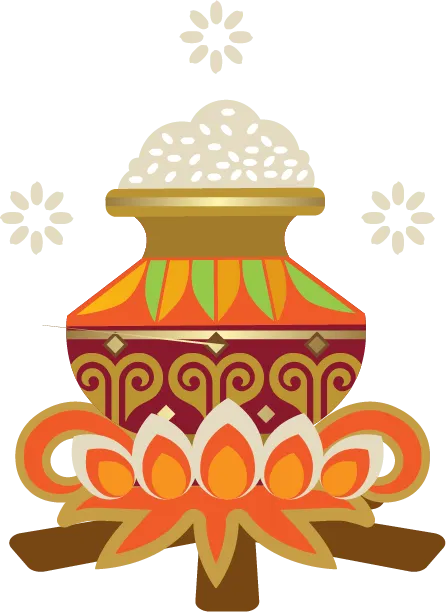 POT
SUN
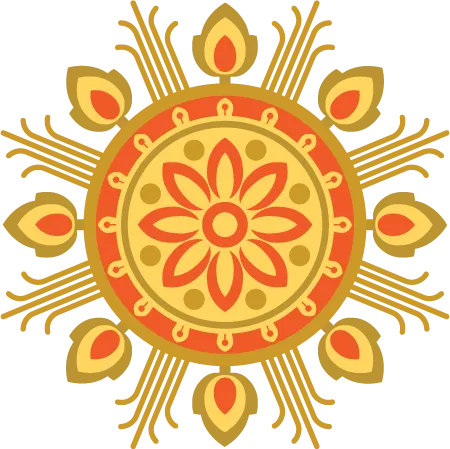 Find the hidden words
MILK
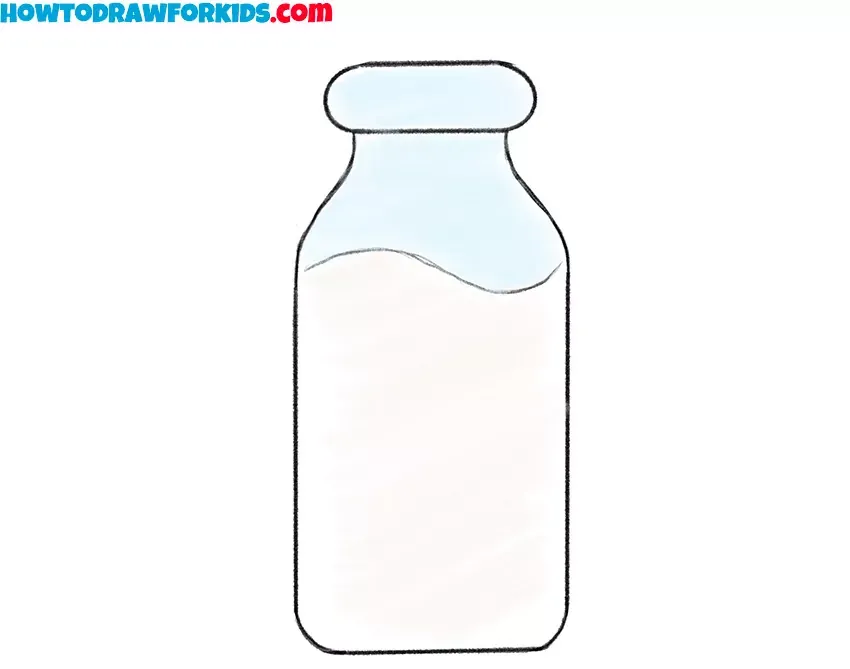 GHEE
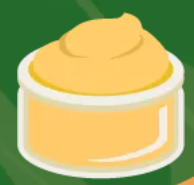 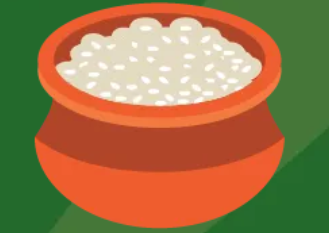 RICE
DAL
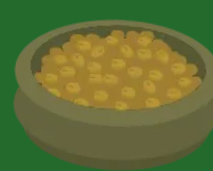 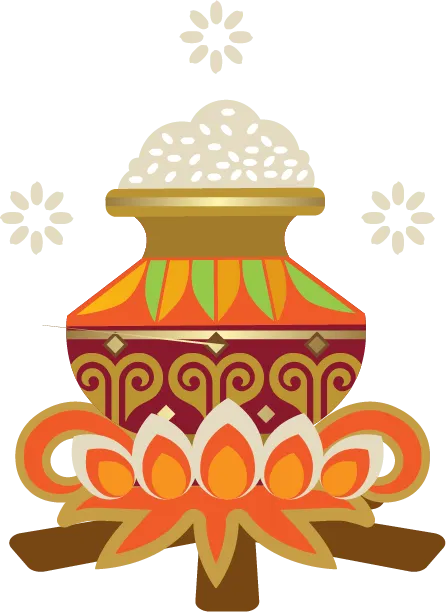 POT
SUN
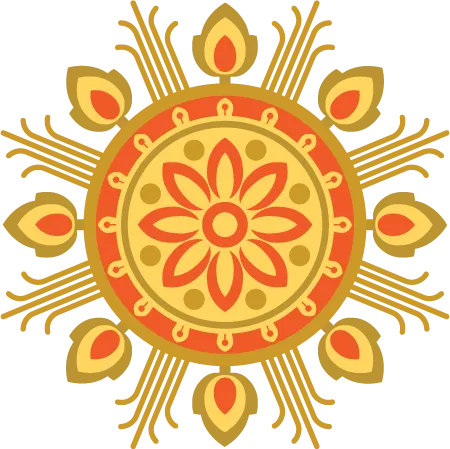 Find the hidden words
MILK
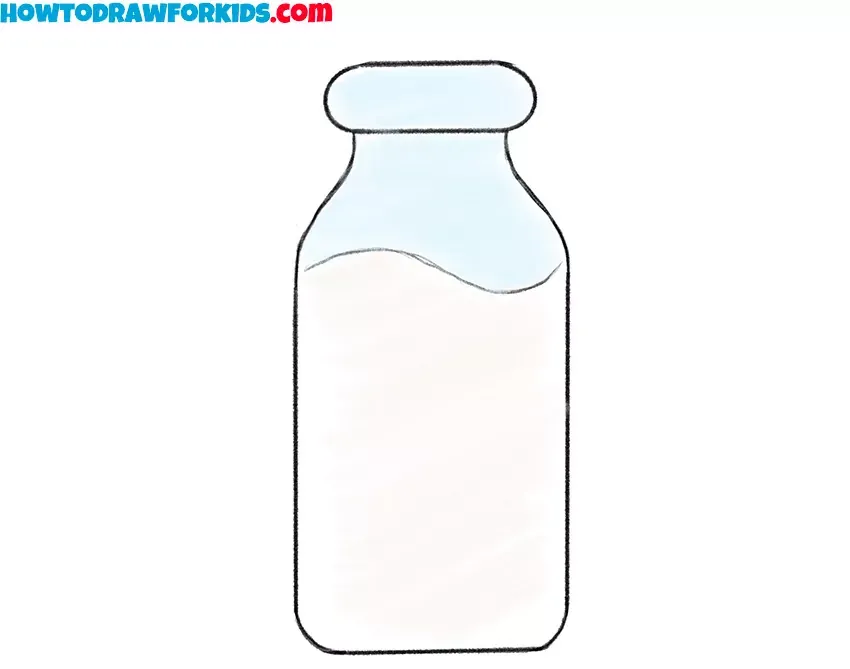 GHEE
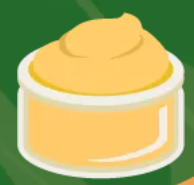 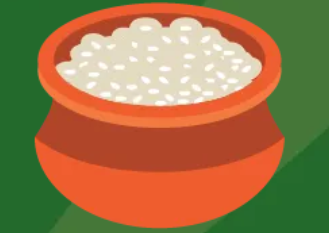 RICE
DAL
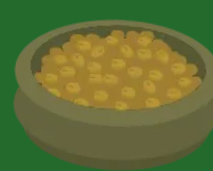 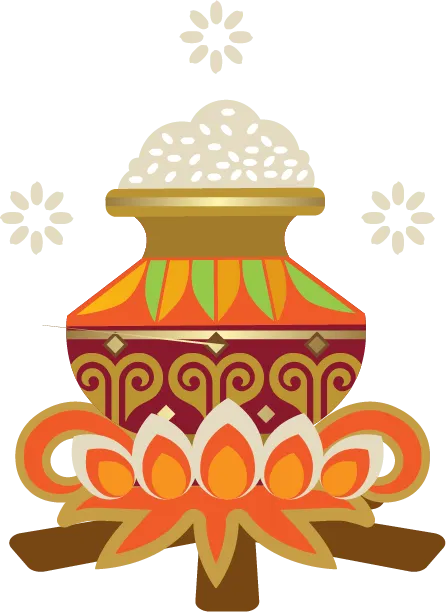 POT
SUN
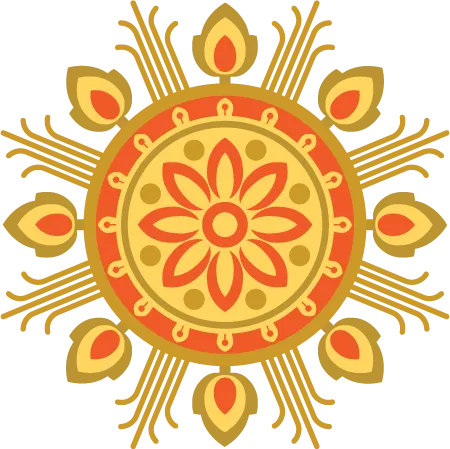 Find the hidden words
MILK
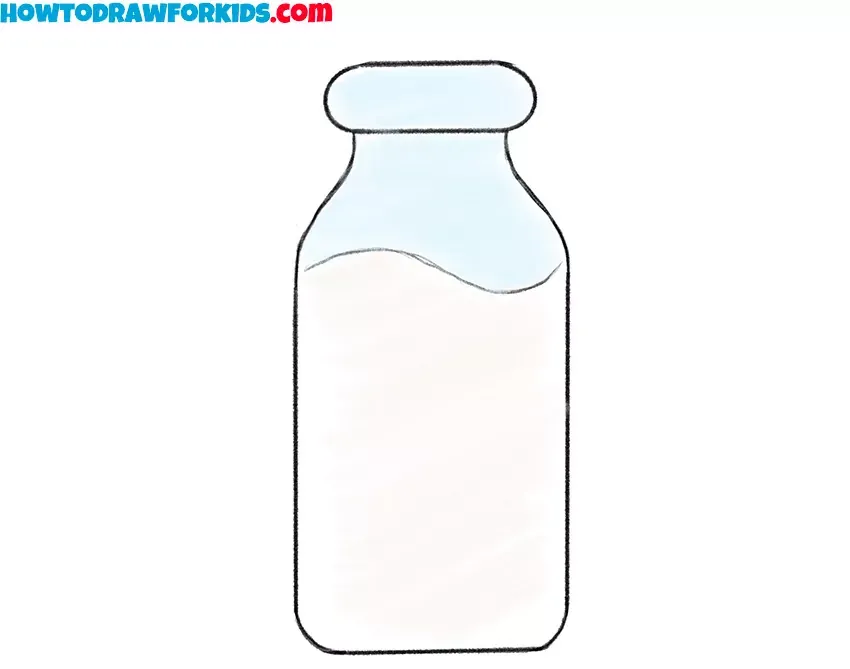 GHEE
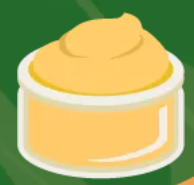 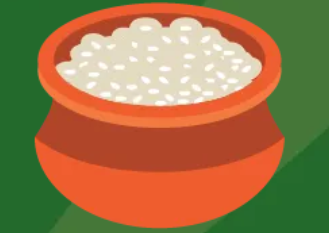 RICE
DAL
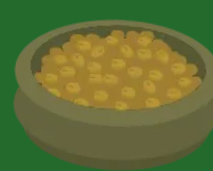 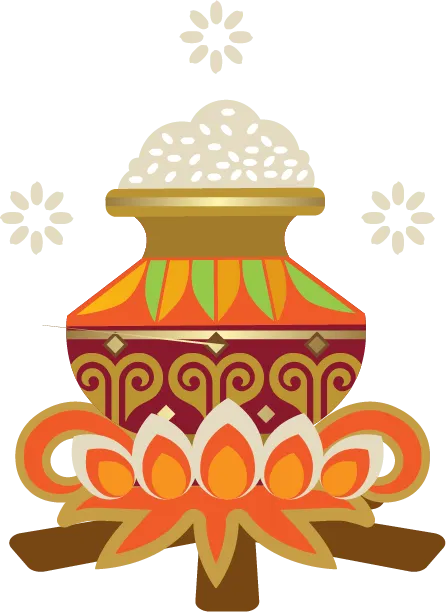 POT
SUN
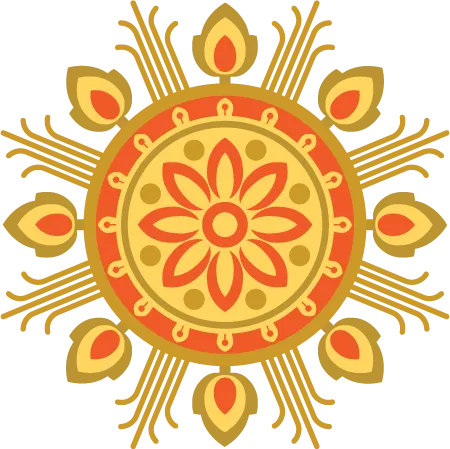 Find the hidden words
MILK
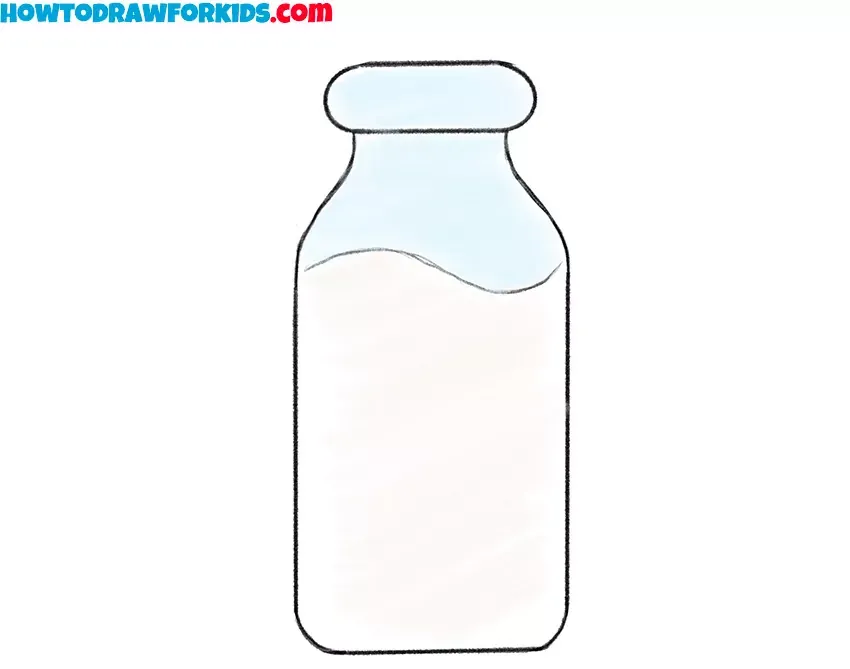 GHEE
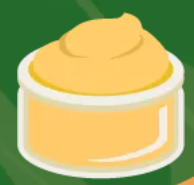 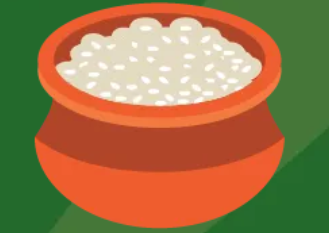 RICE
DAL
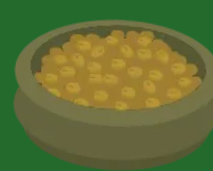 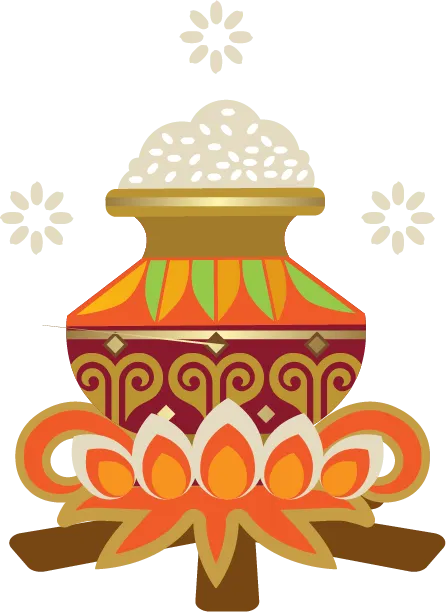 POT
SUN
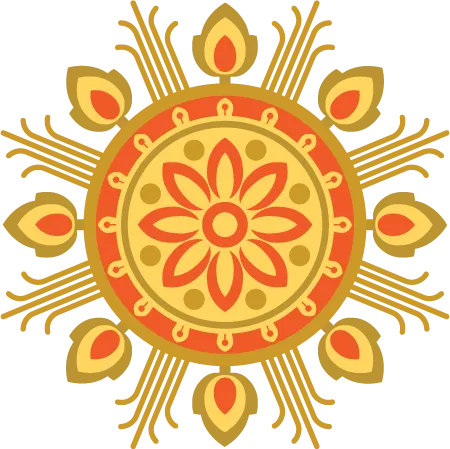 Find the hidden words
MILK
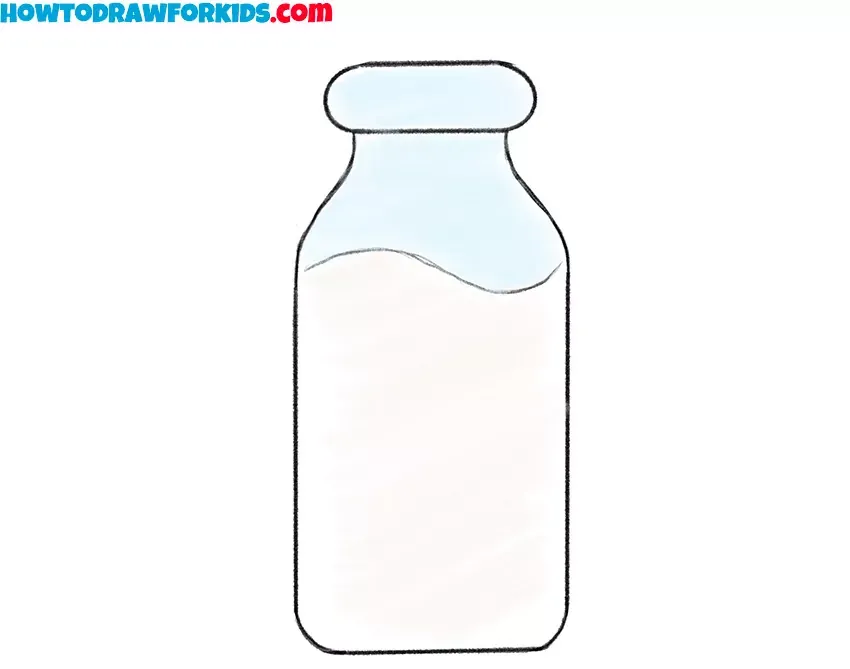 GHEE
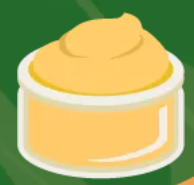 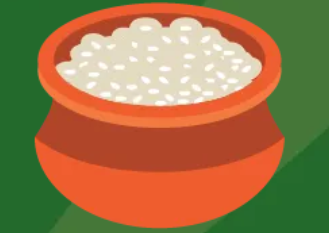 RICE
DAL
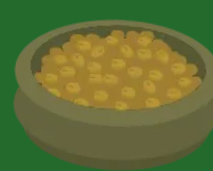 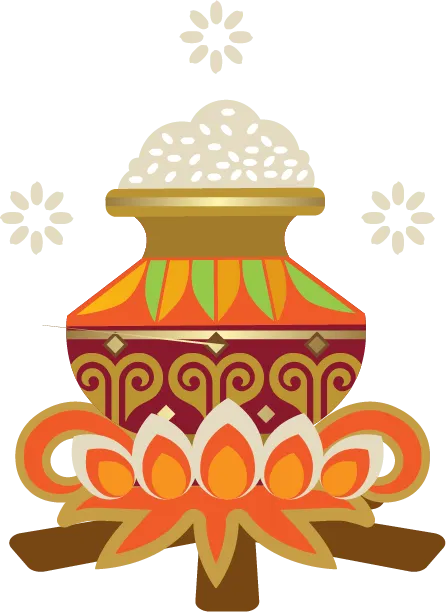 POT
SUN
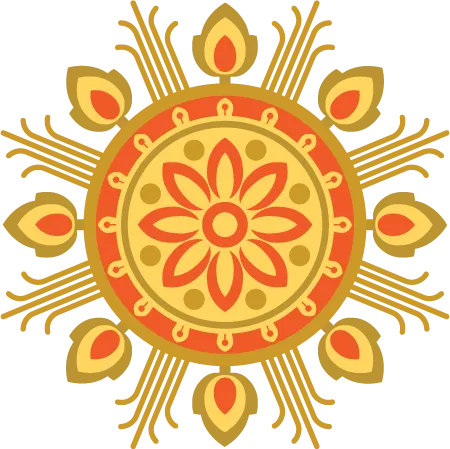 Find the hidden words
MILK
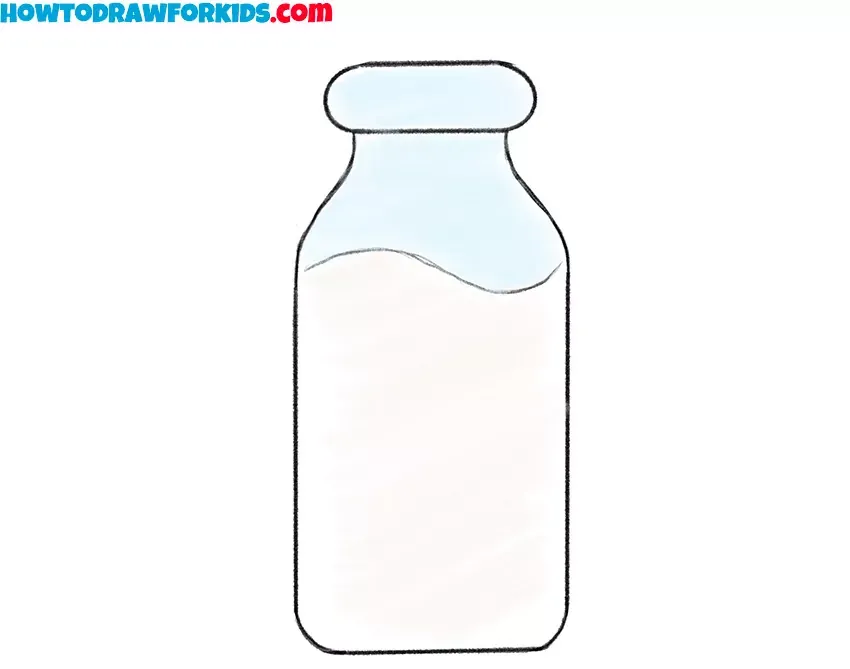 GHEE
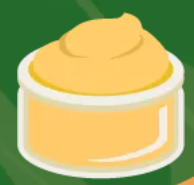 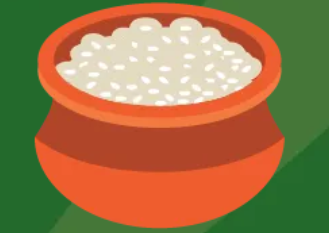 RICE
DAL
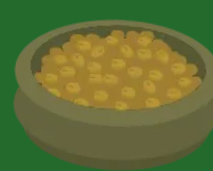 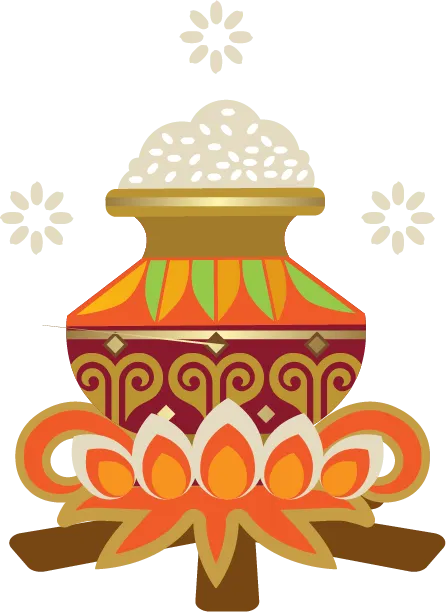 POT
SUN
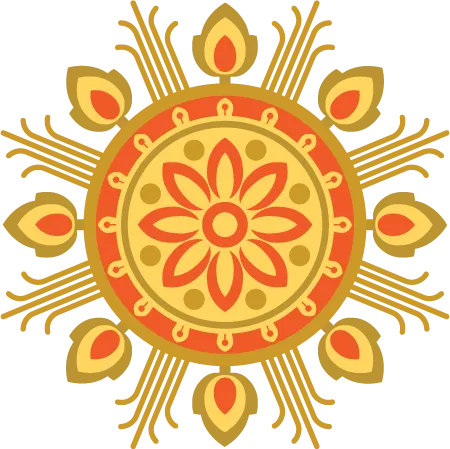 Find the hidden words
MILK
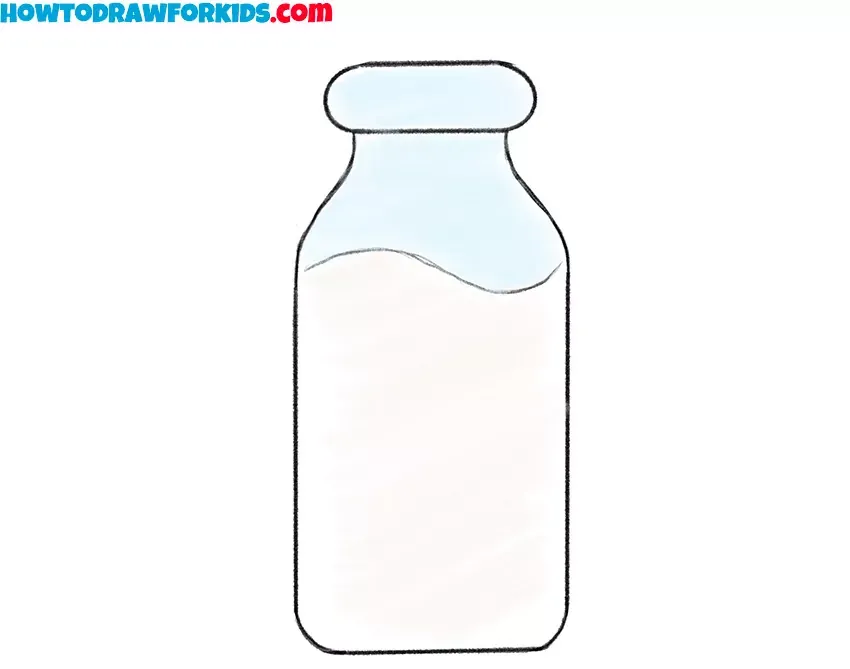 GHEE
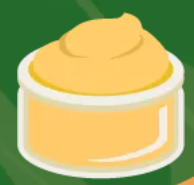 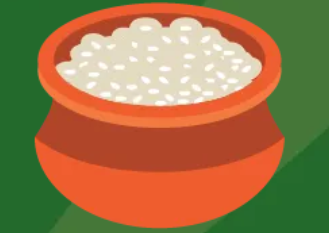 RICE
DAL
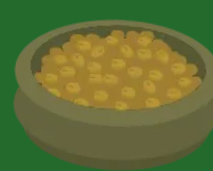 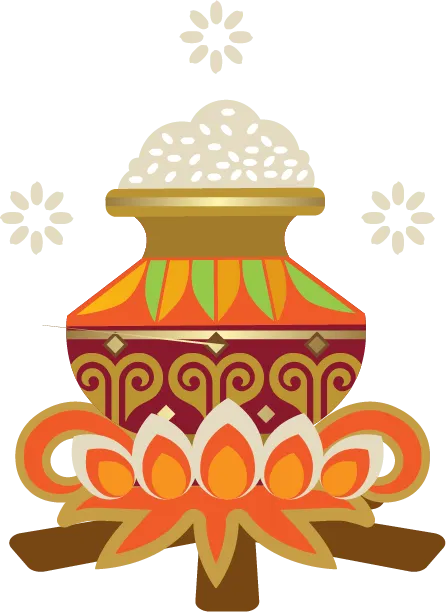 POT
SUN
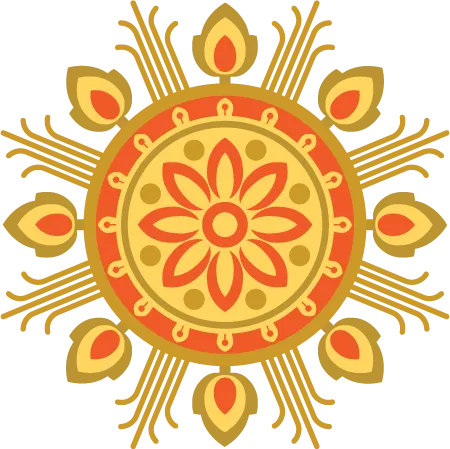 Find the hidden words
MILK
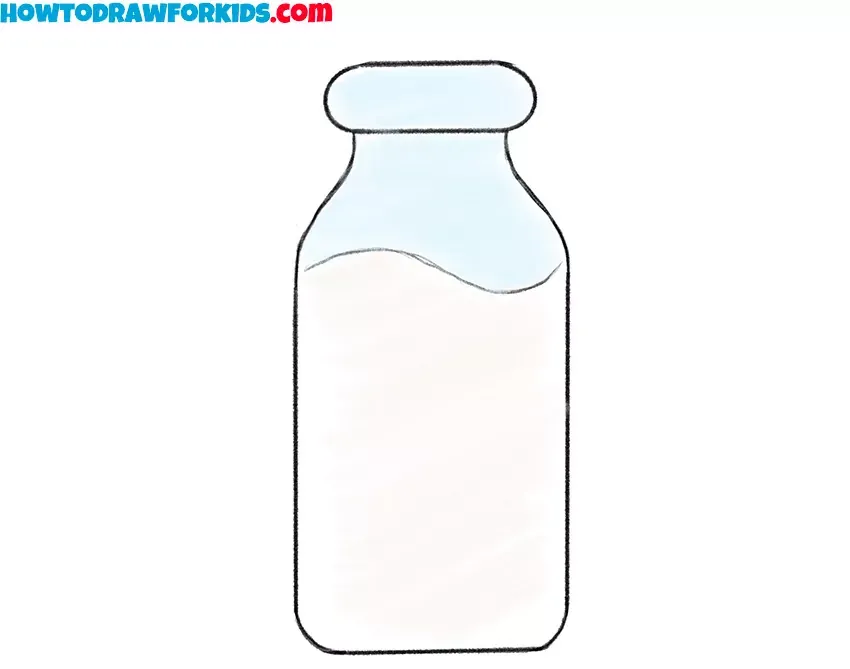 GHEE
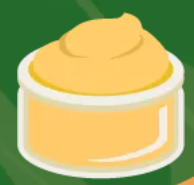 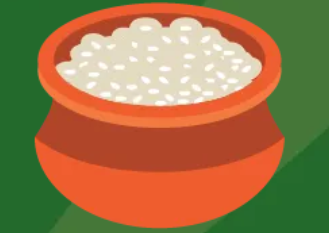 RICE
DAL
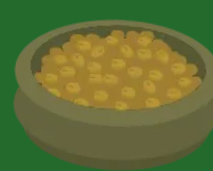 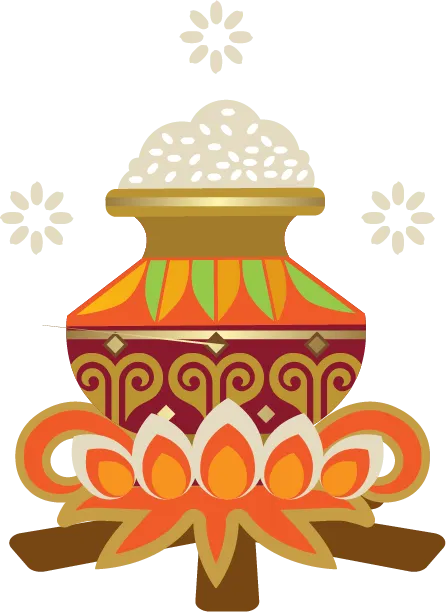 POT
SUN
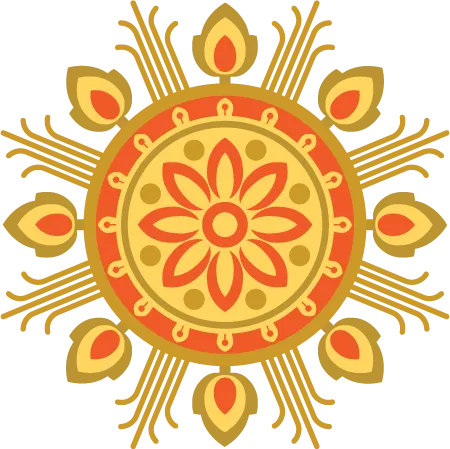 Find the hidden words
MILK
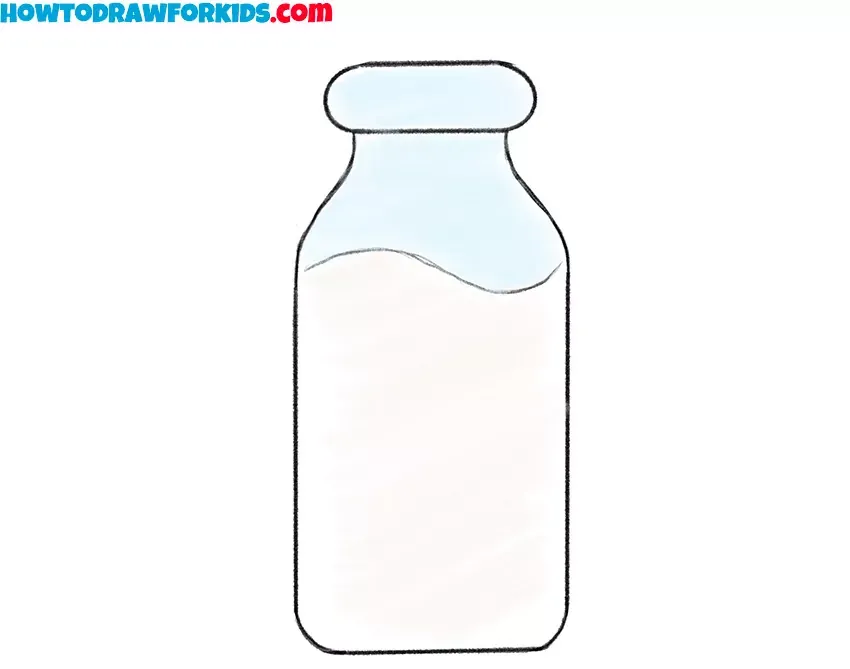 GHEE
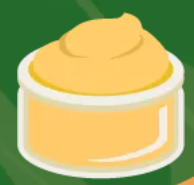 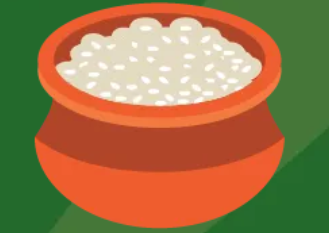 RICE
DAL
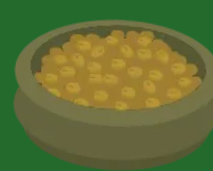 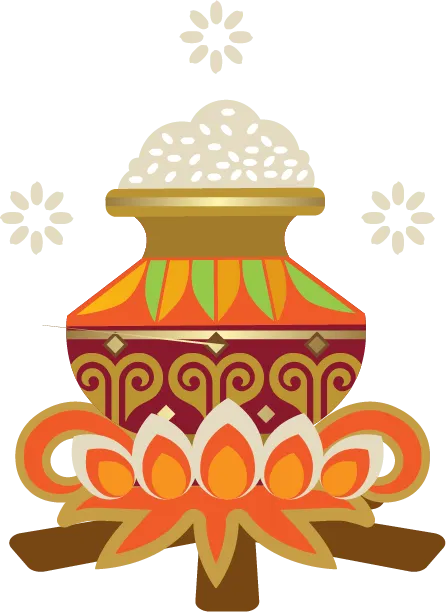 POT
SUN
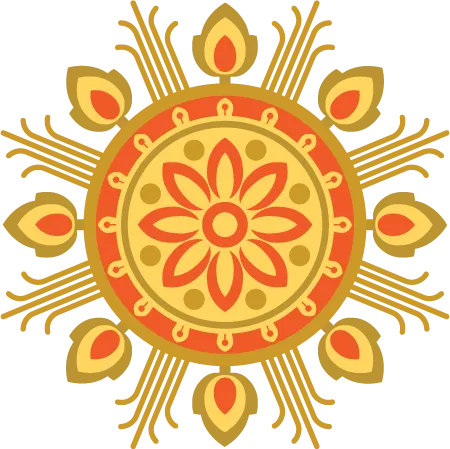 Find the hidden words
MILK
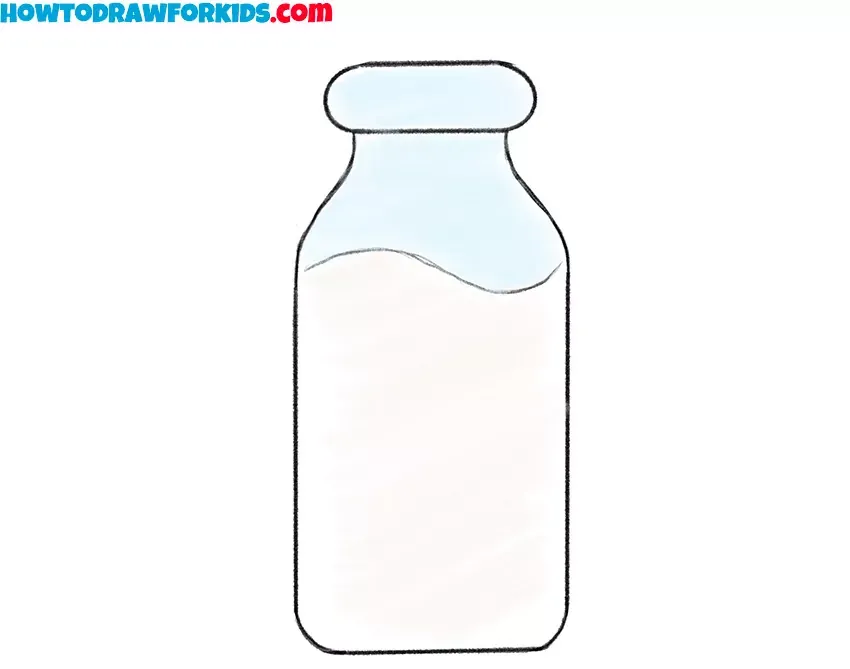 GHEE
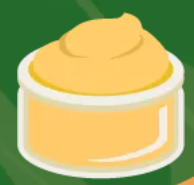 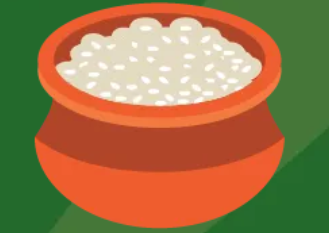 RICE
DAL
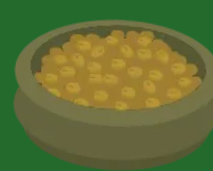 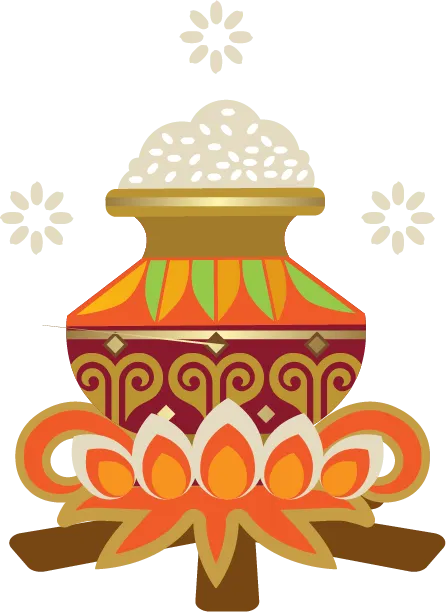 POT
SUN
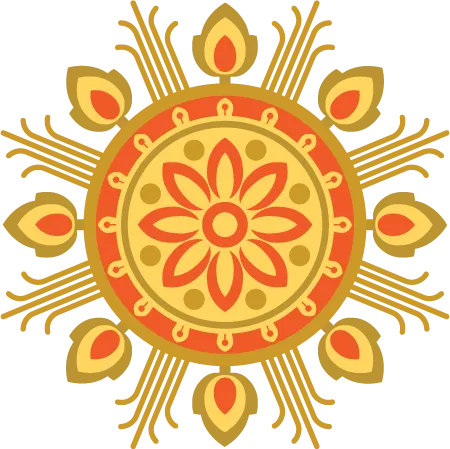 Find the hidden words
MILK
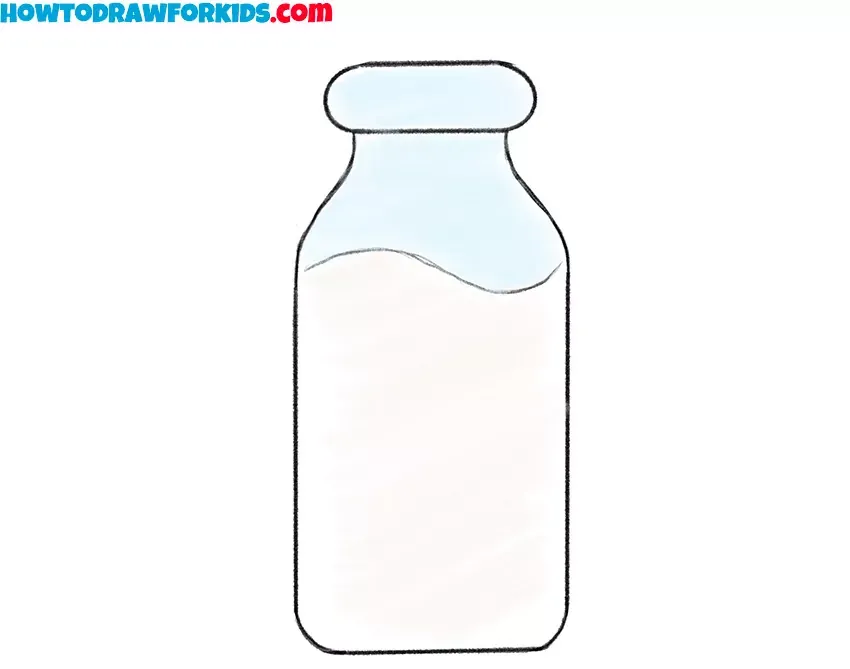 GHEE
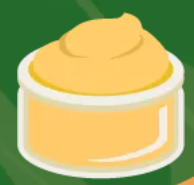 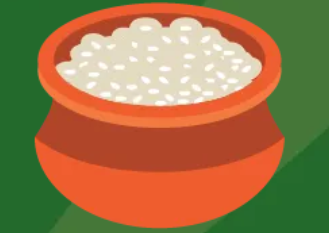 RICE
DAL
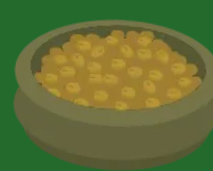 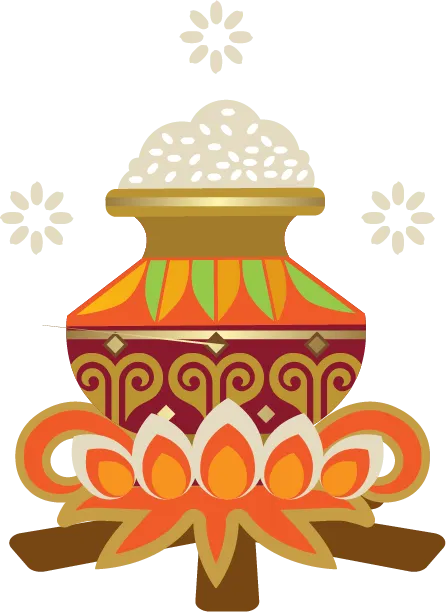 POT
SUN
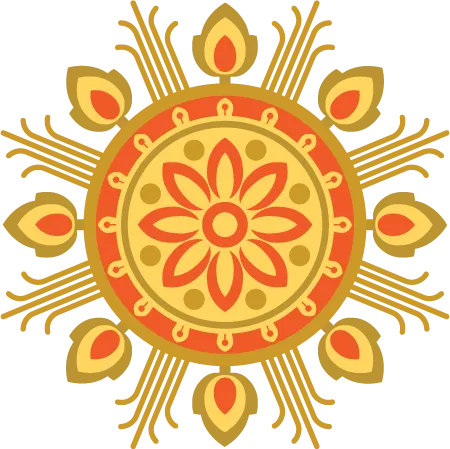 Find the hidden words
MILK
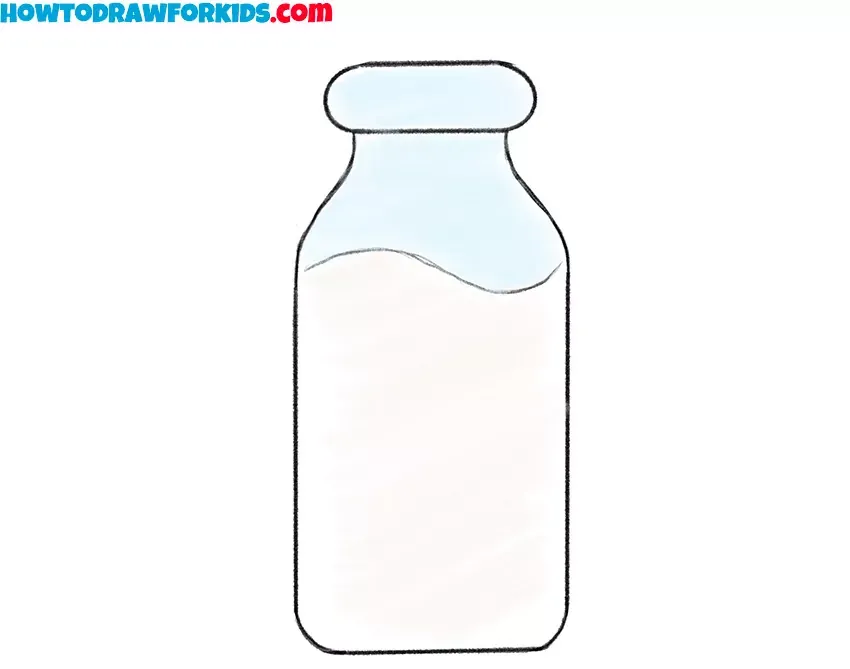 GHEE
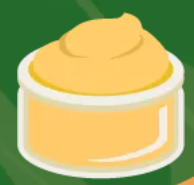 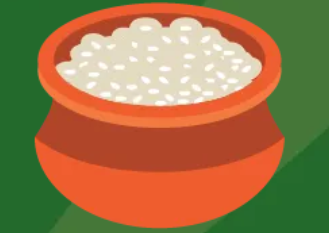 RICE
DAL
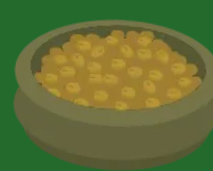 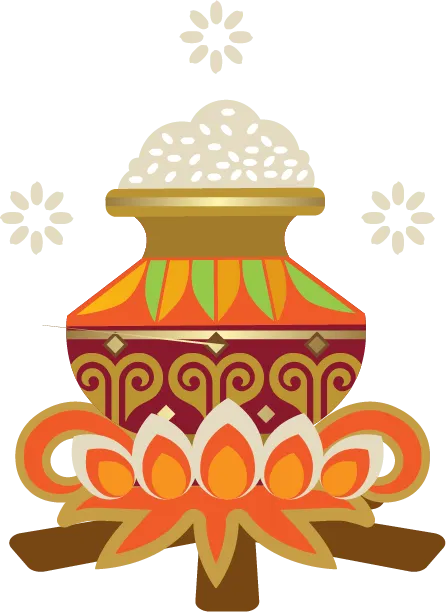 POT
SUN
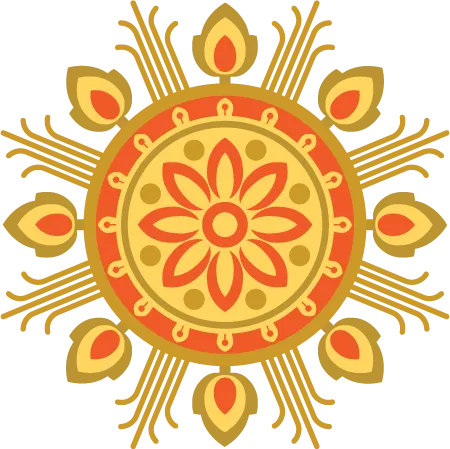 Find the hidden words
MILK
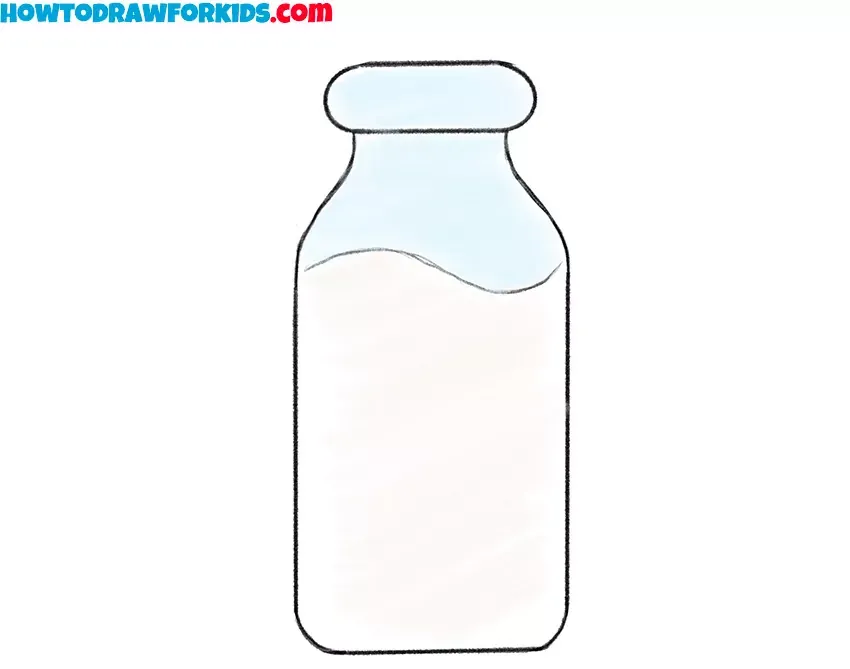 GHEE
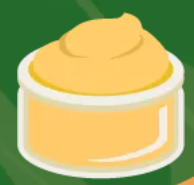 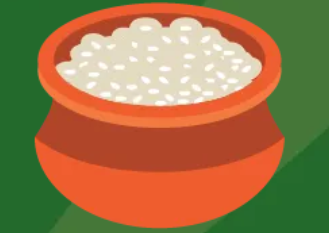 RICE
DAL
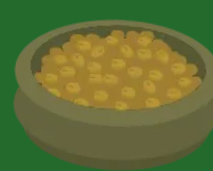 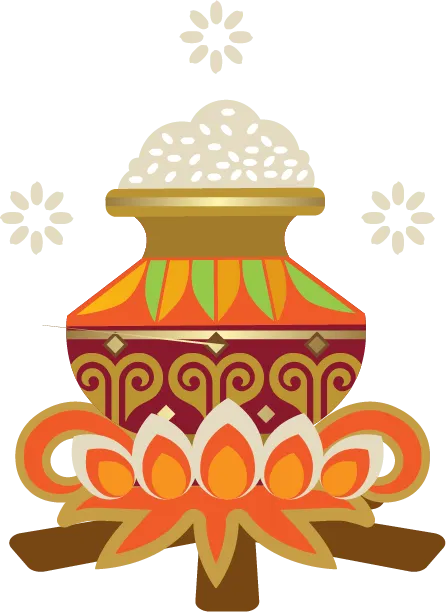 POT
SUN
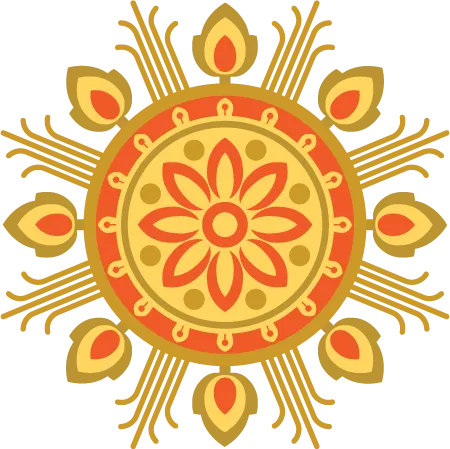 Find the hidden words
MILK
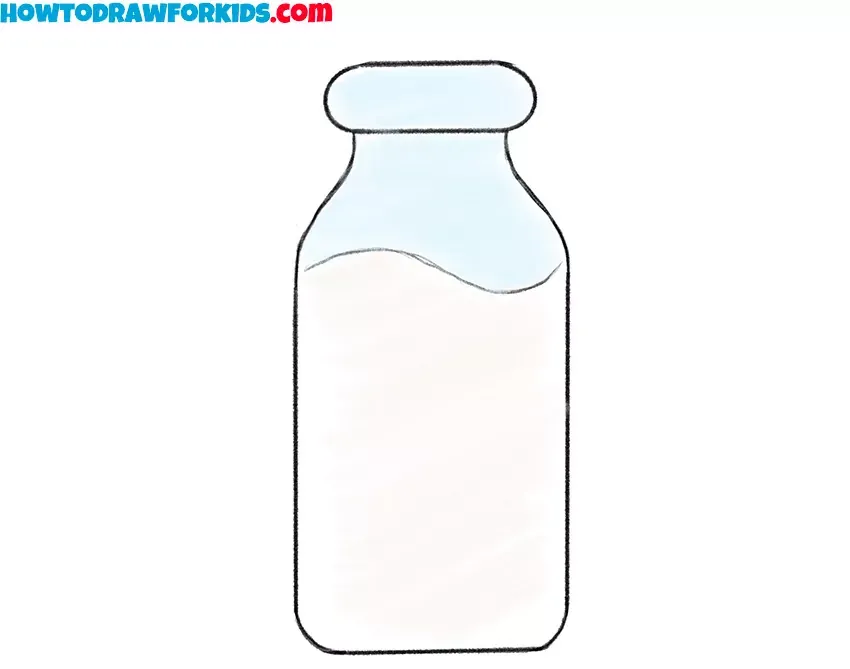 GHEE
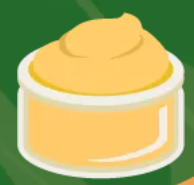 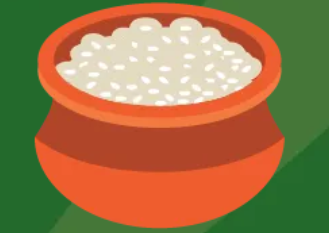 RICE
DAL
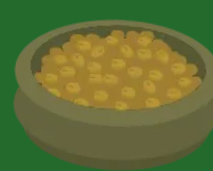 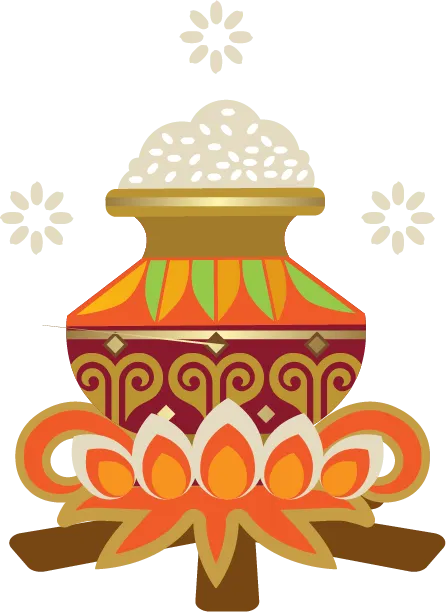 POT
SUN
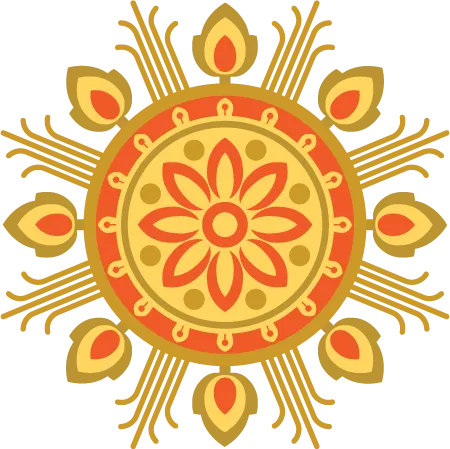 Find the hidden words
MILK
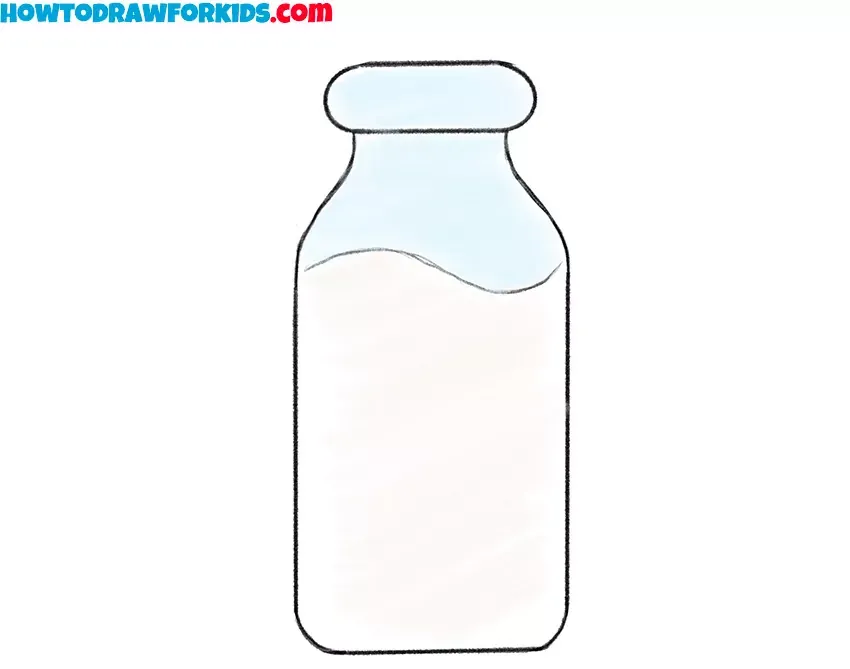 GHEE
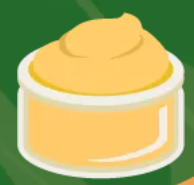 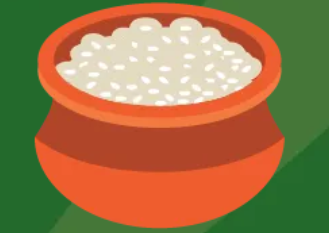 RICE
DAL
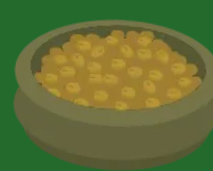 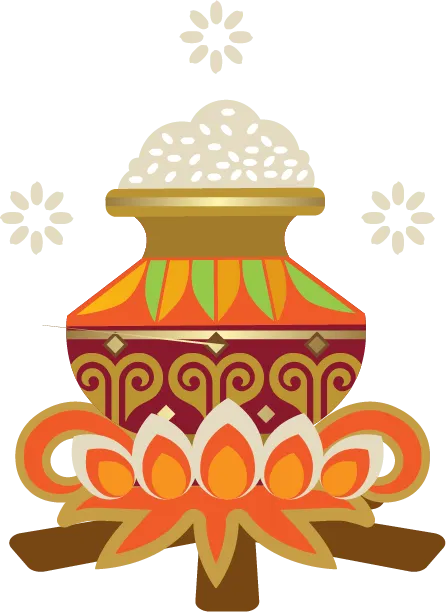 POT
SUN
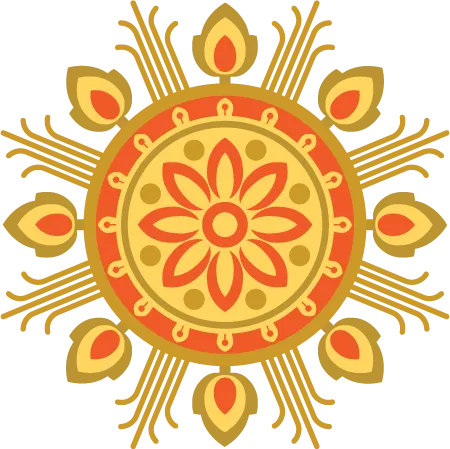 Find the hidden words
MILK
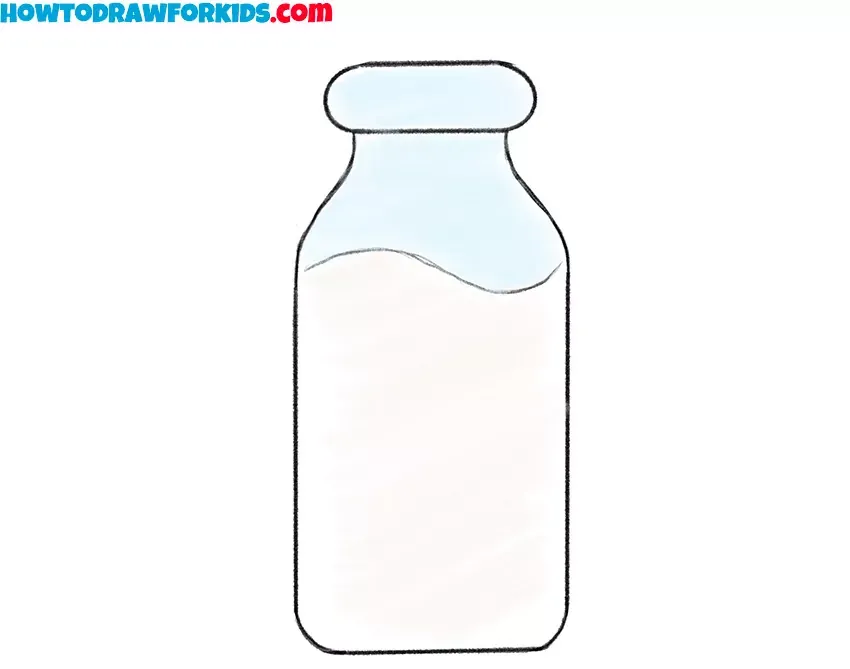 GHEE
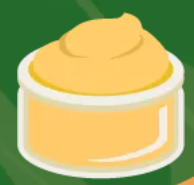 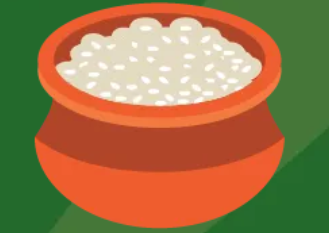 RICE
DAL
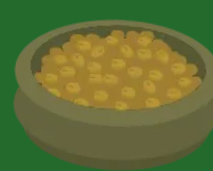 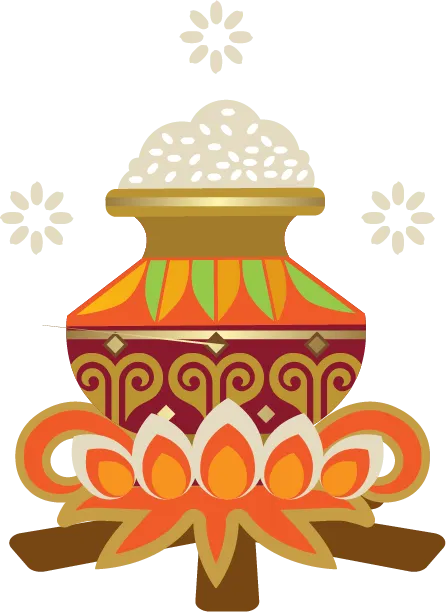 POT
SUN
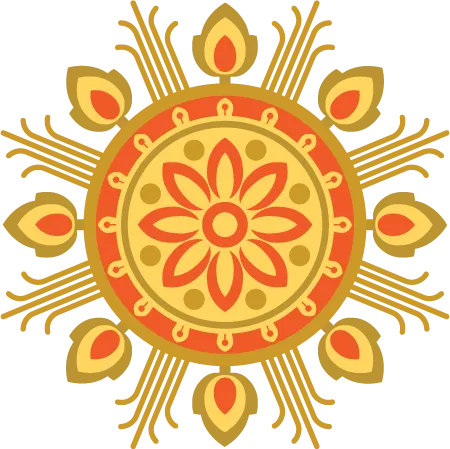 Find the hidden words
MILK
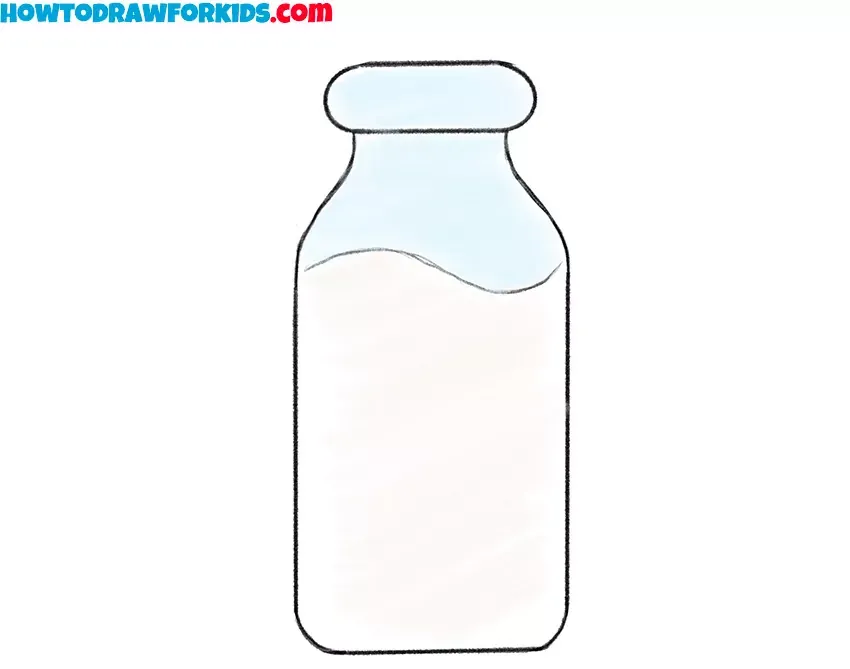 GHEE
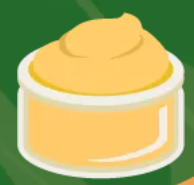 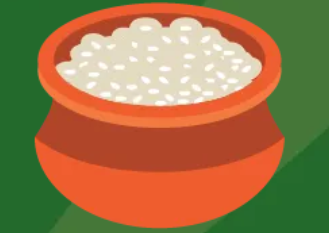 RICE
DAL
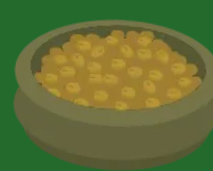 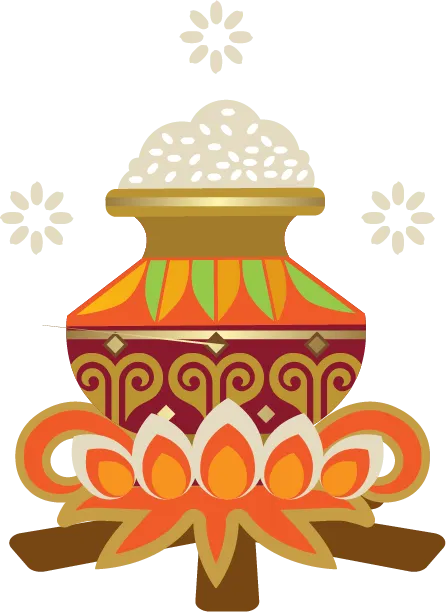 POT
SUN
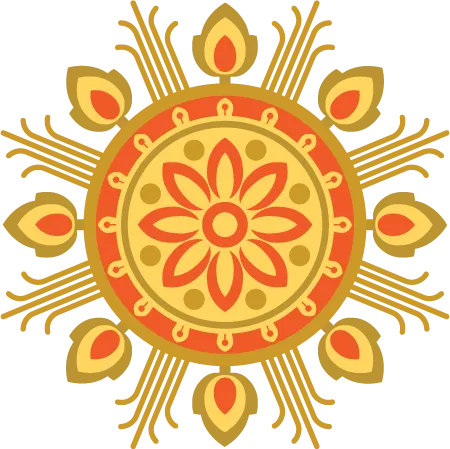 Find the hidden words
MILK
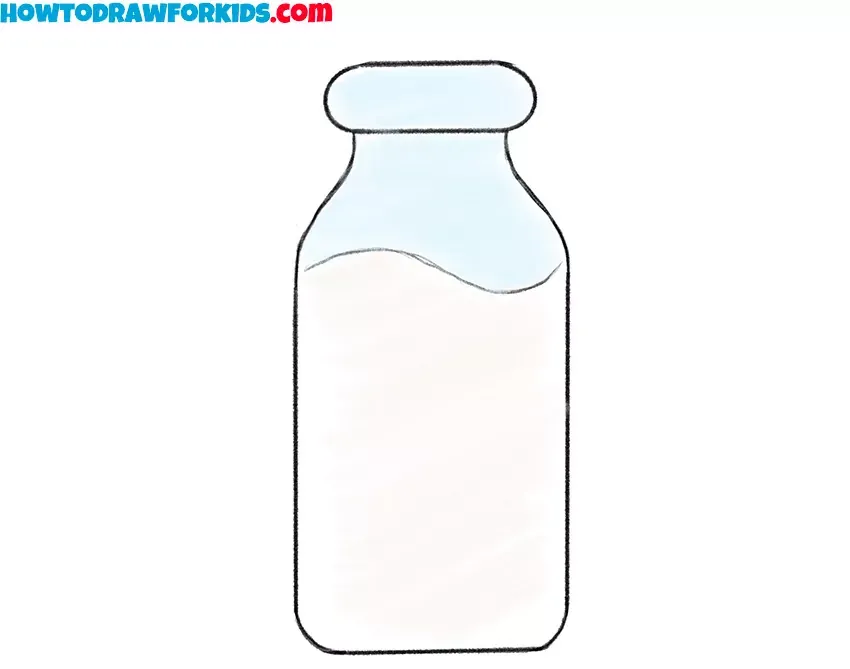 GHEE
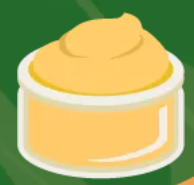 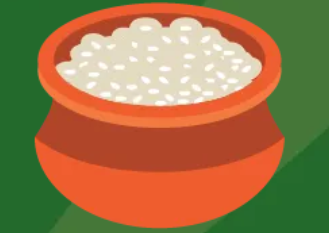 RICE
DAL
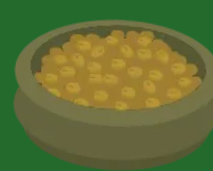 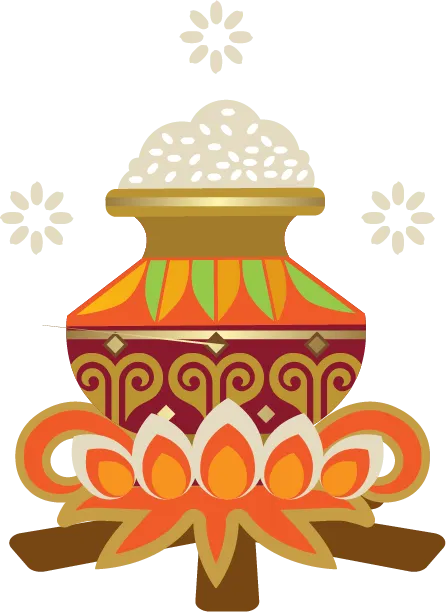 POT
SUN
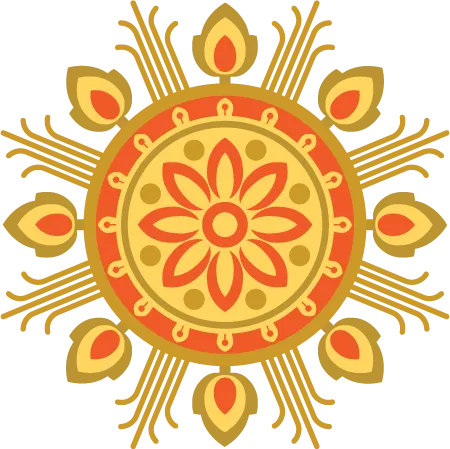 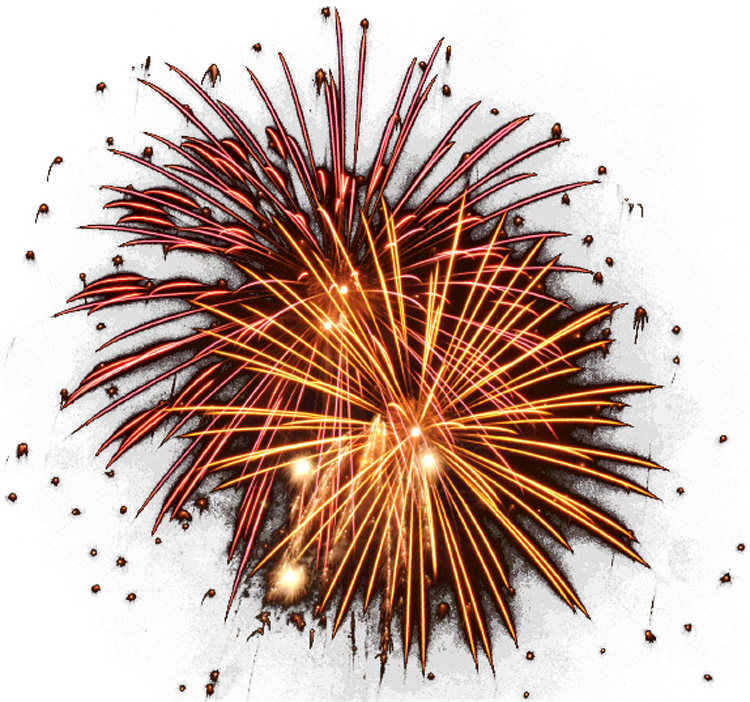 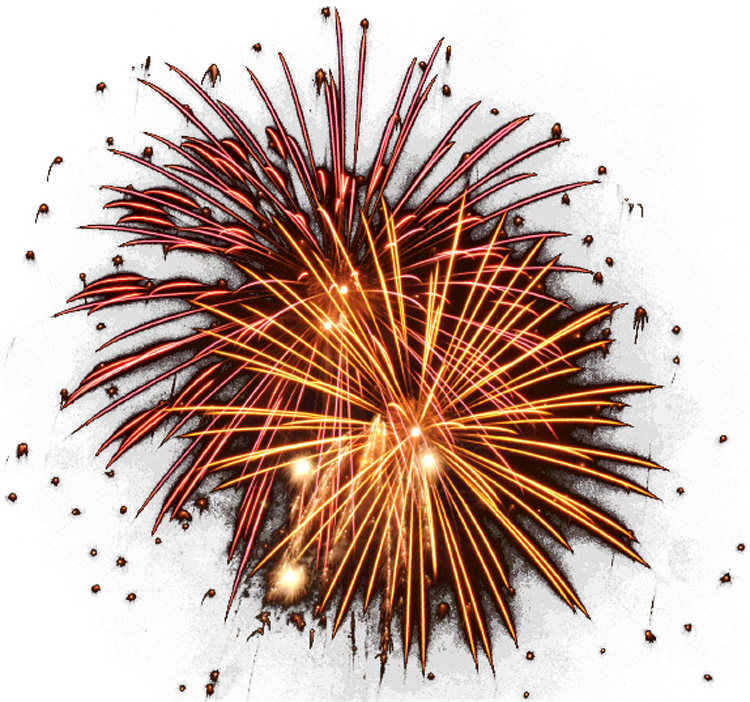 CORRECT
MILK
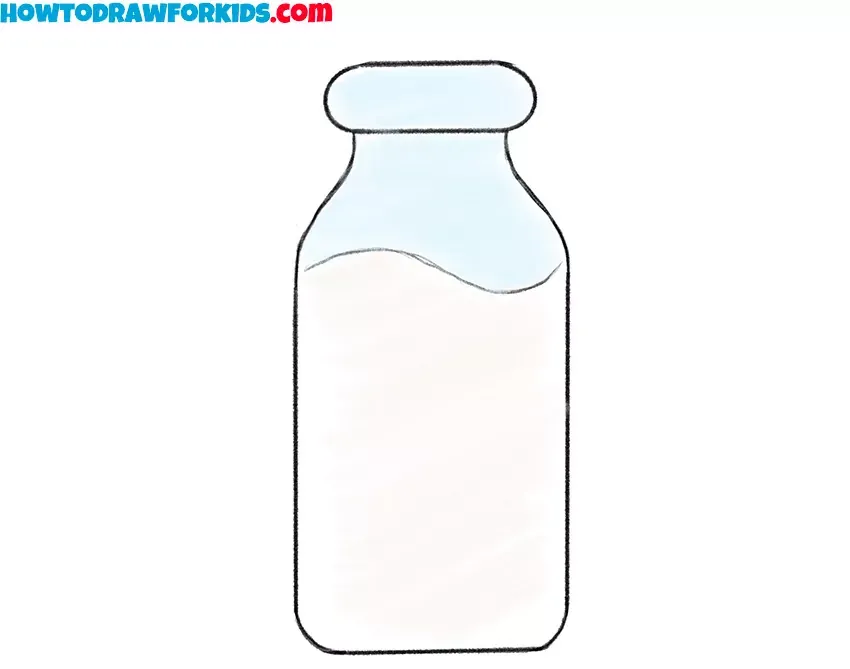 GHEE
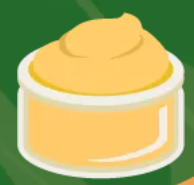 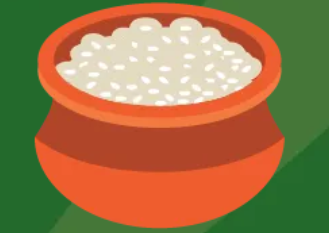 RICE
DAL
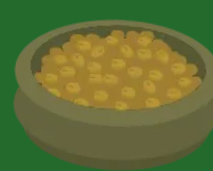 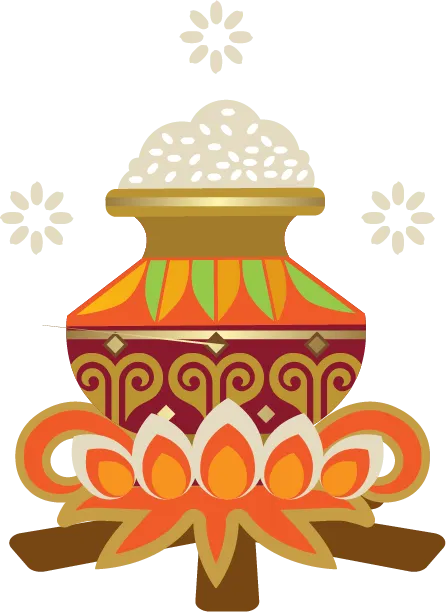 POT
SUN
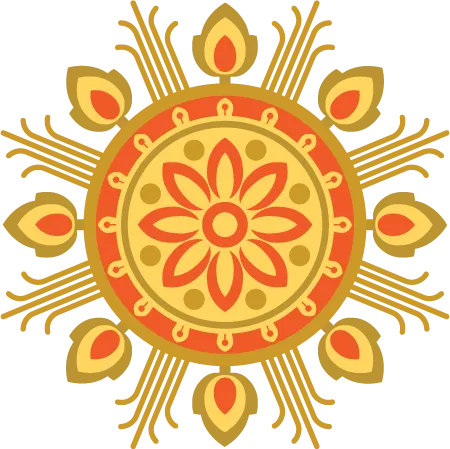